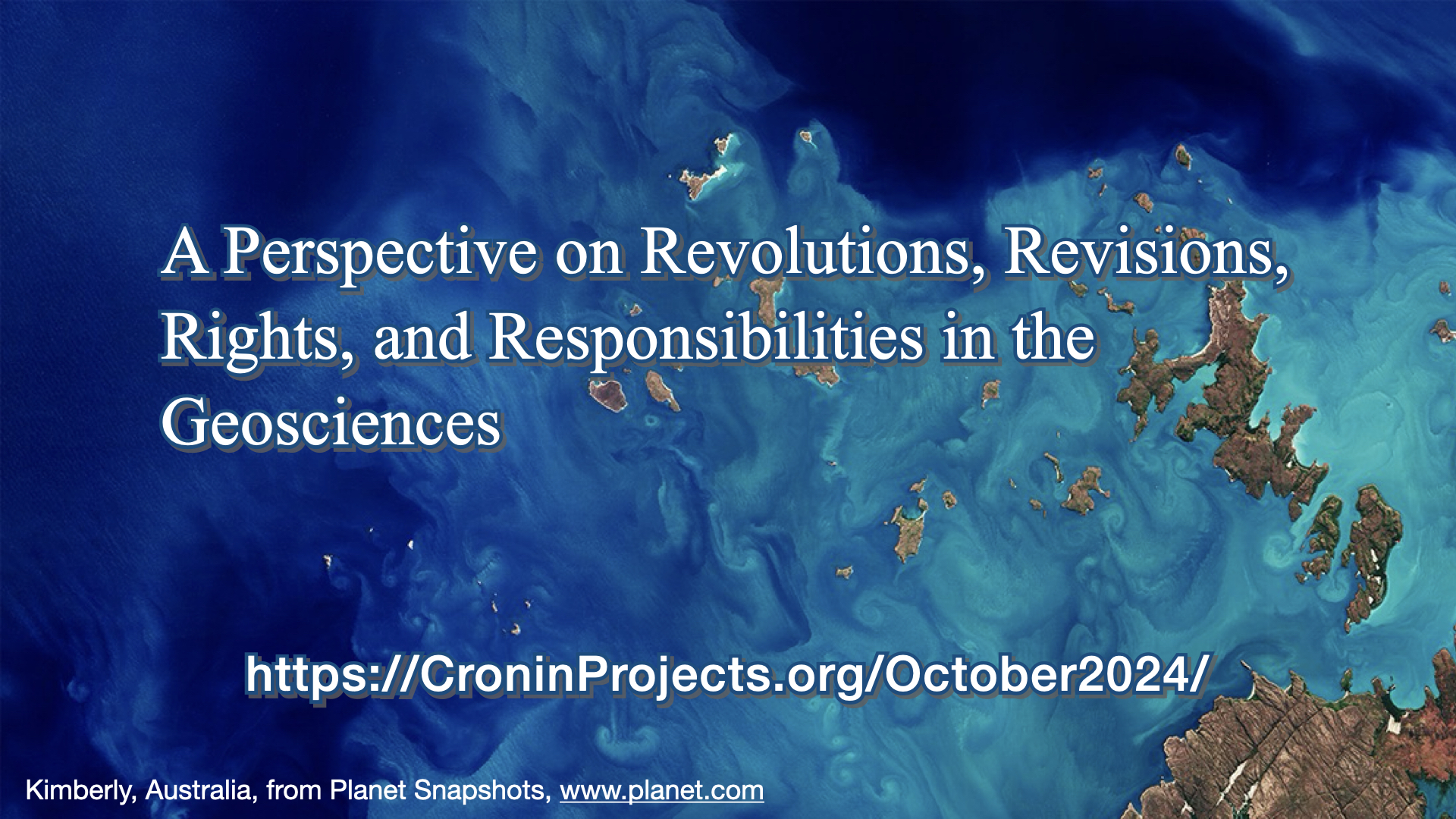 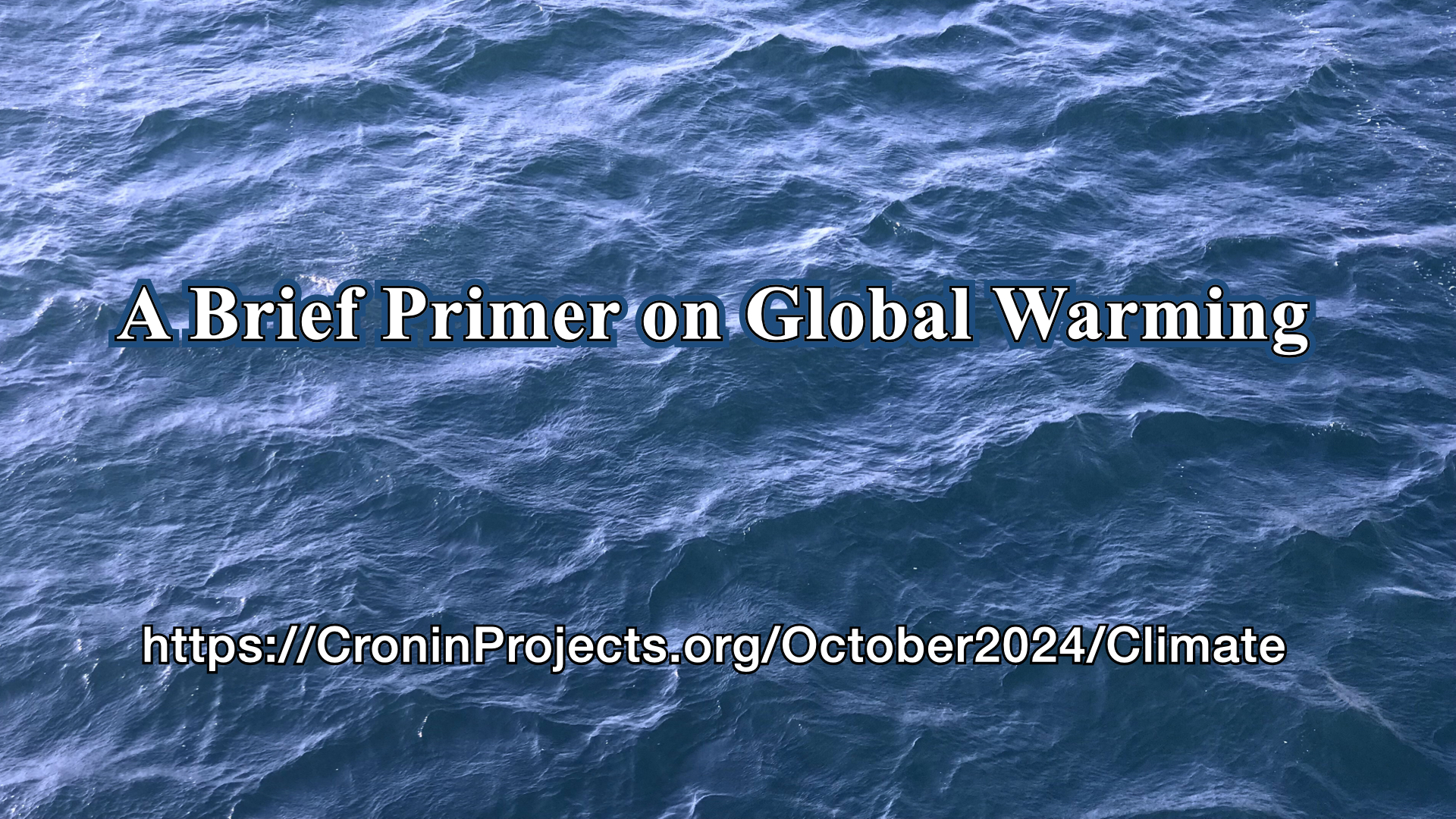 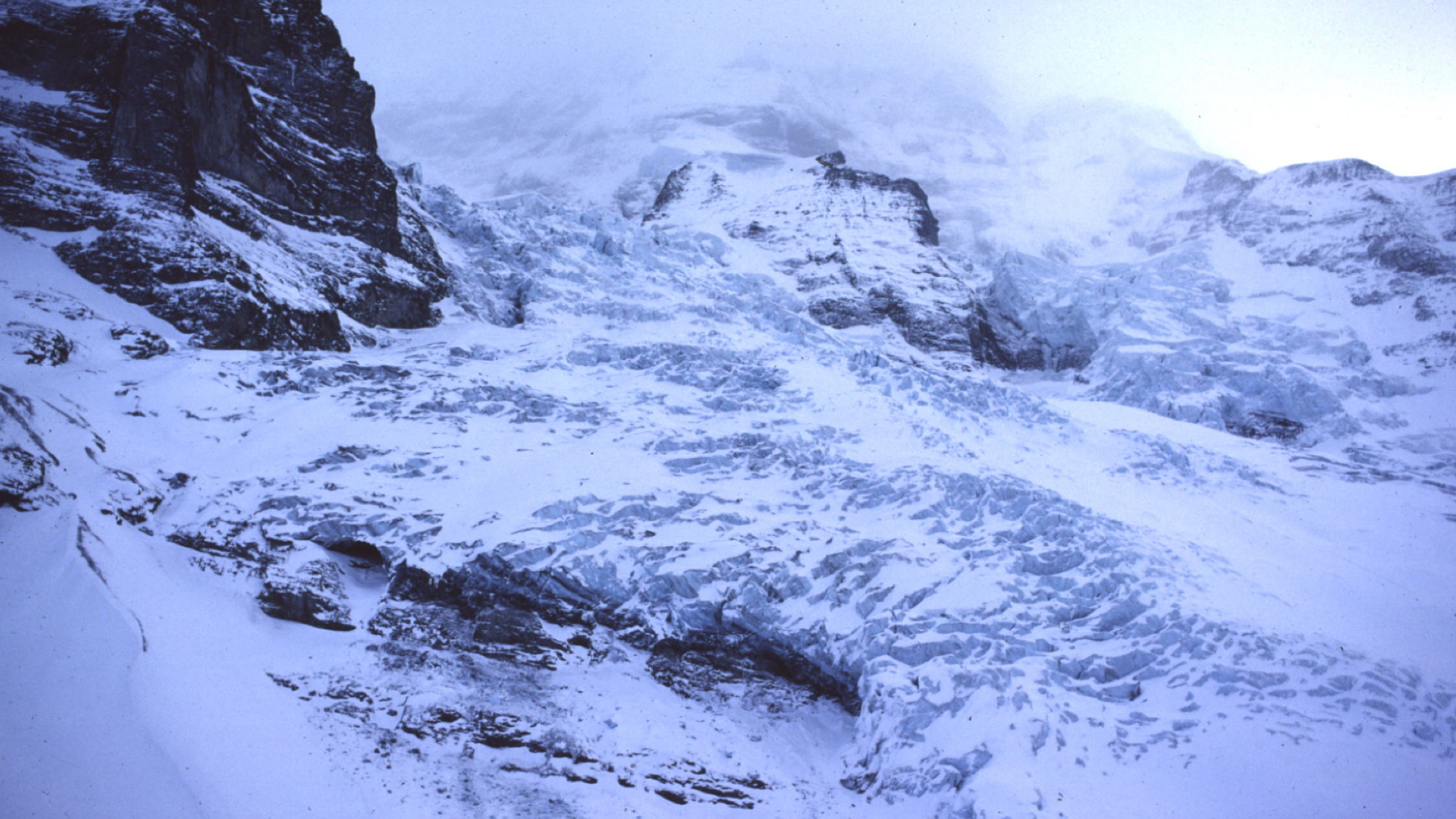 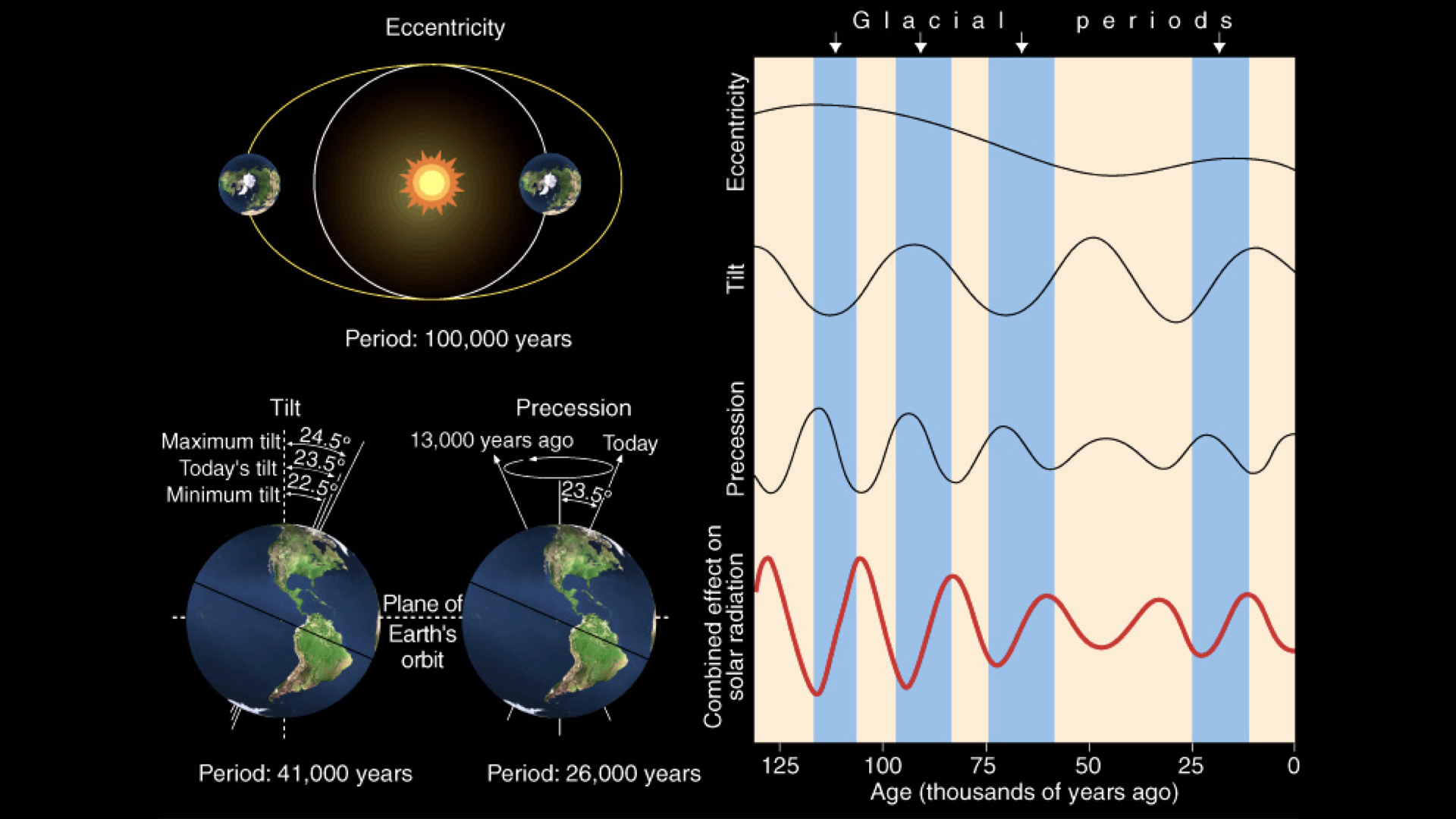 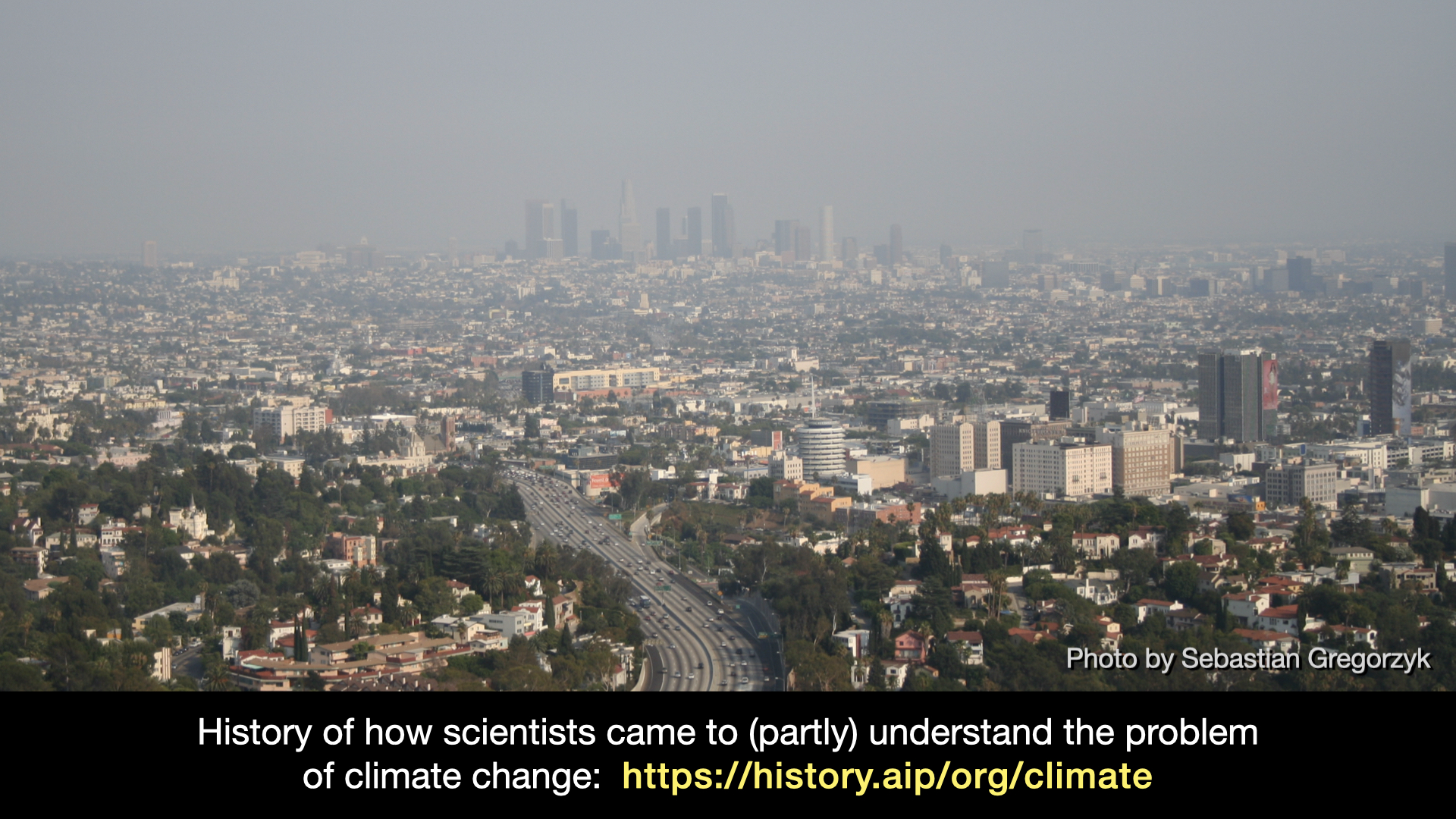 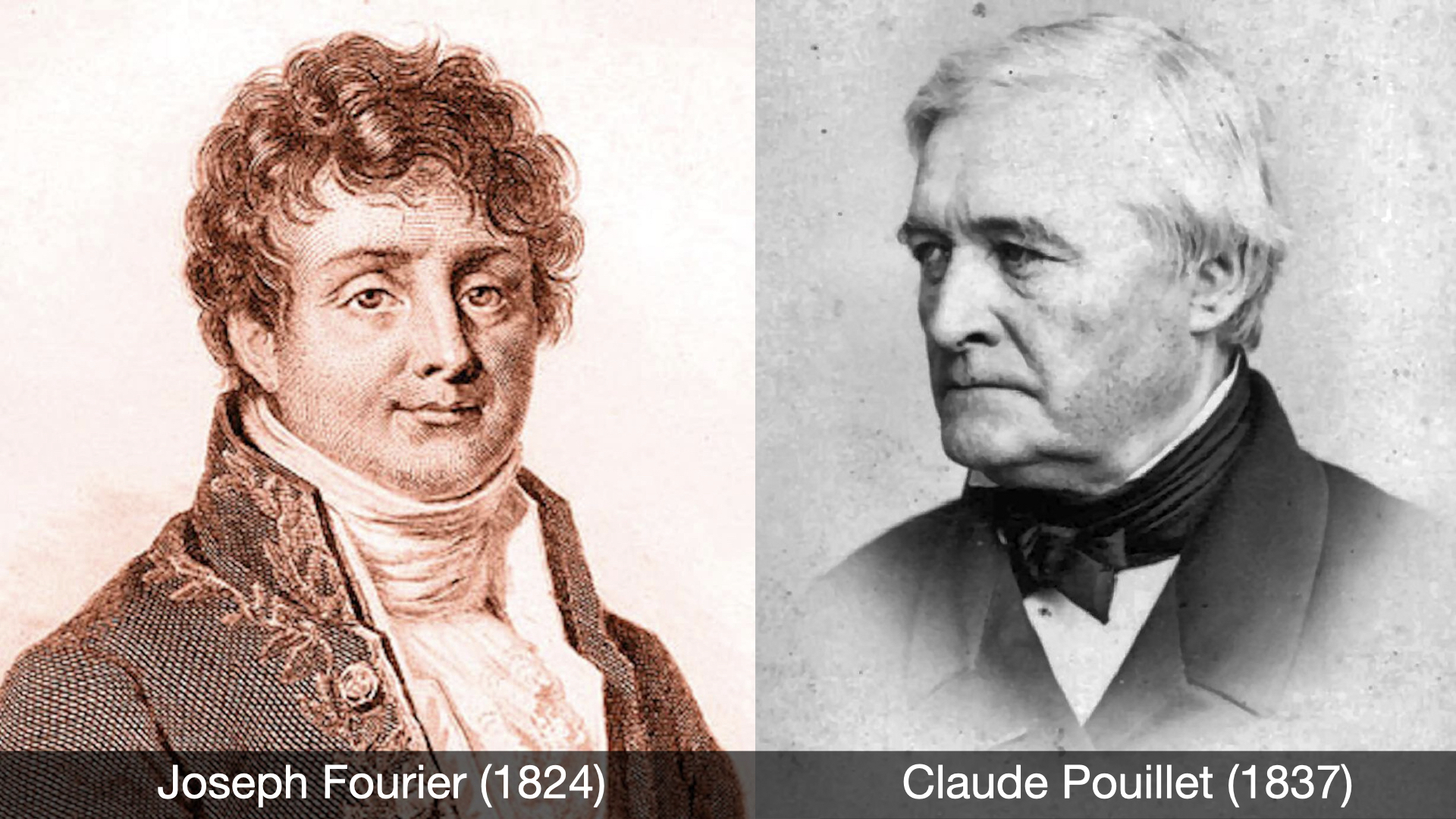 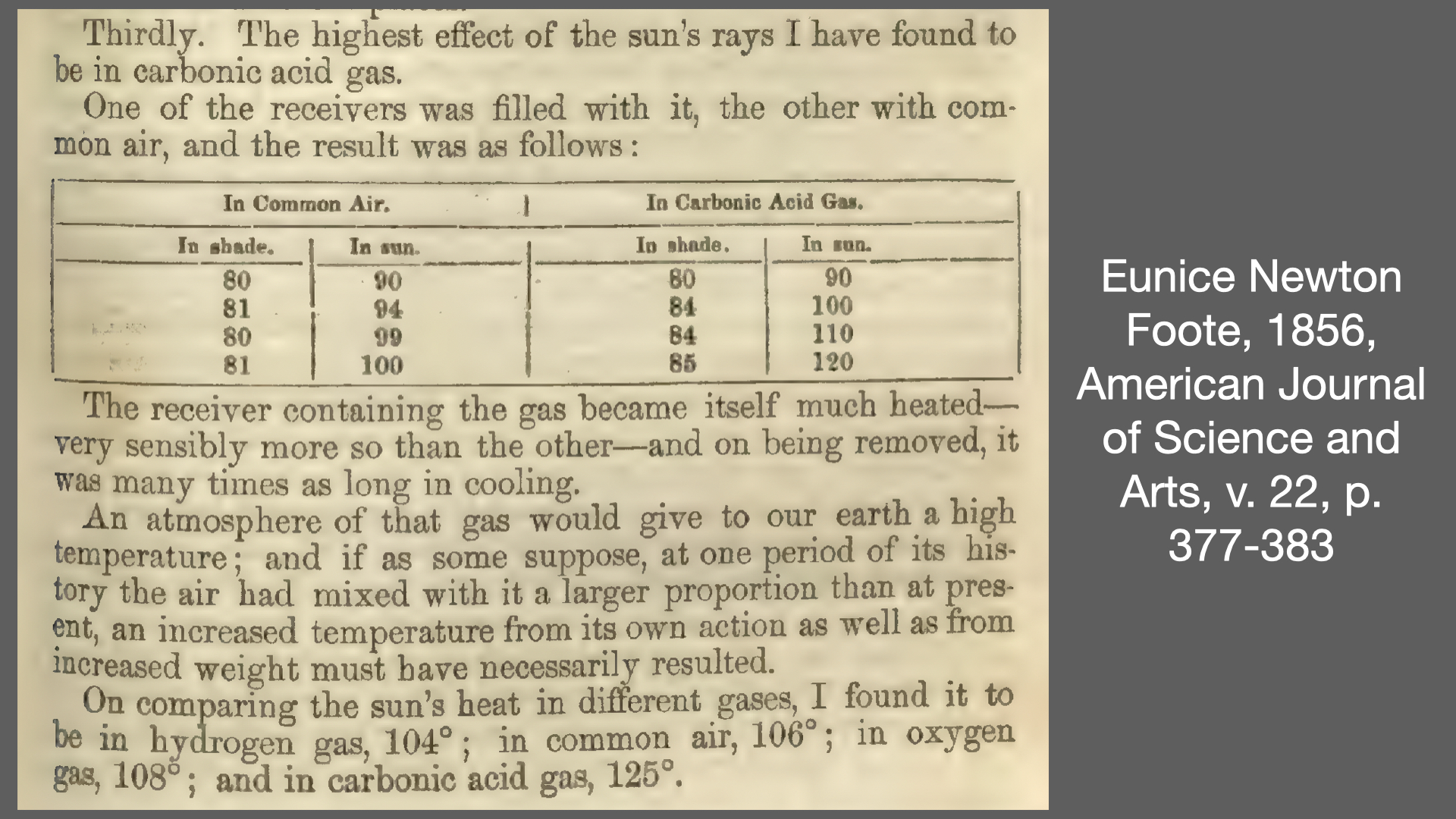 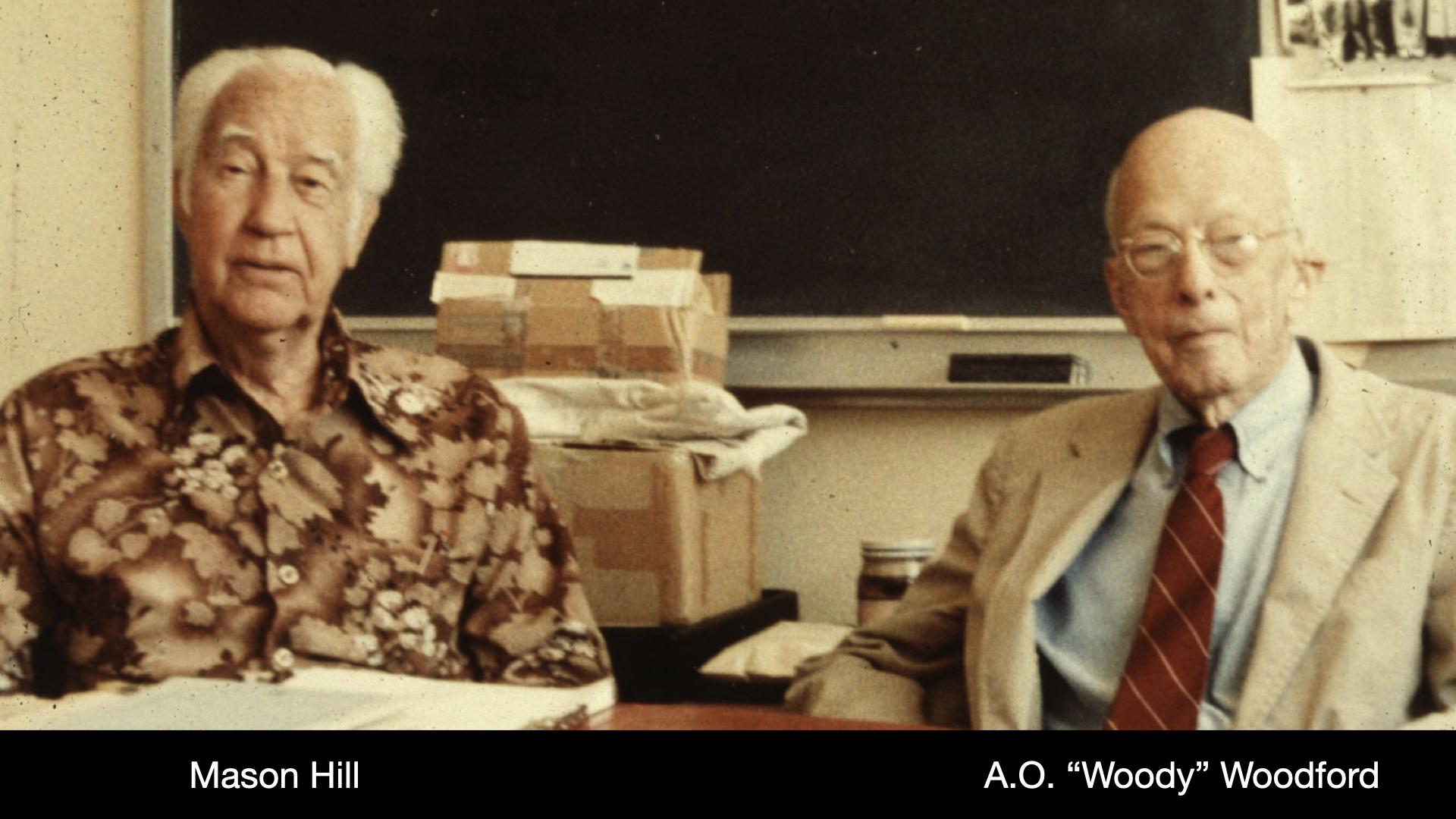 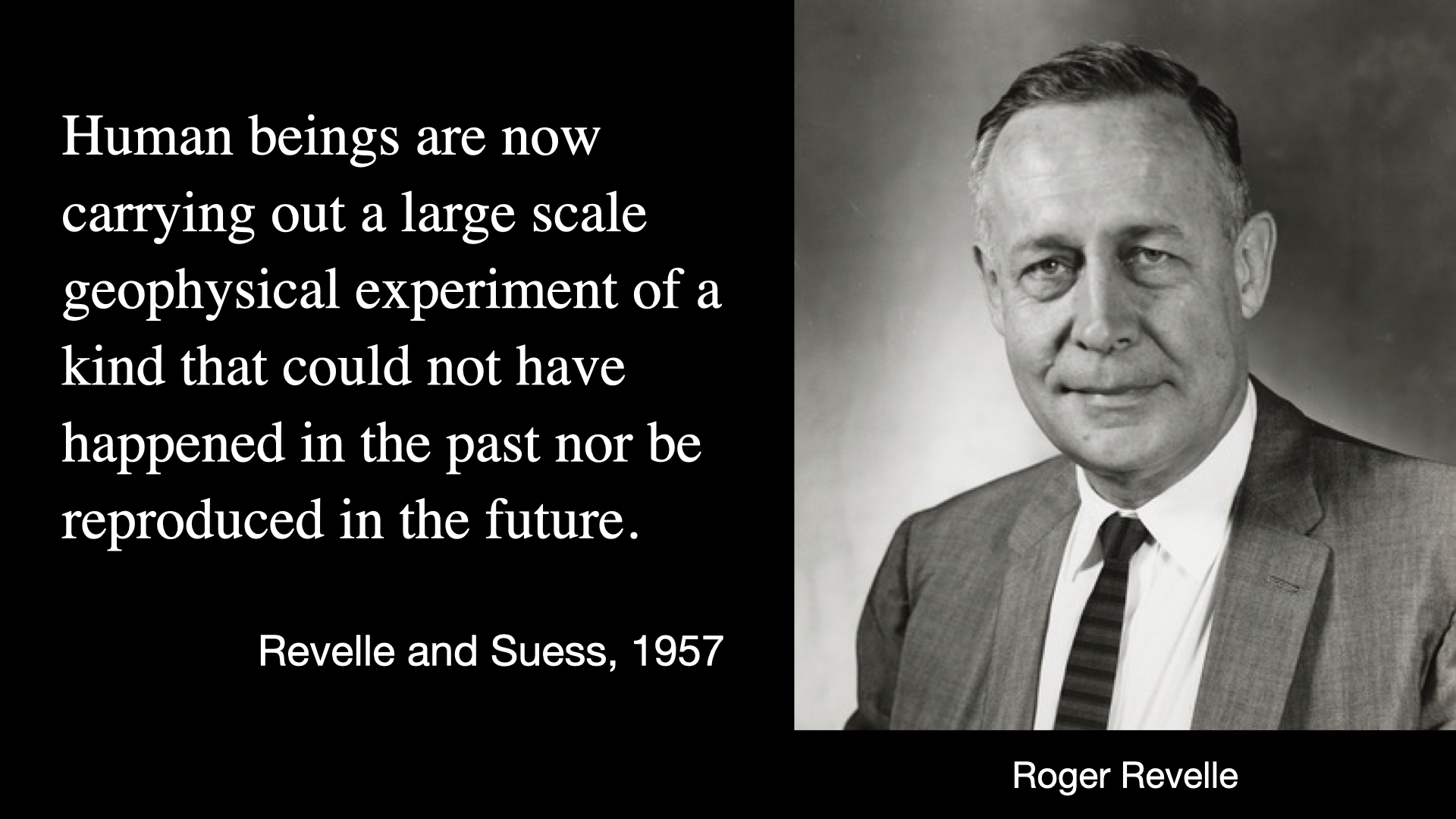 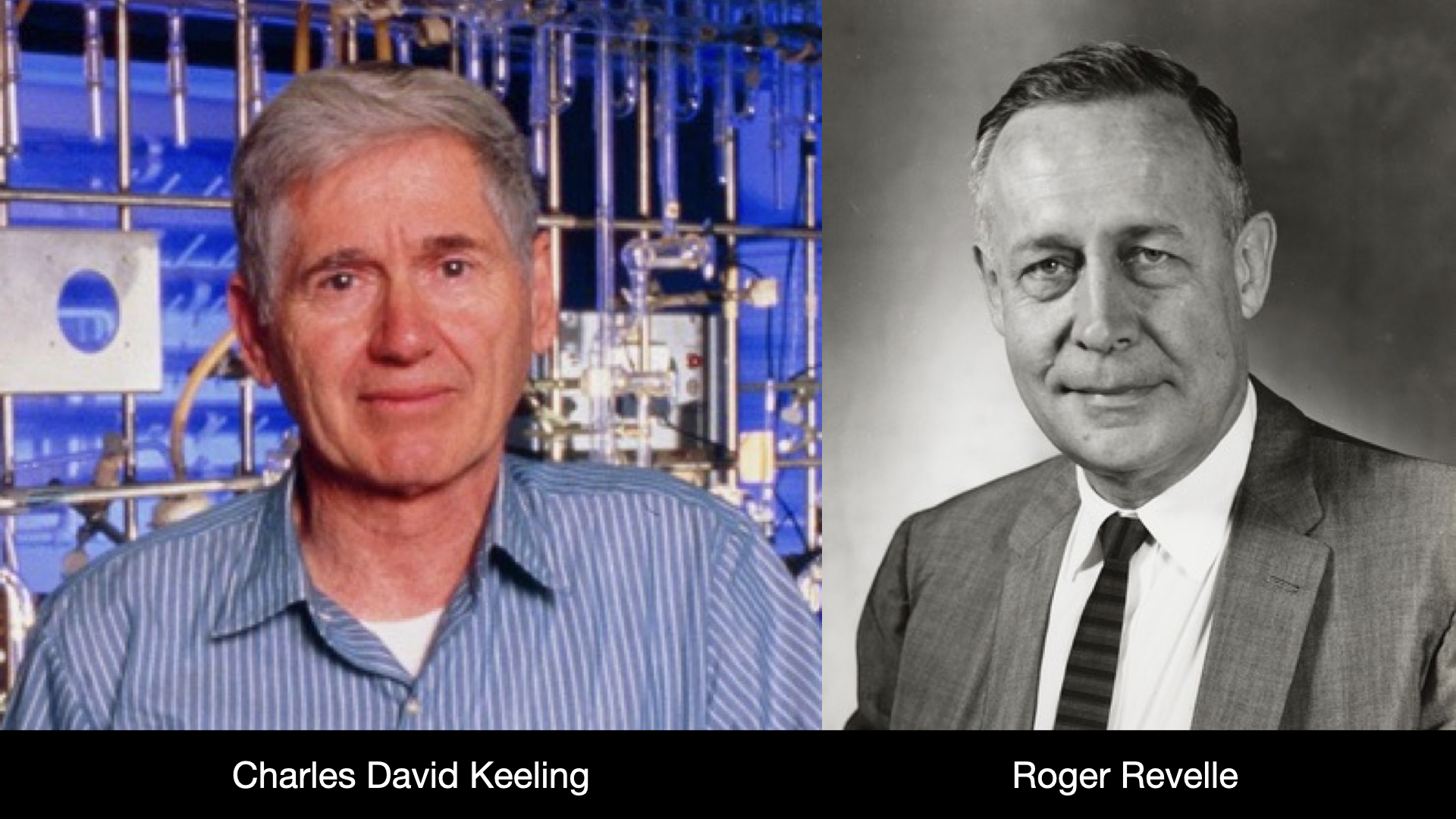 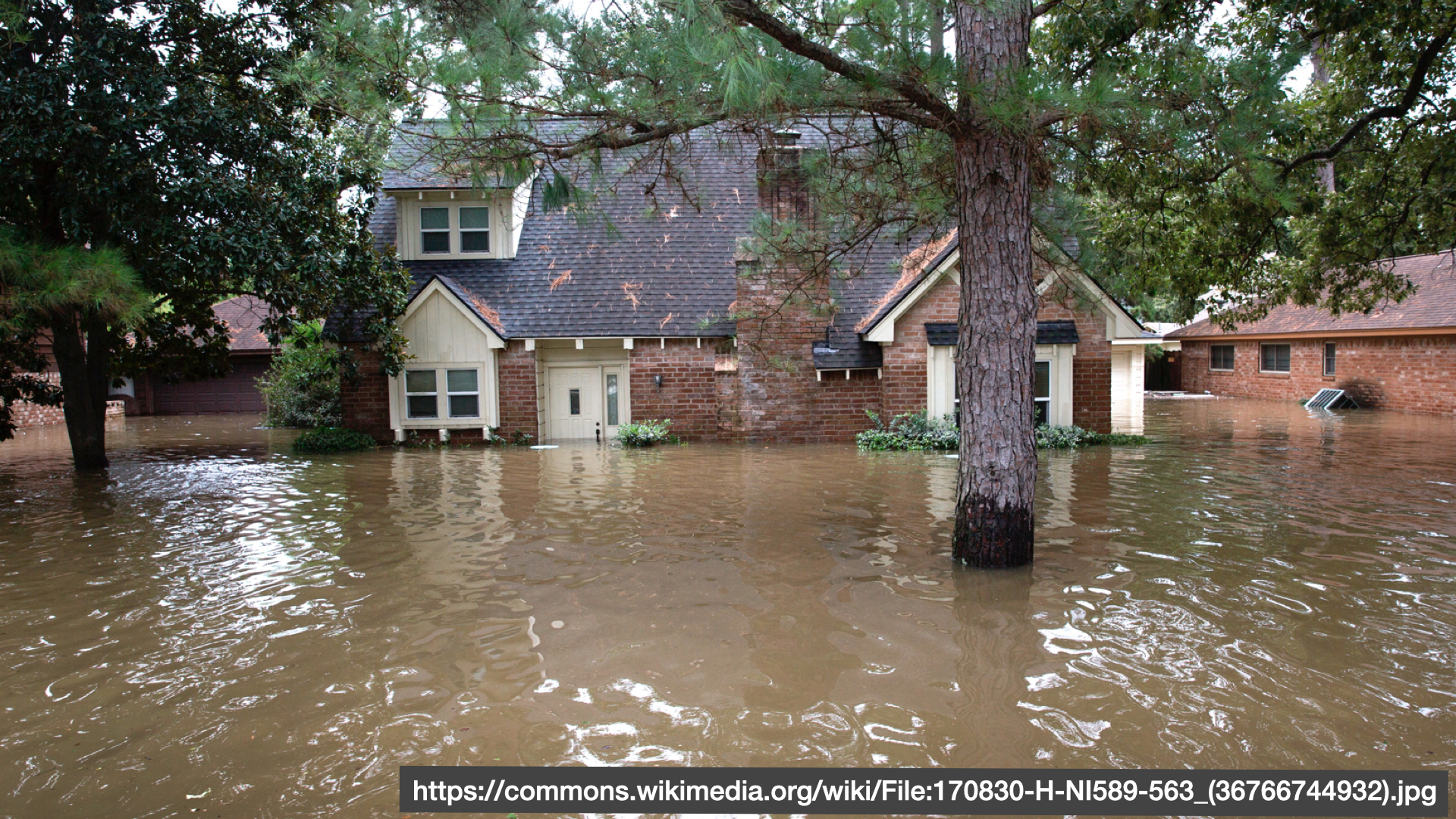 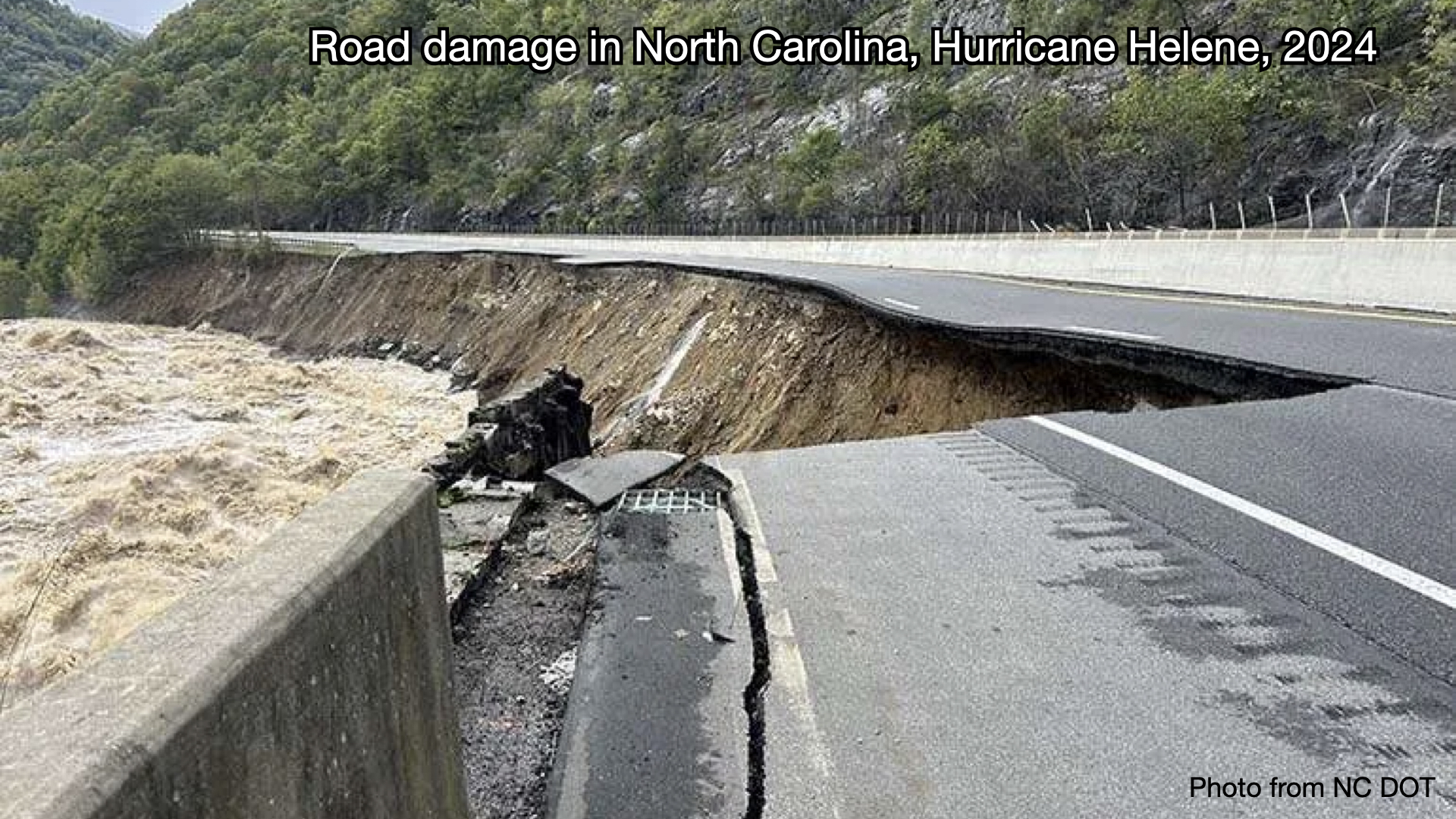 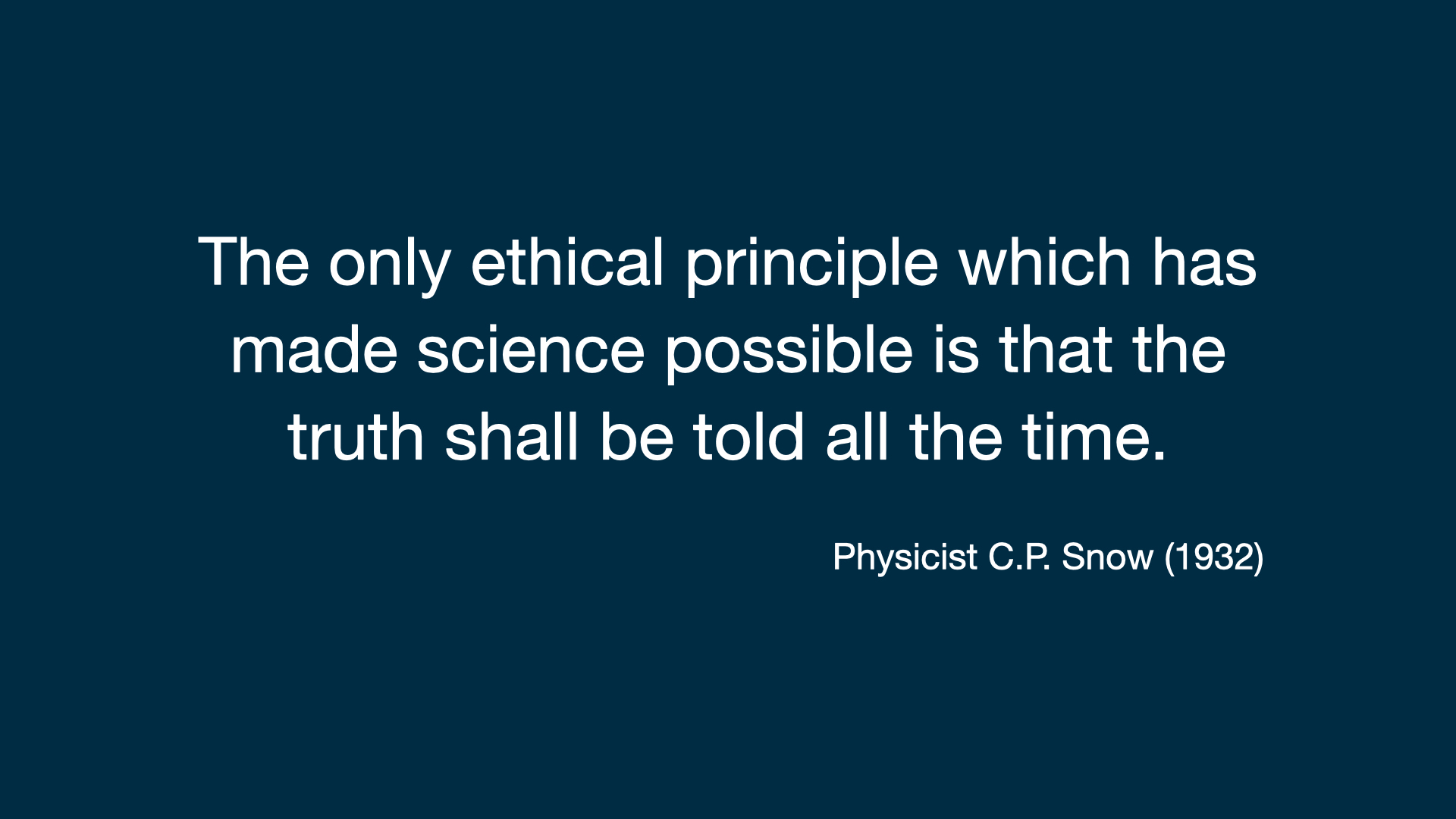 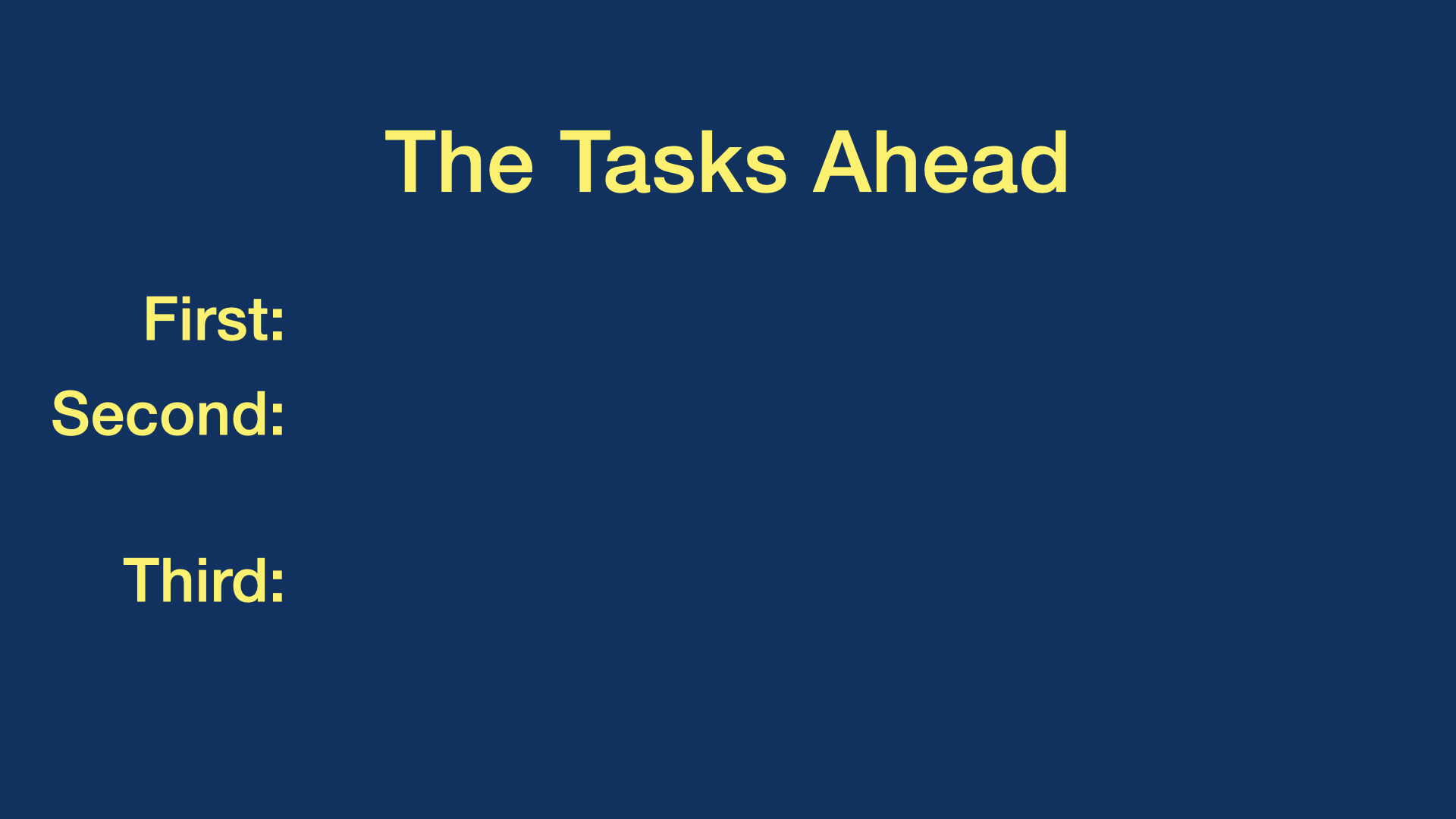 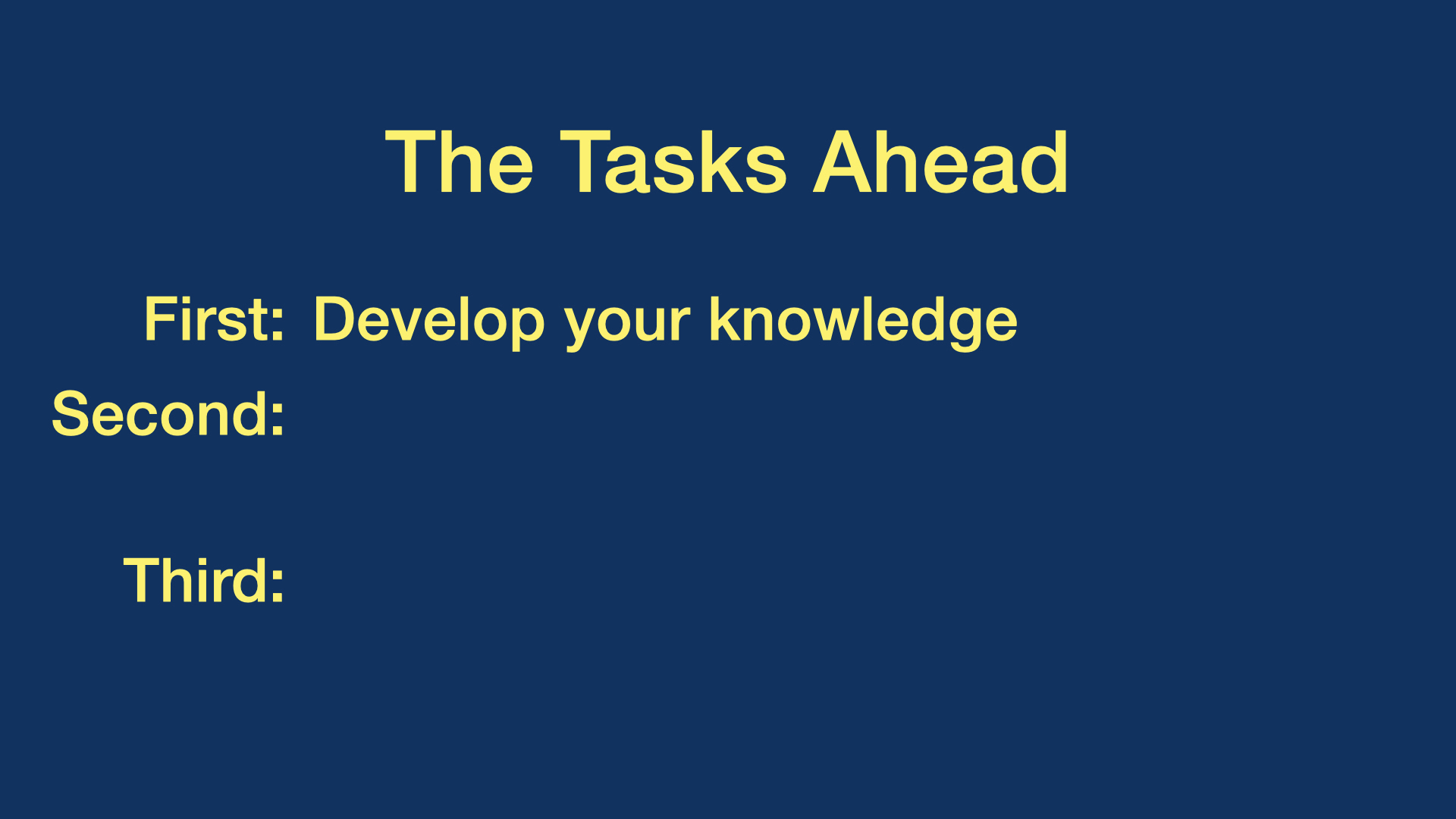 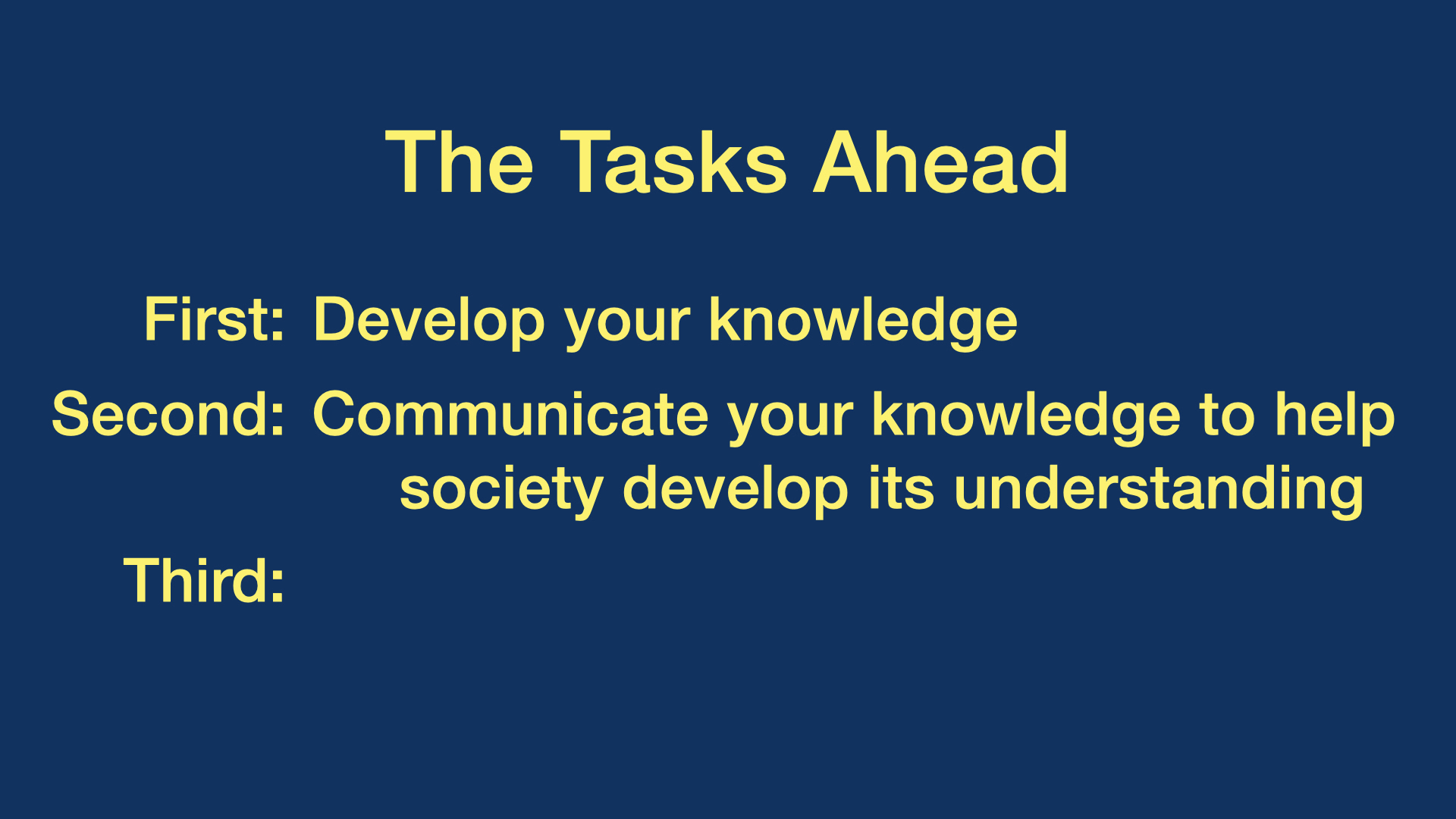 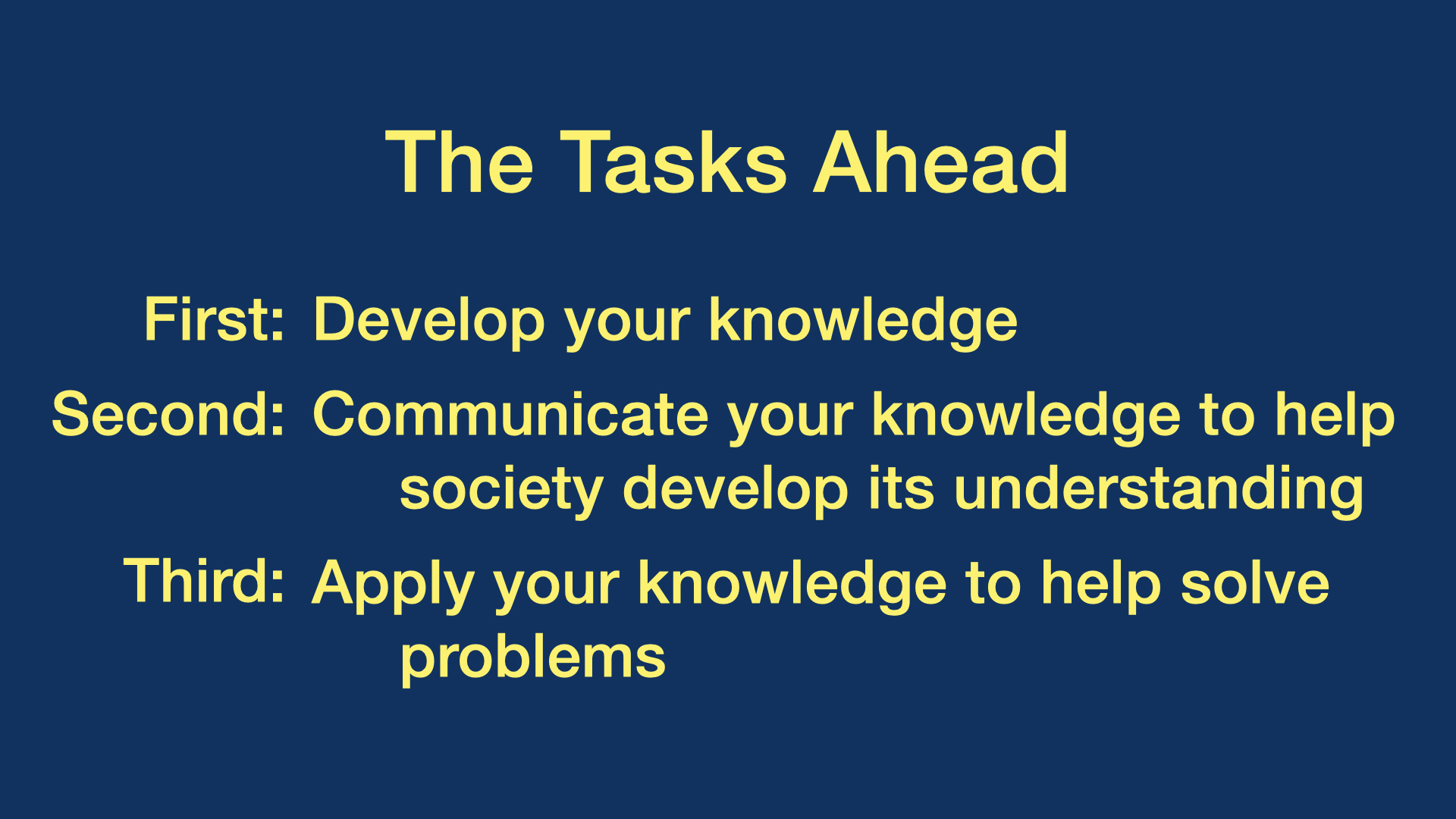 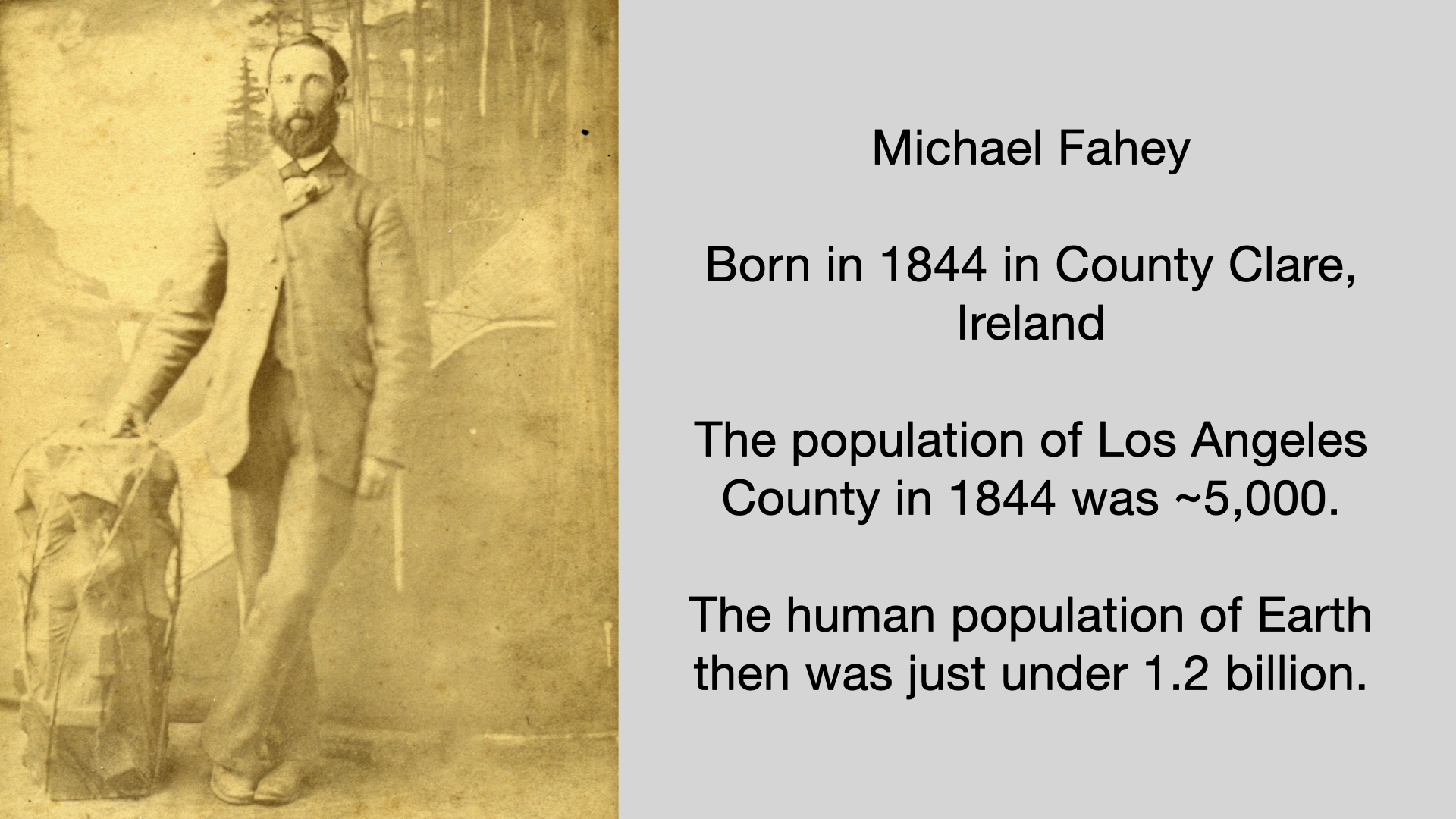 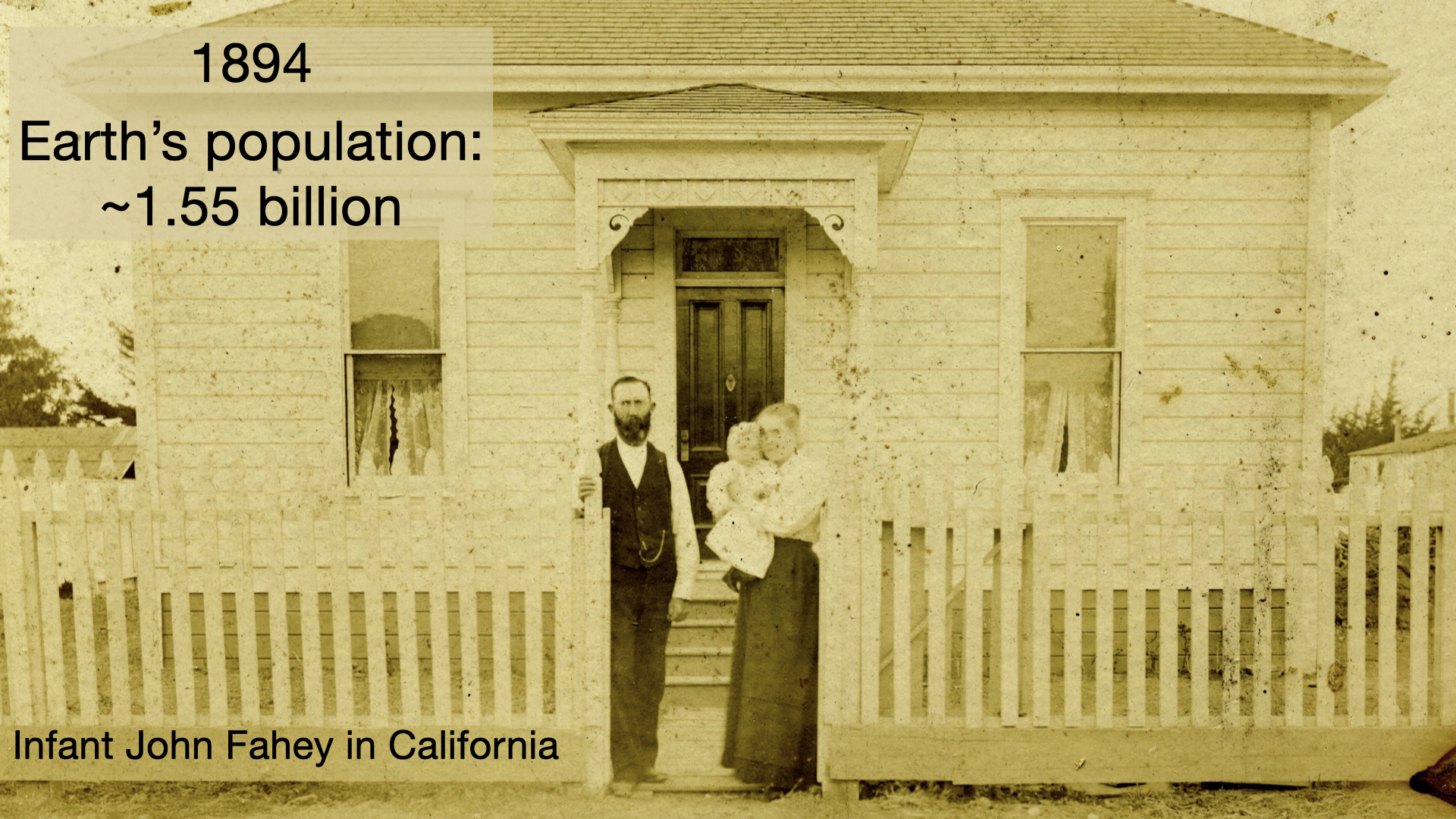 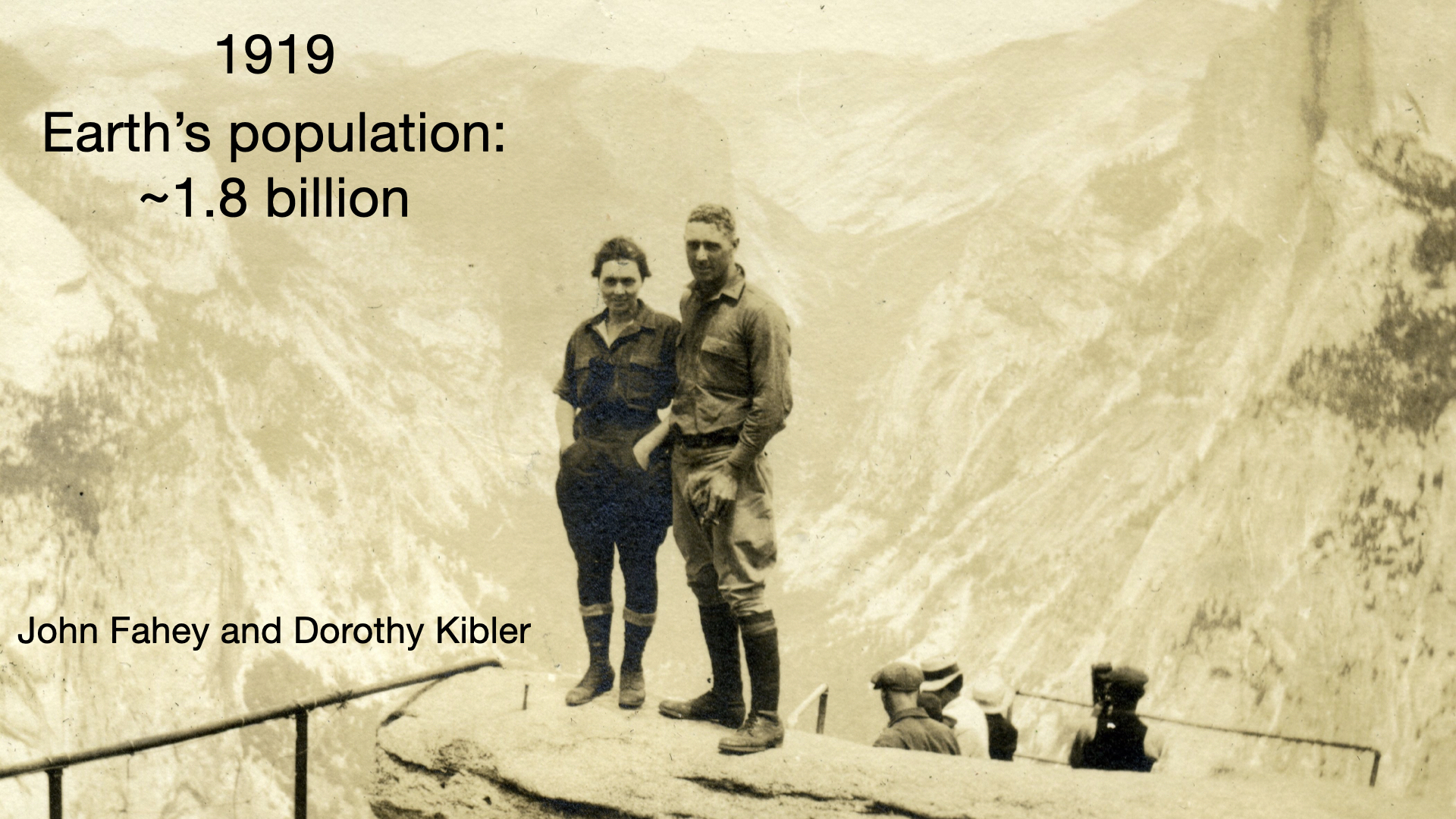 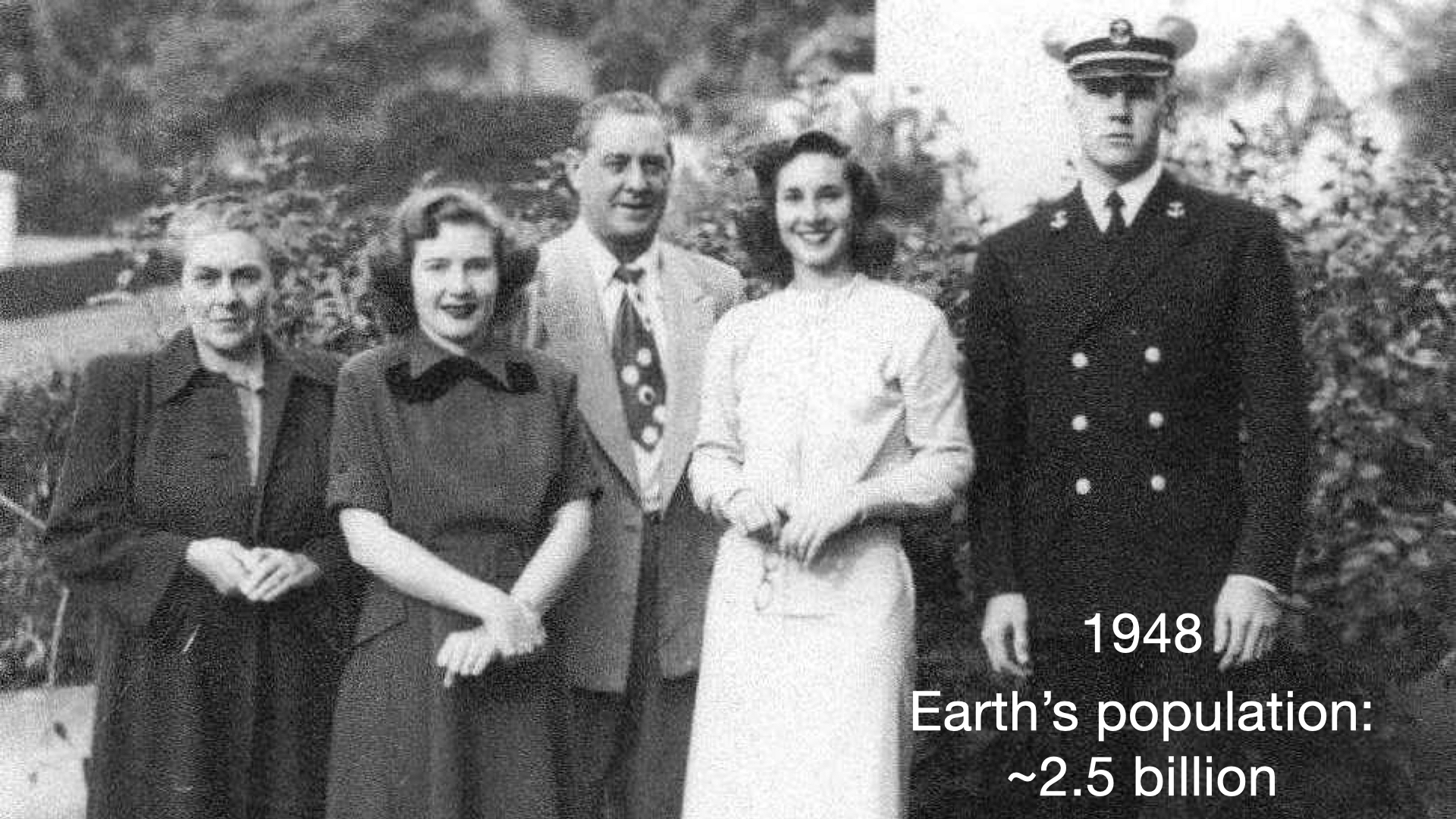 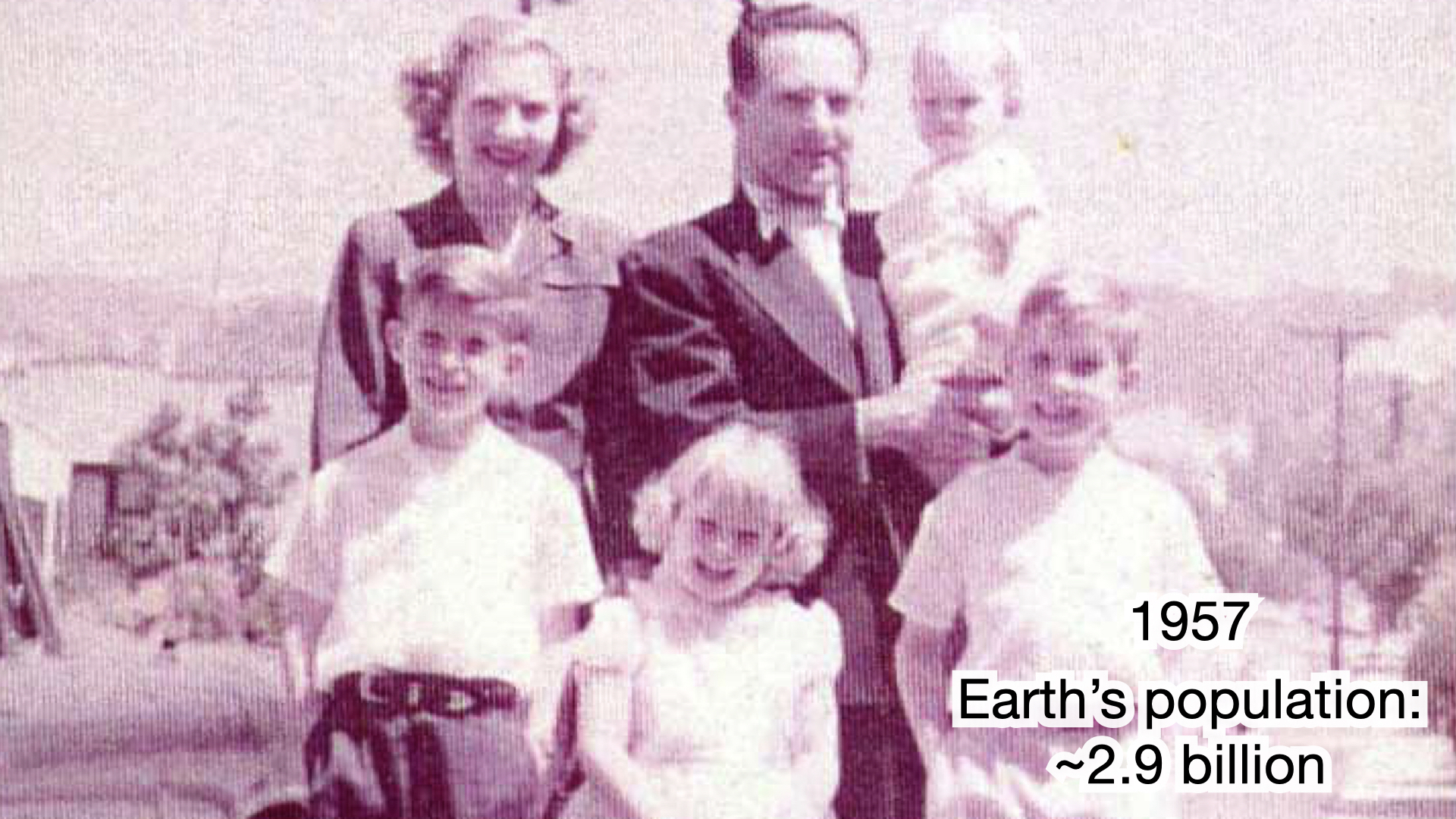 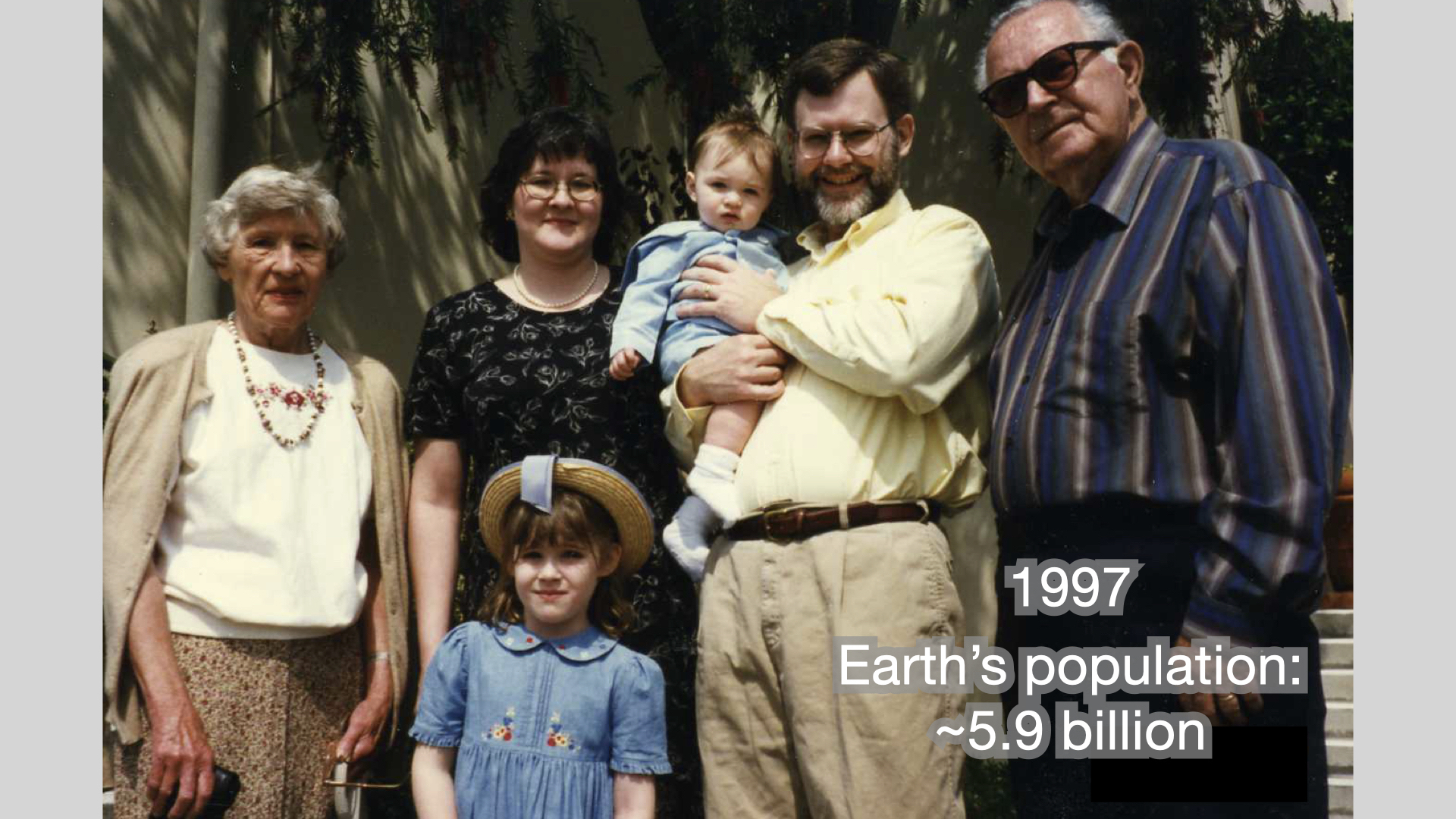 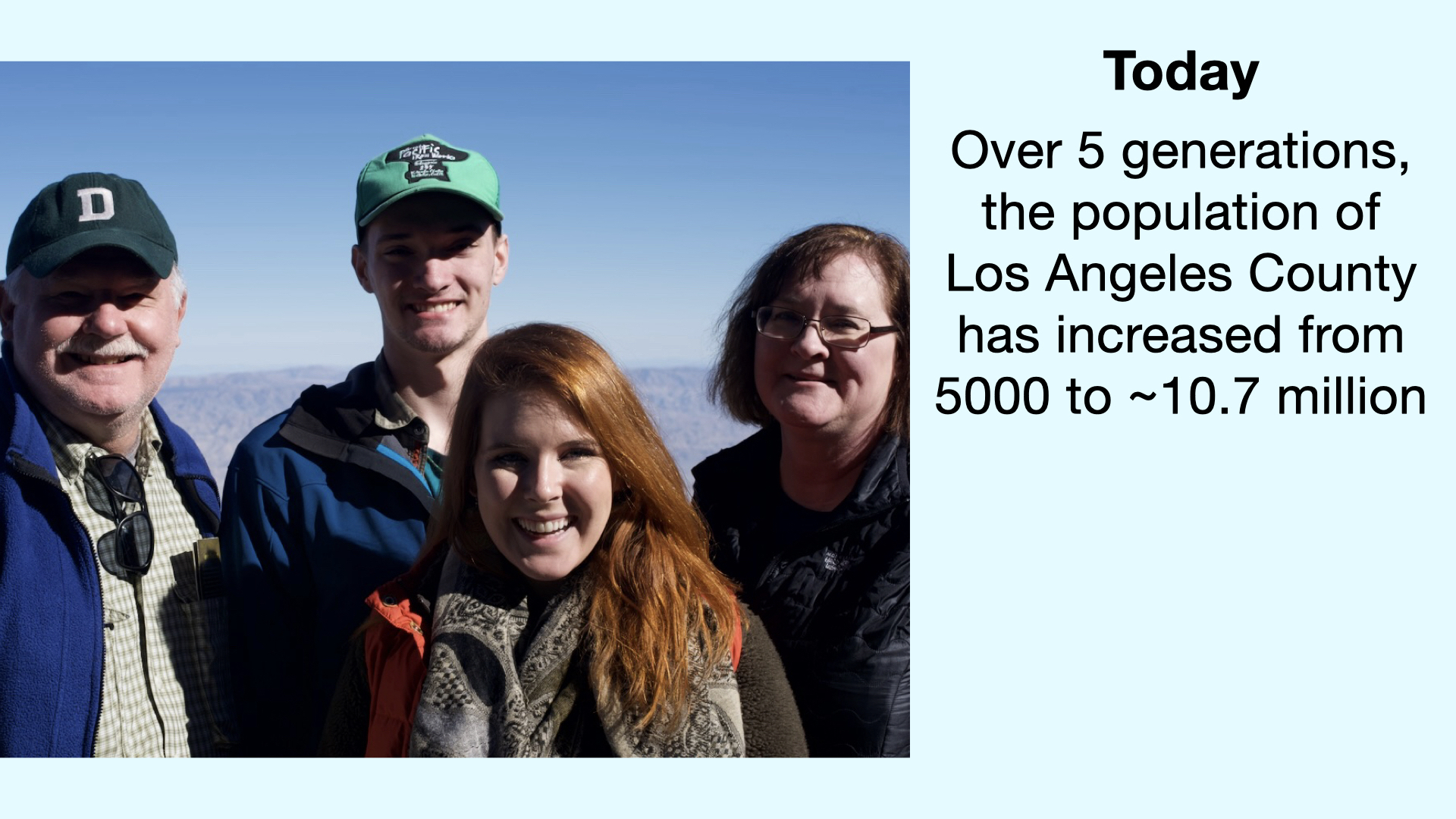 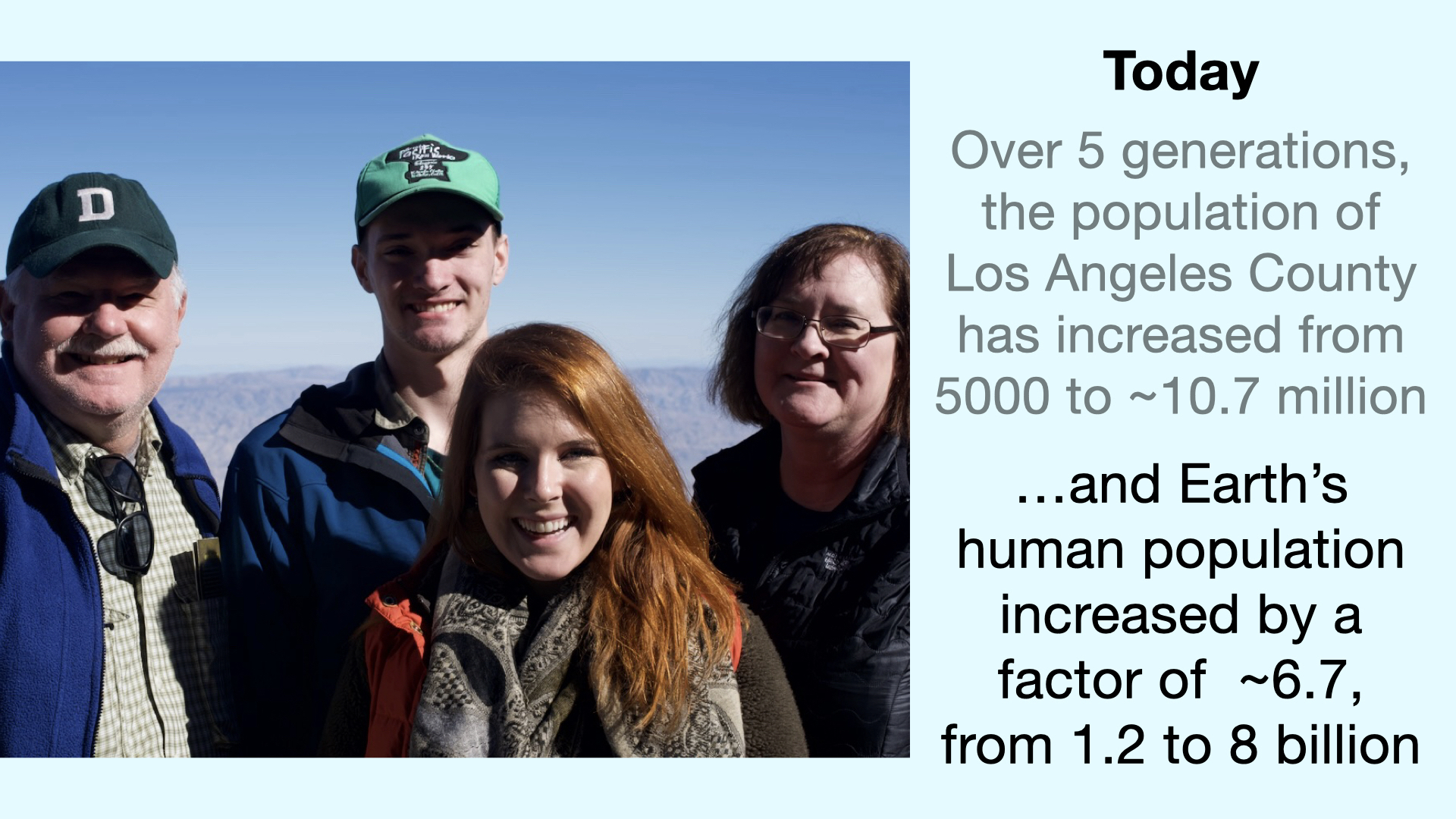 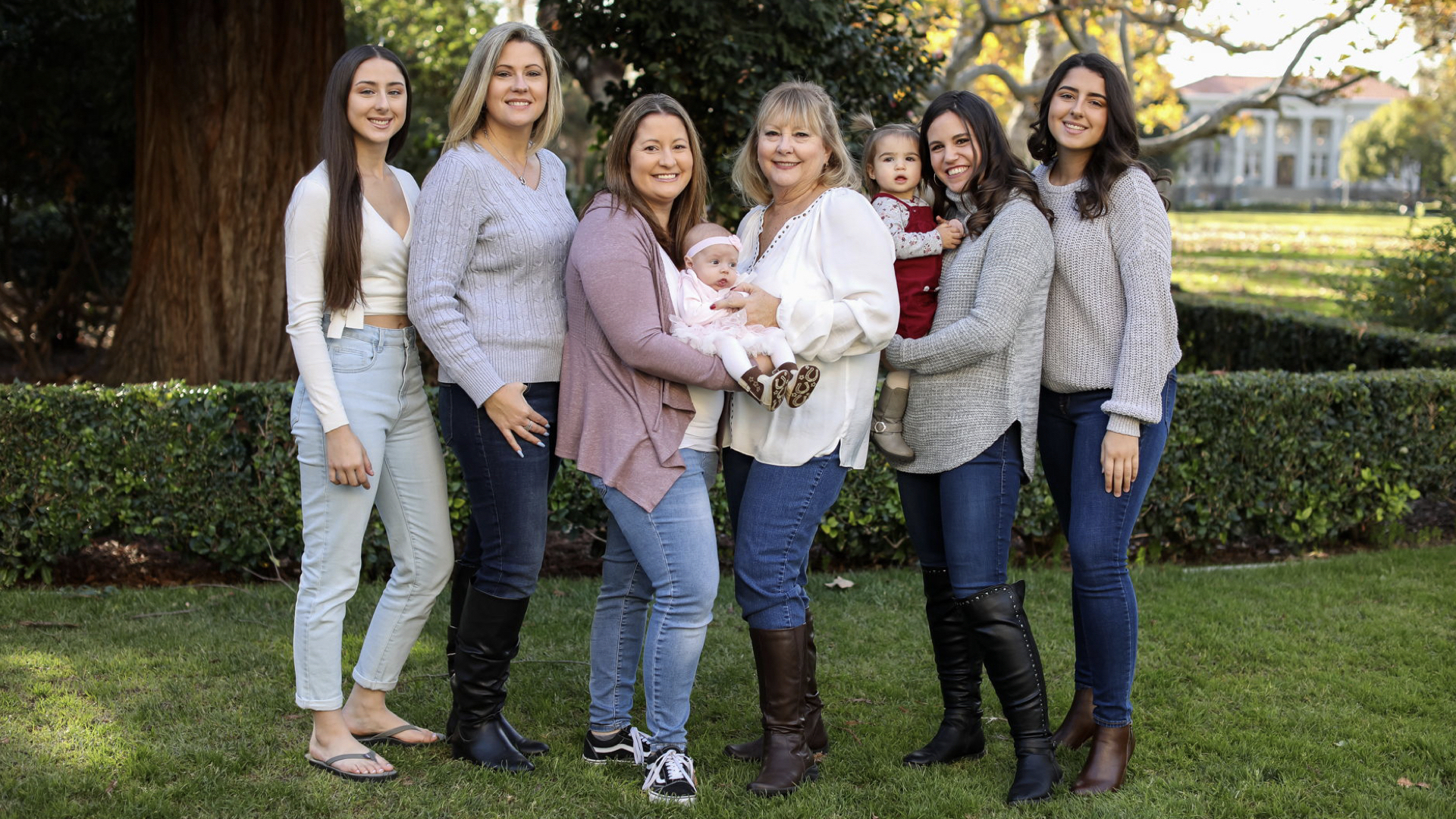 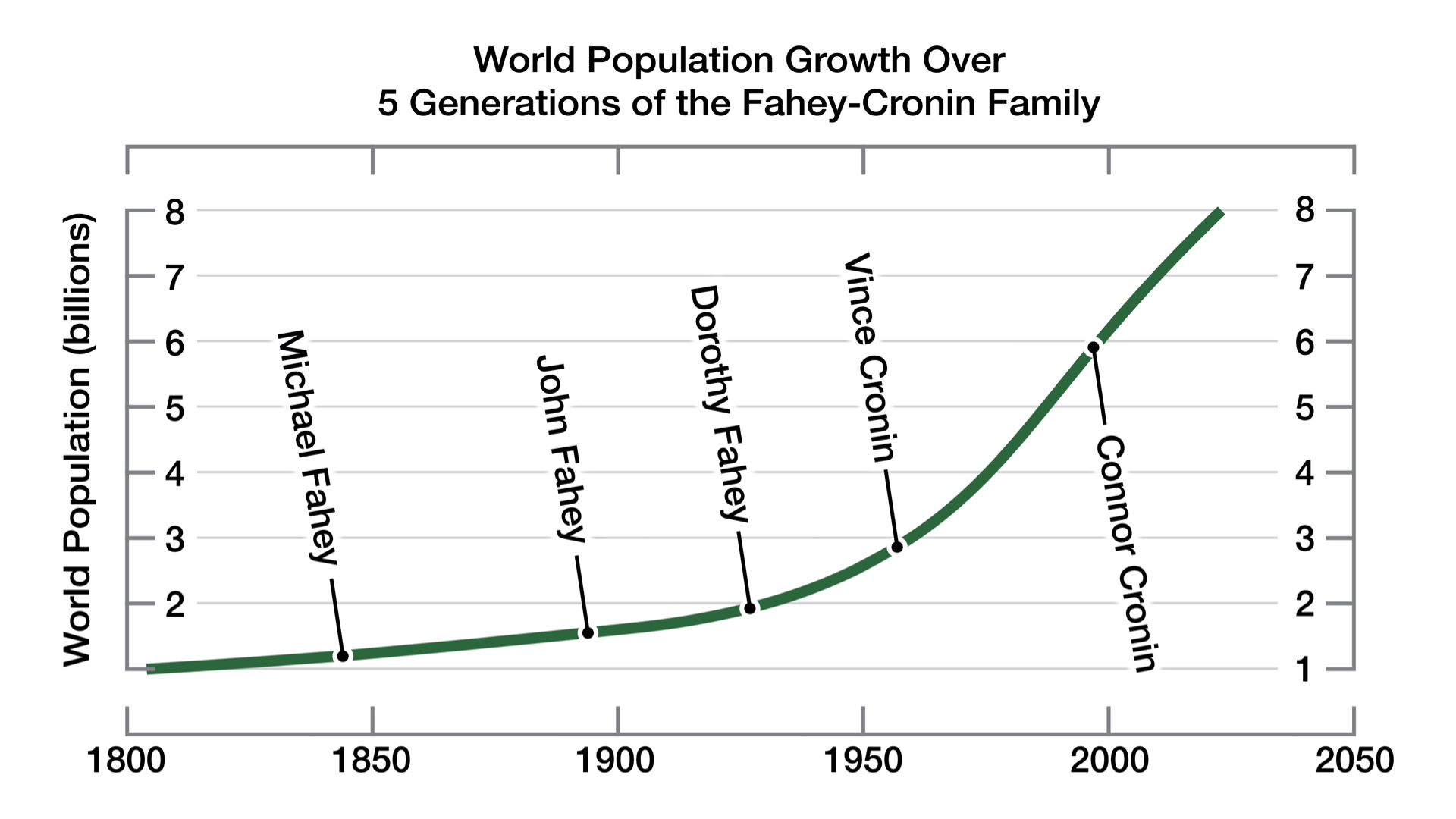 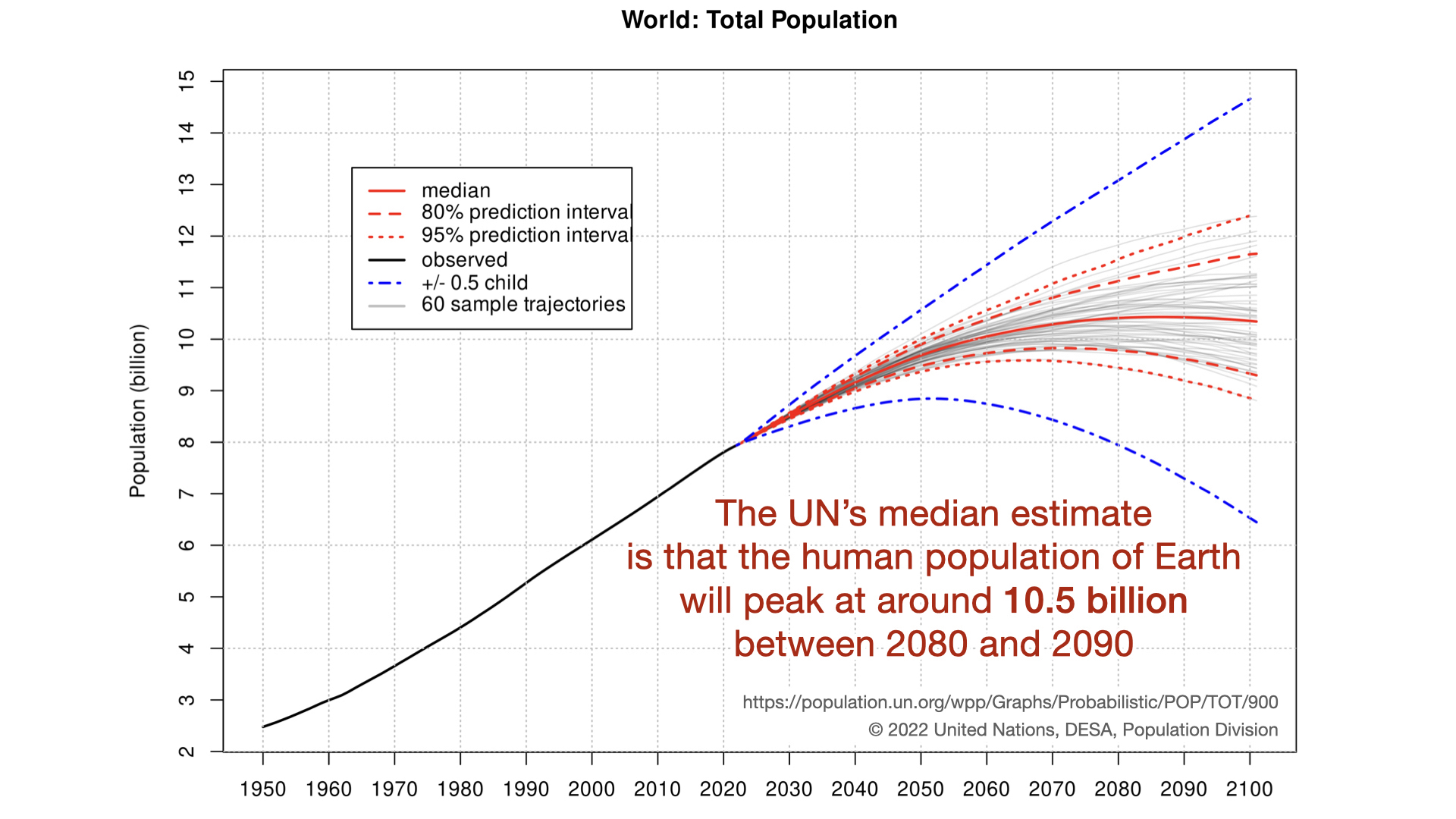 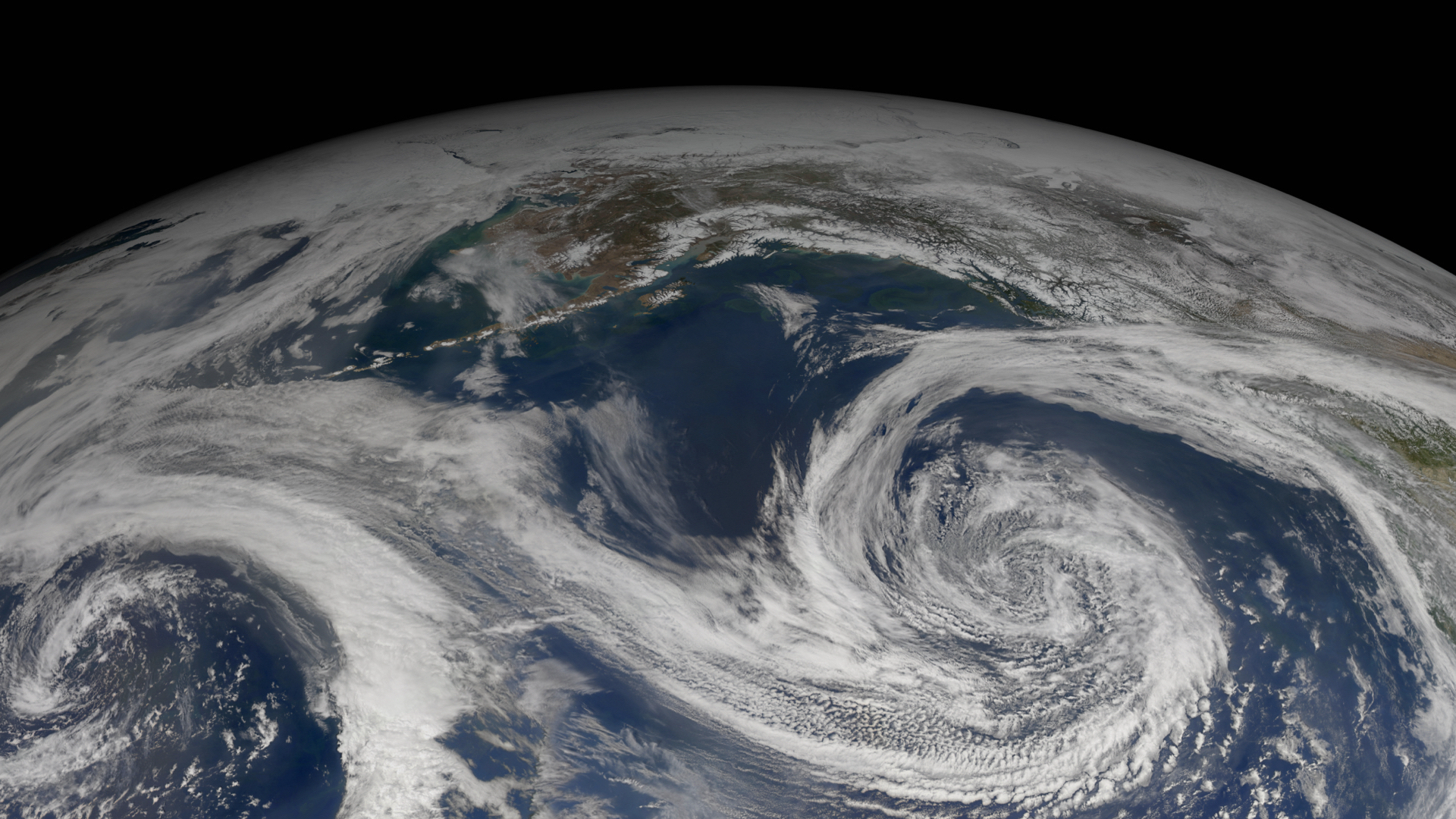 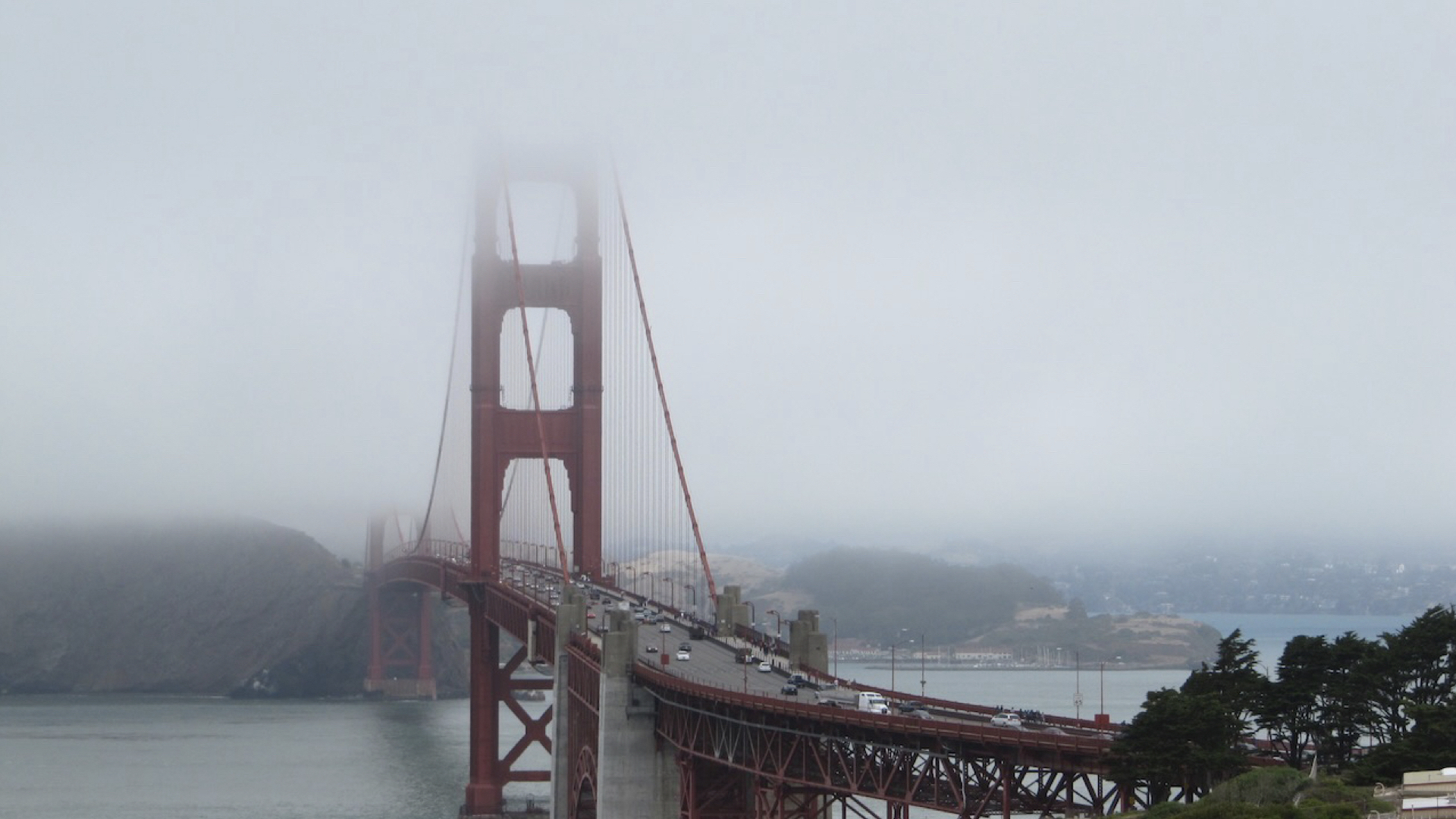 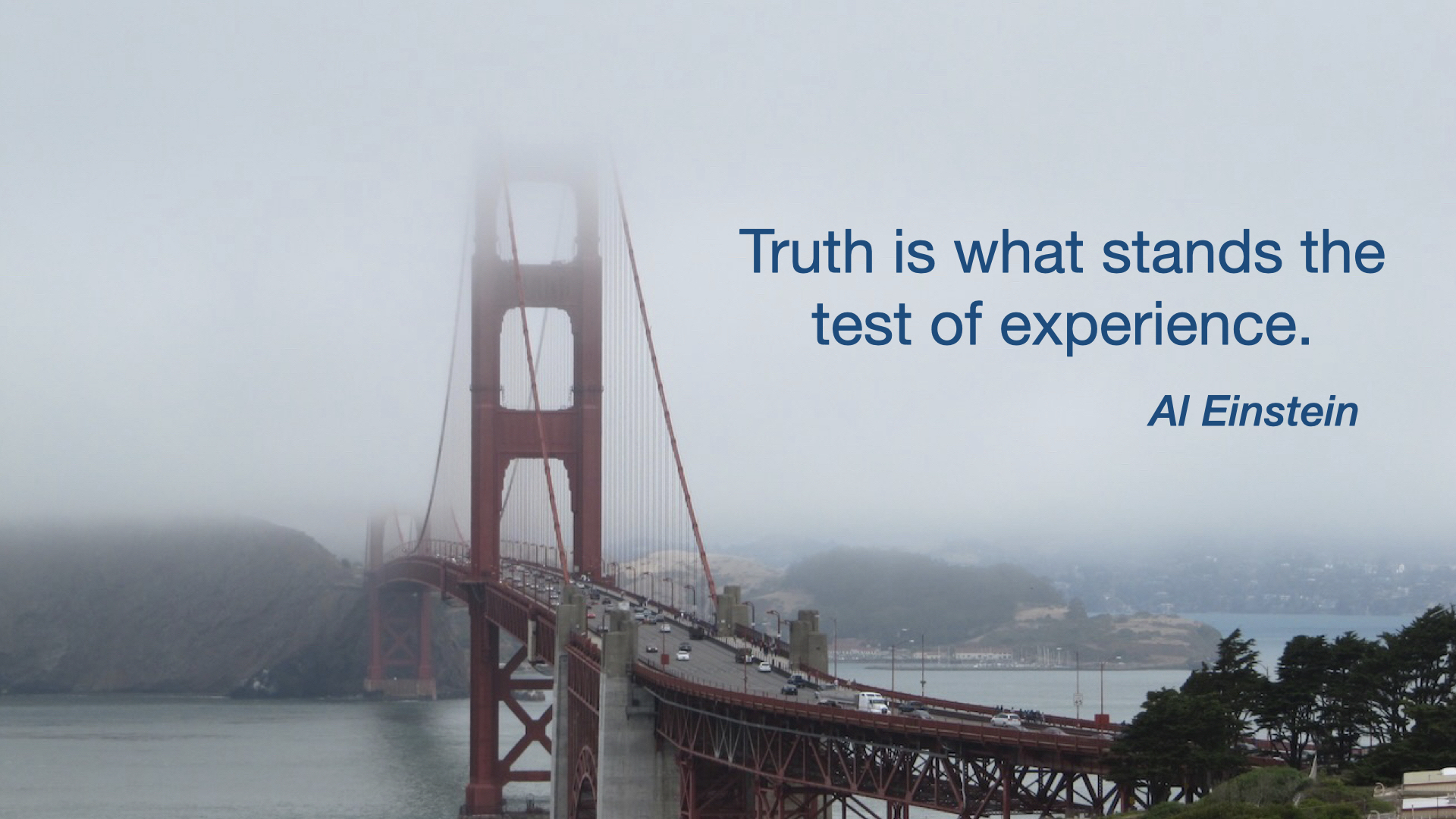 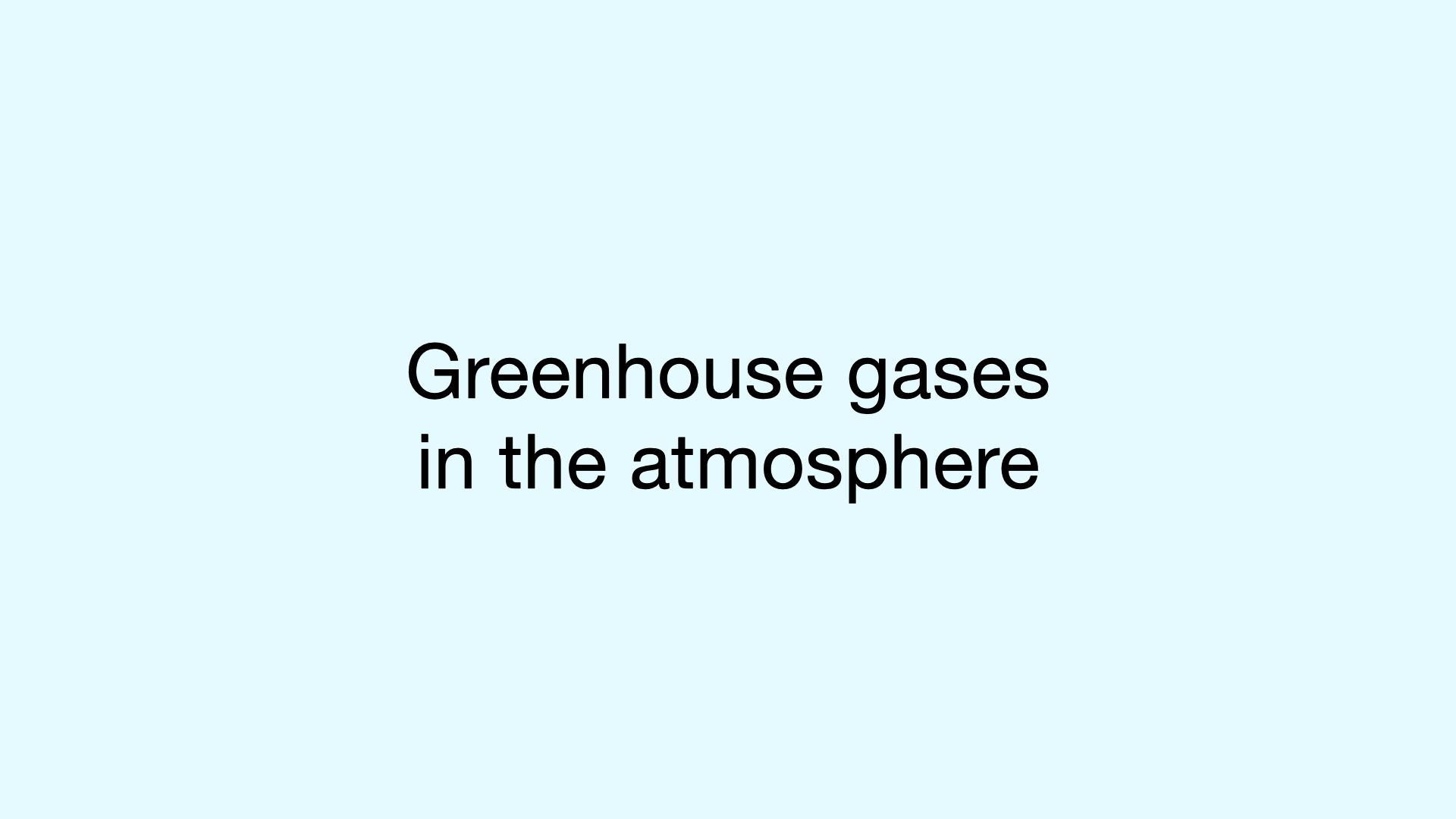 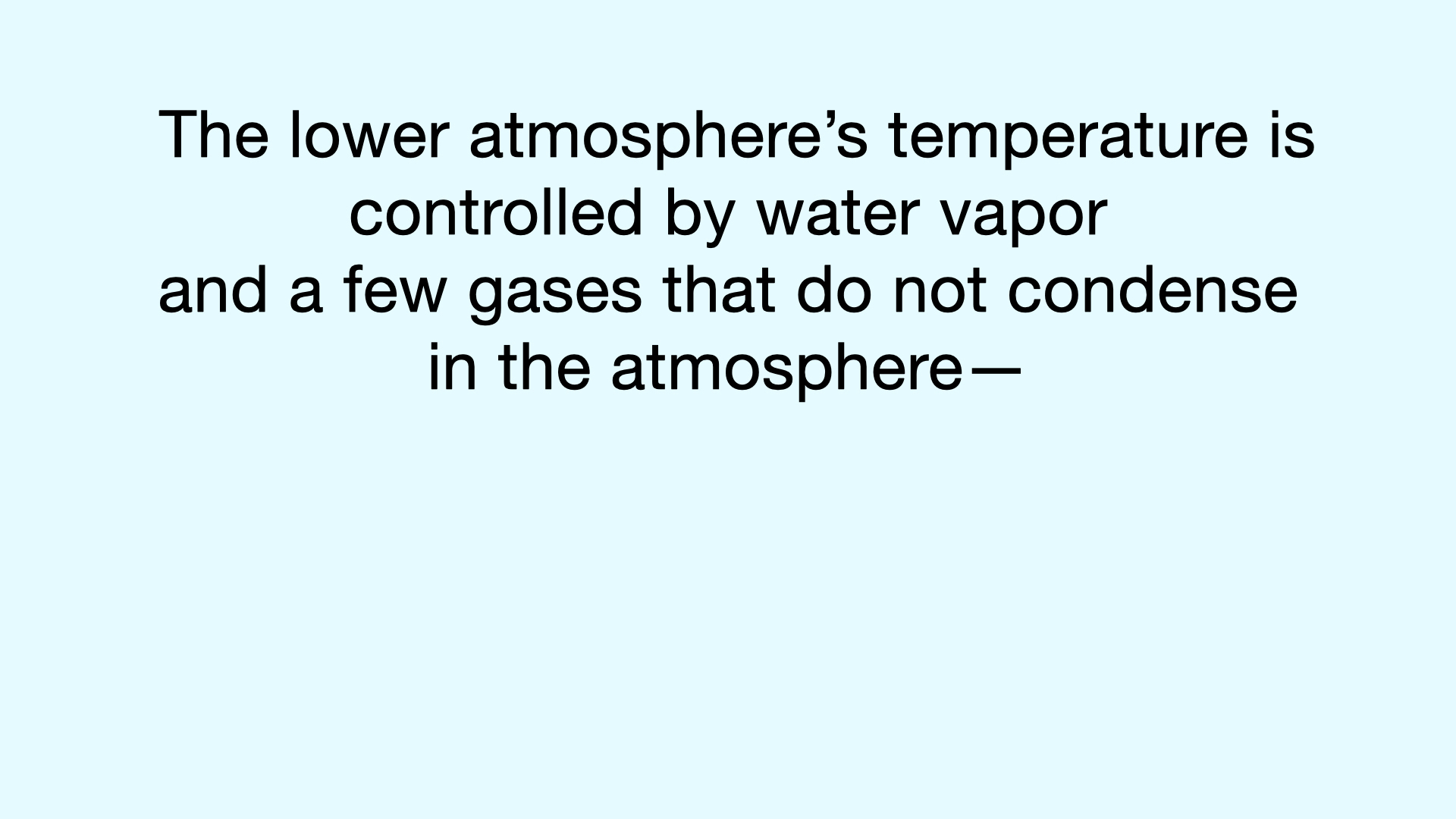 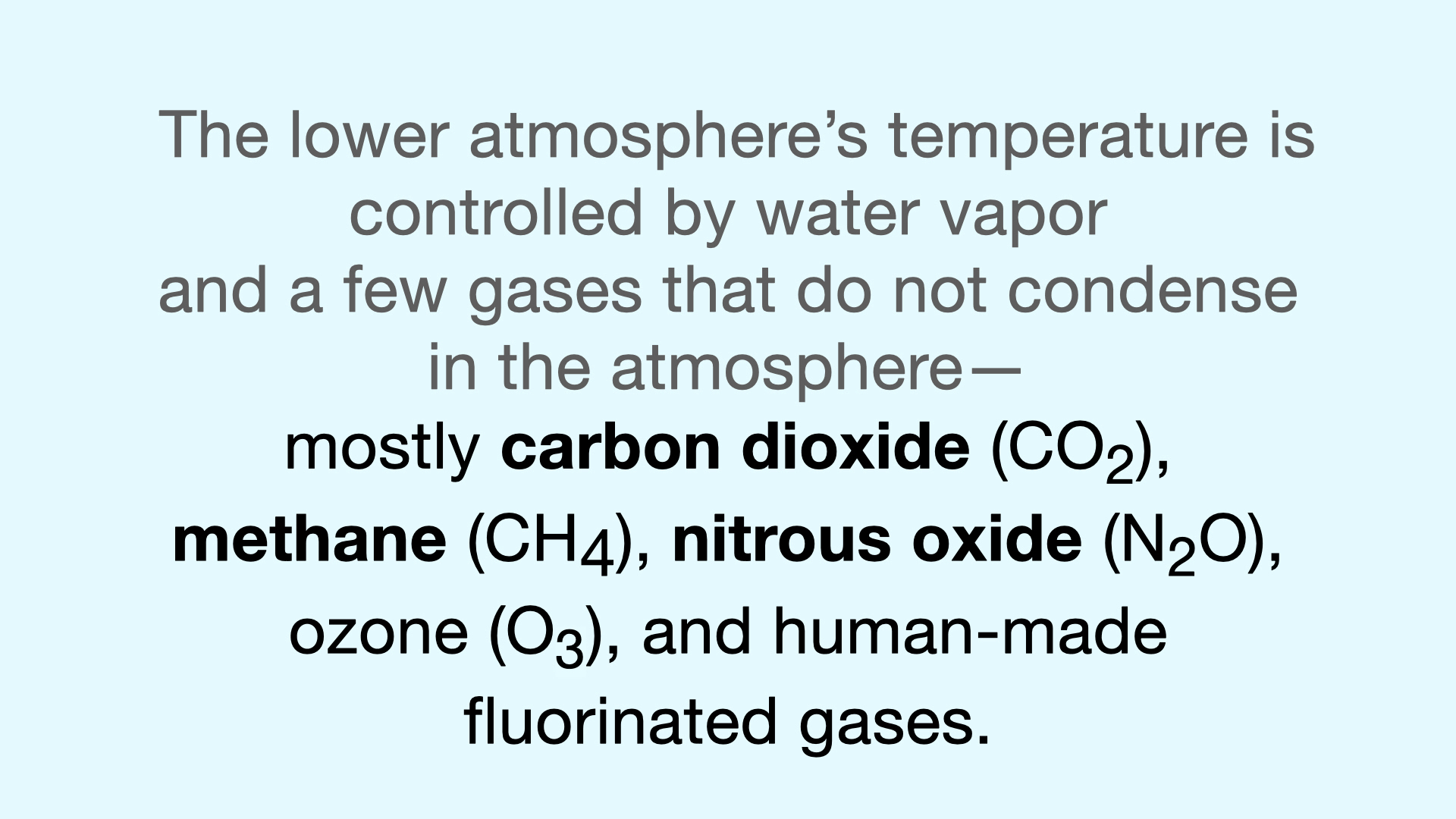 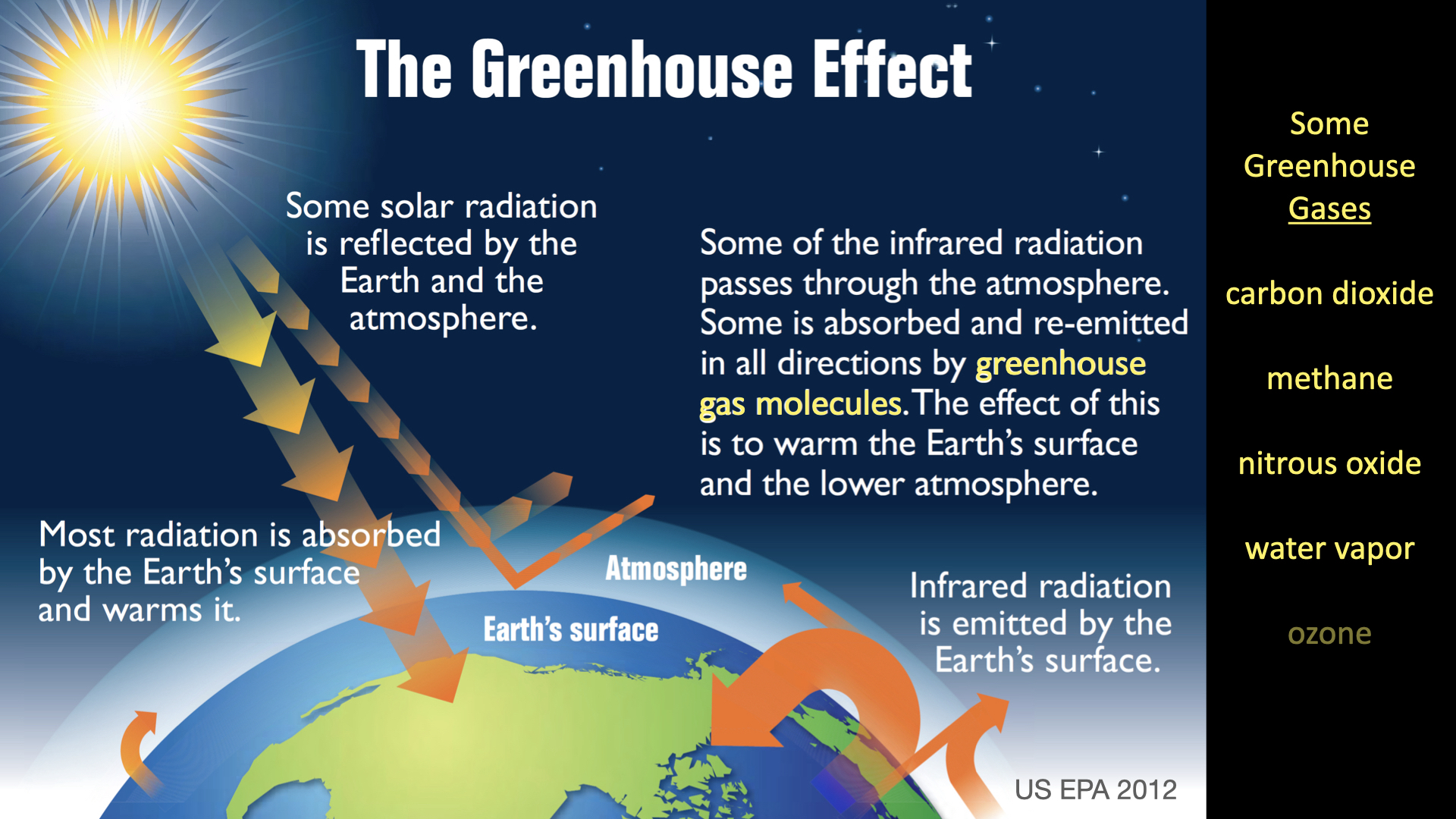 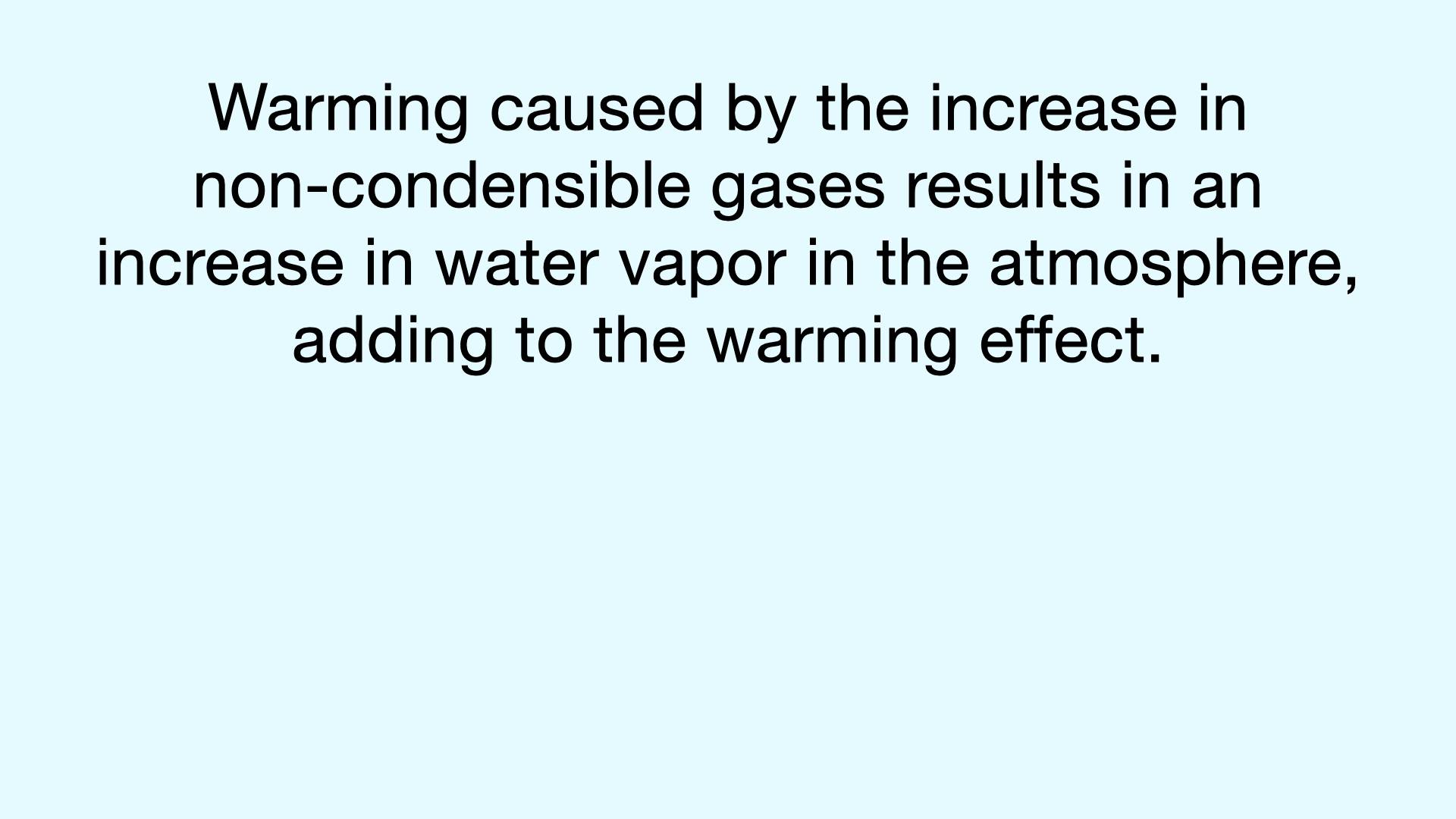 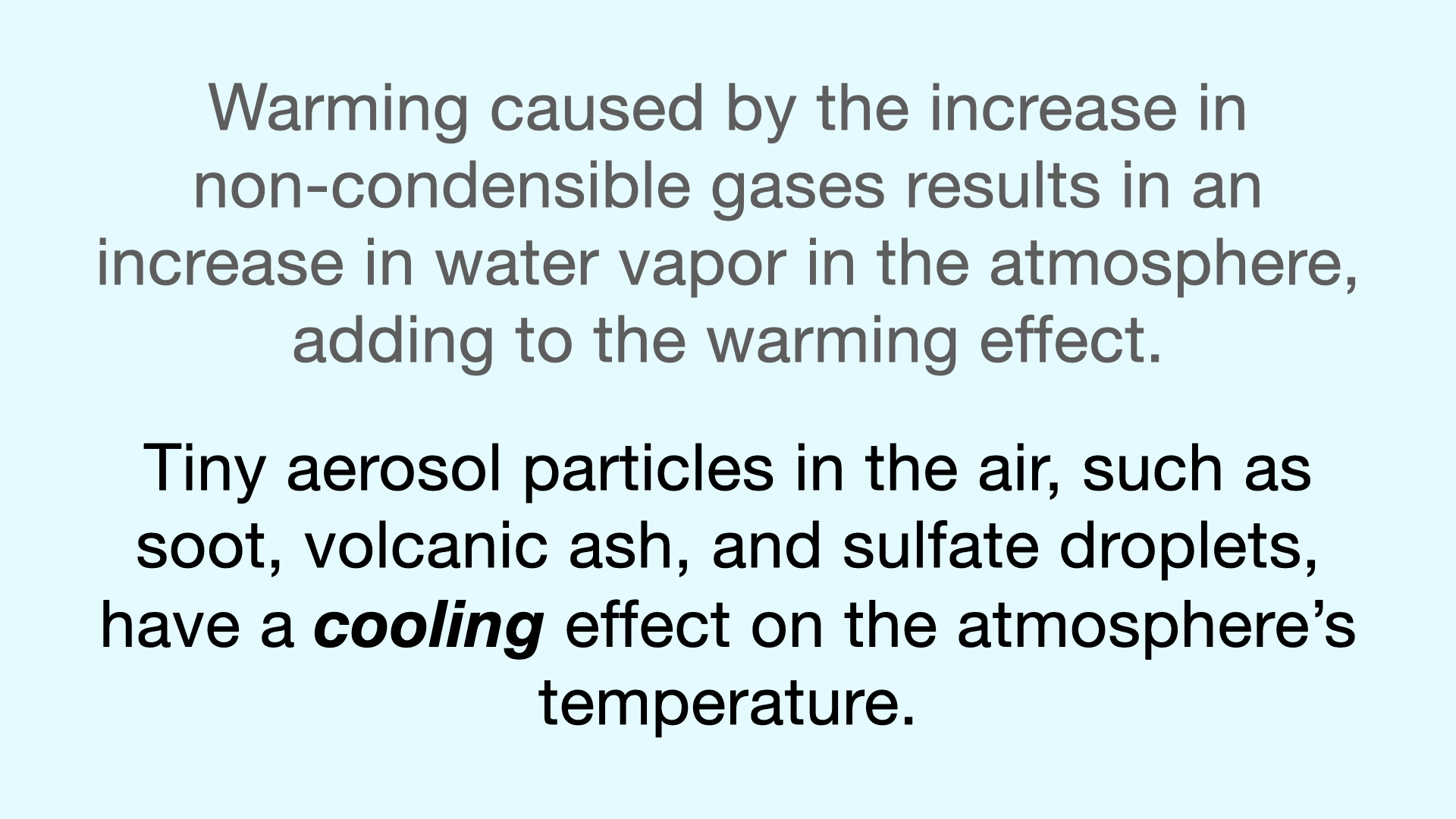 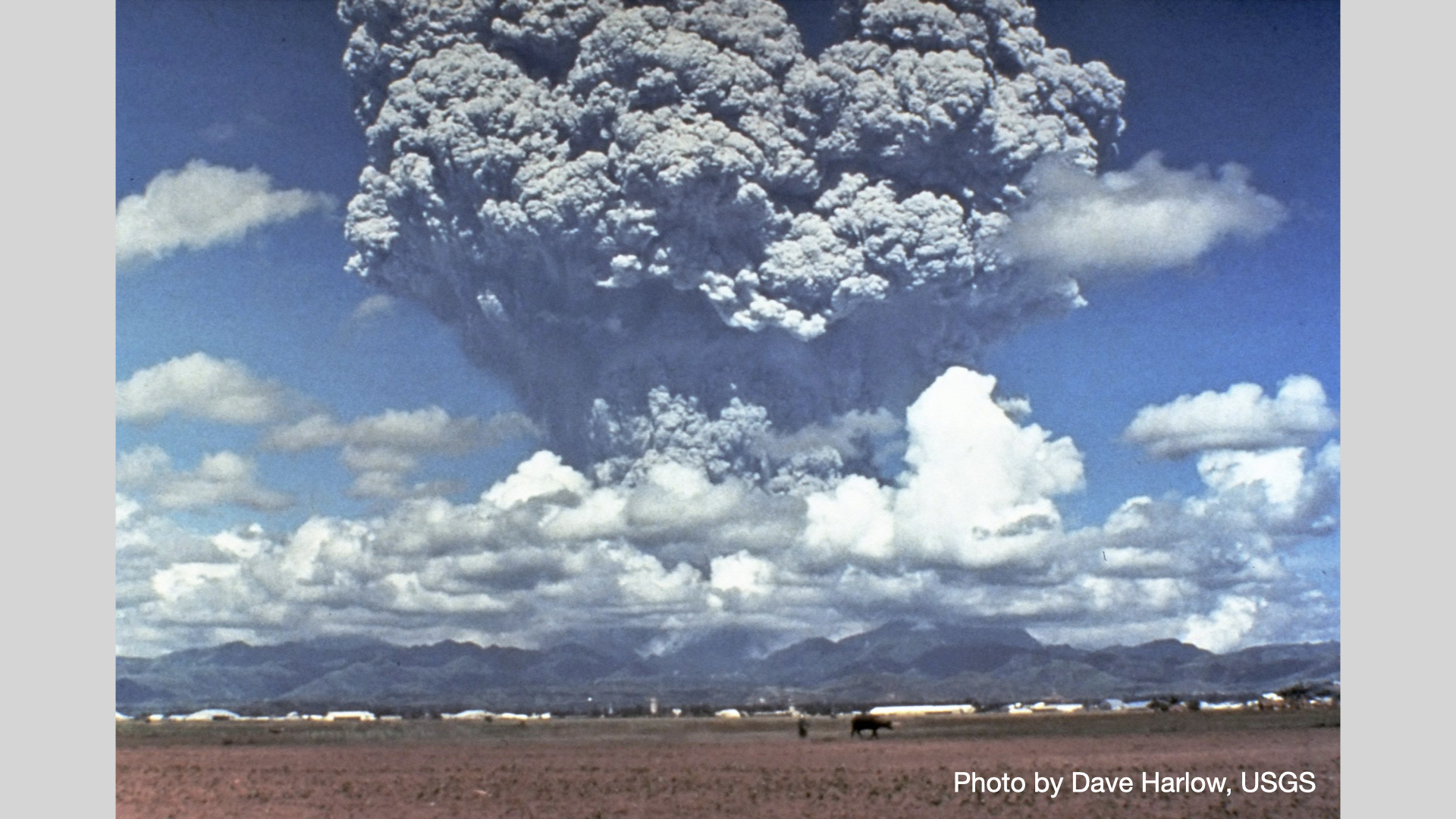 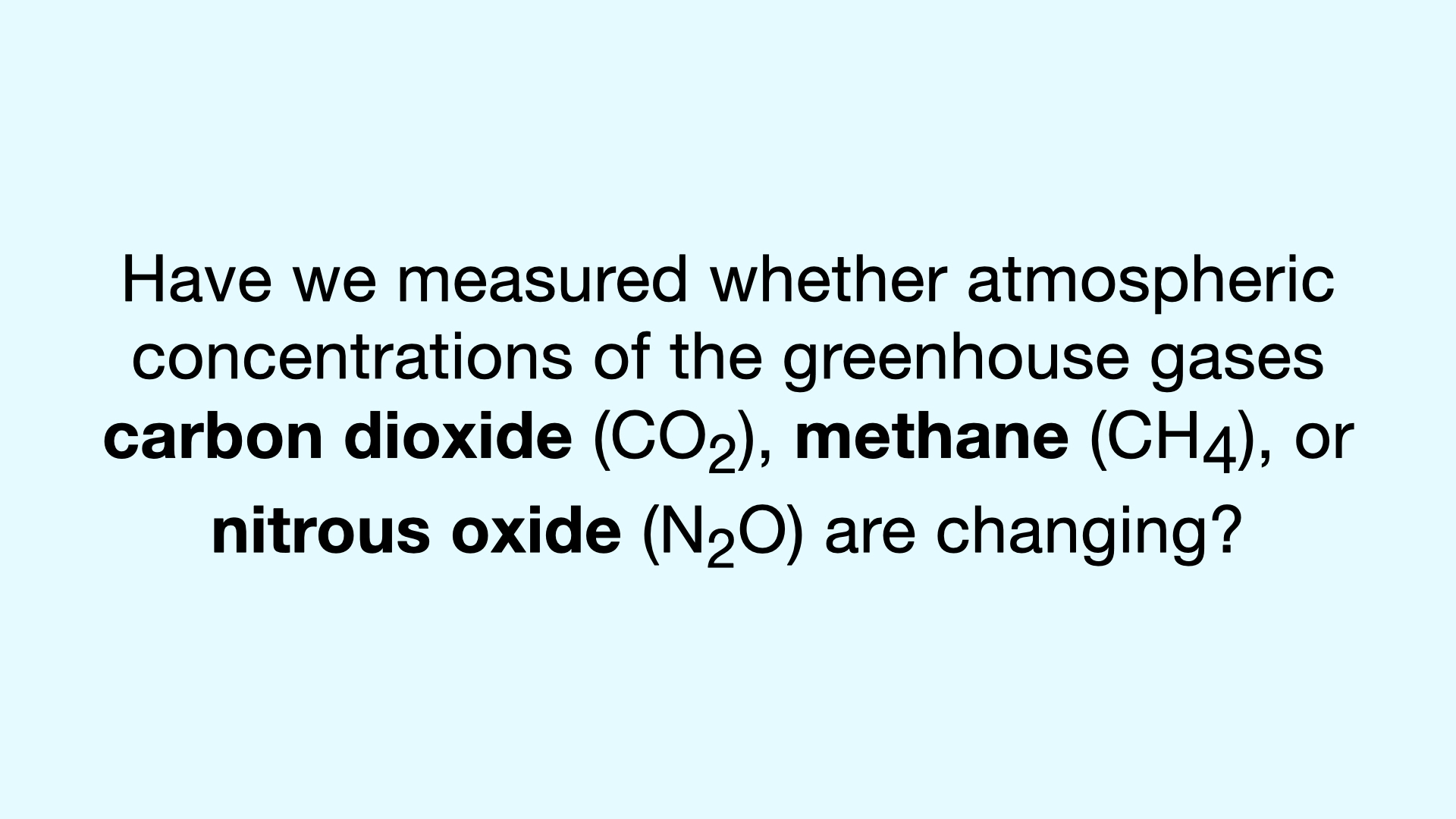 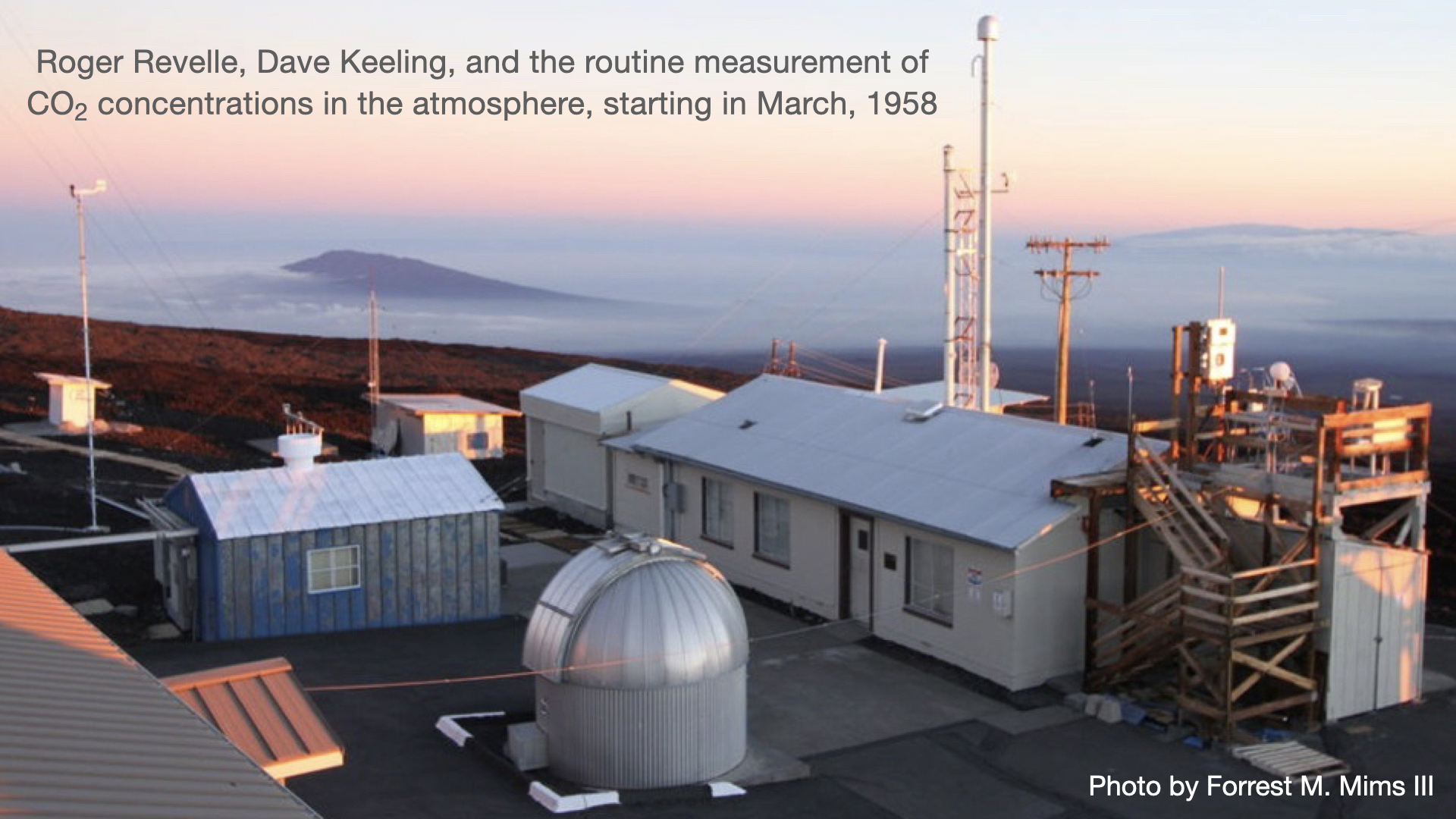 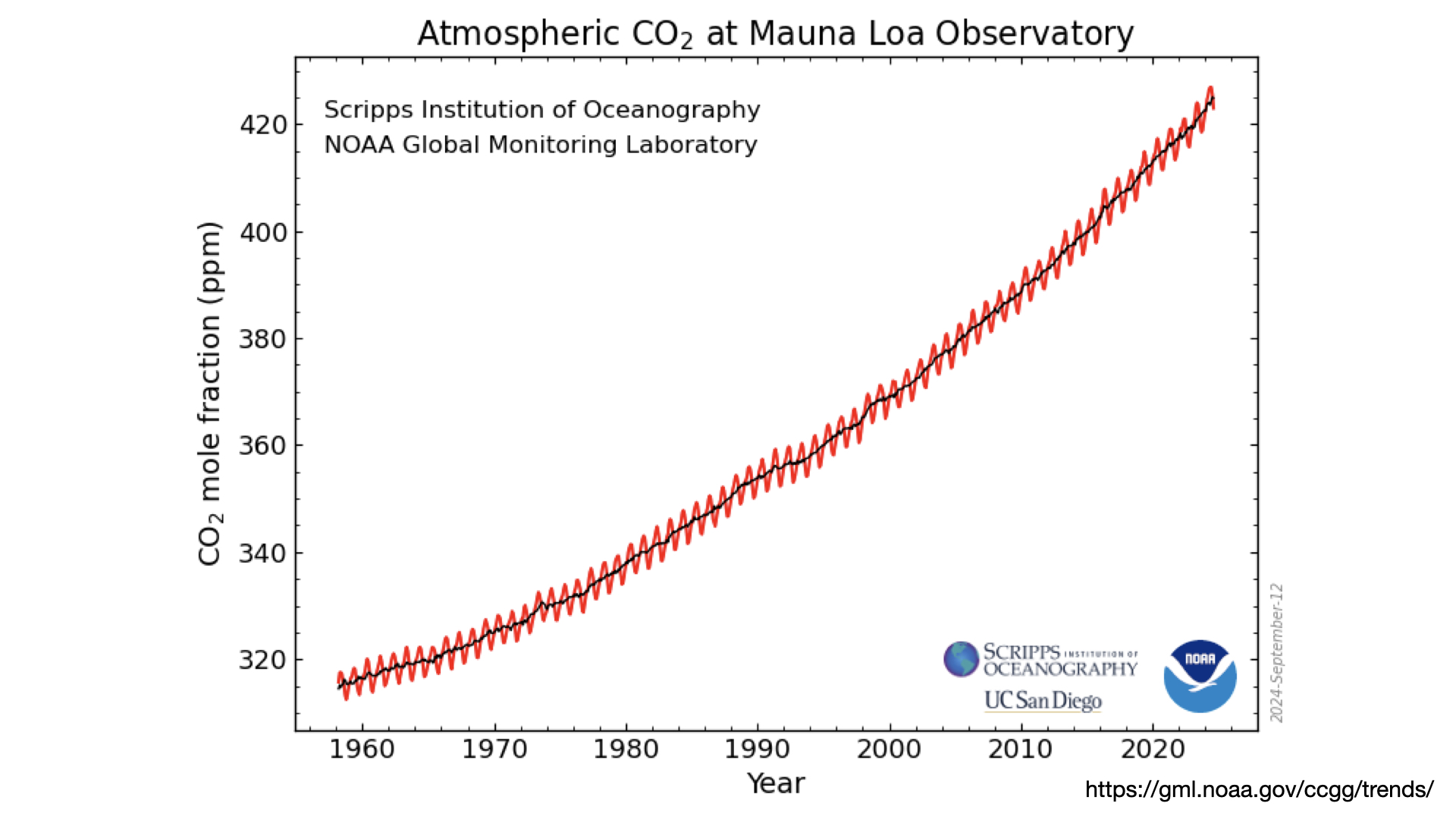 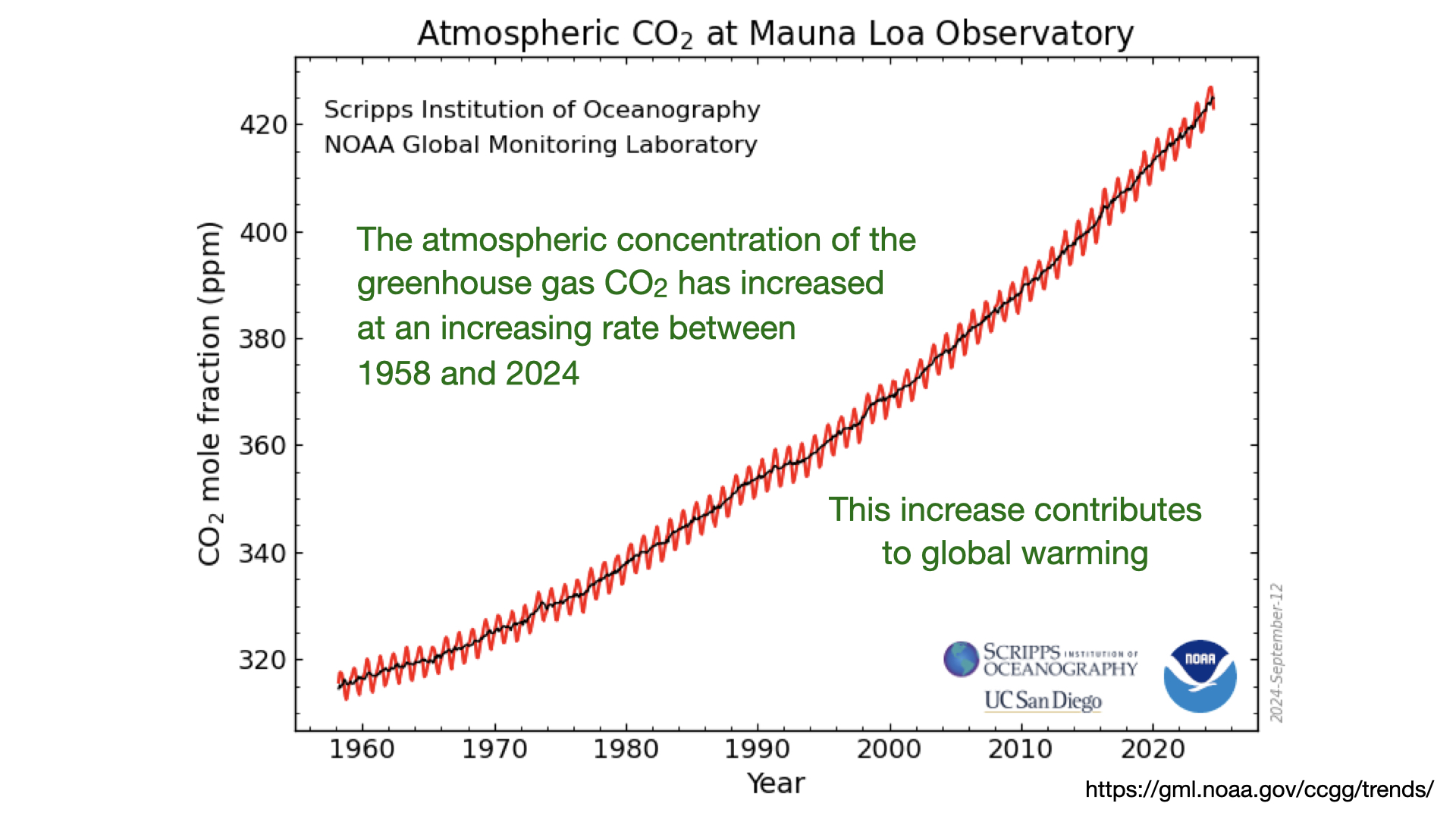 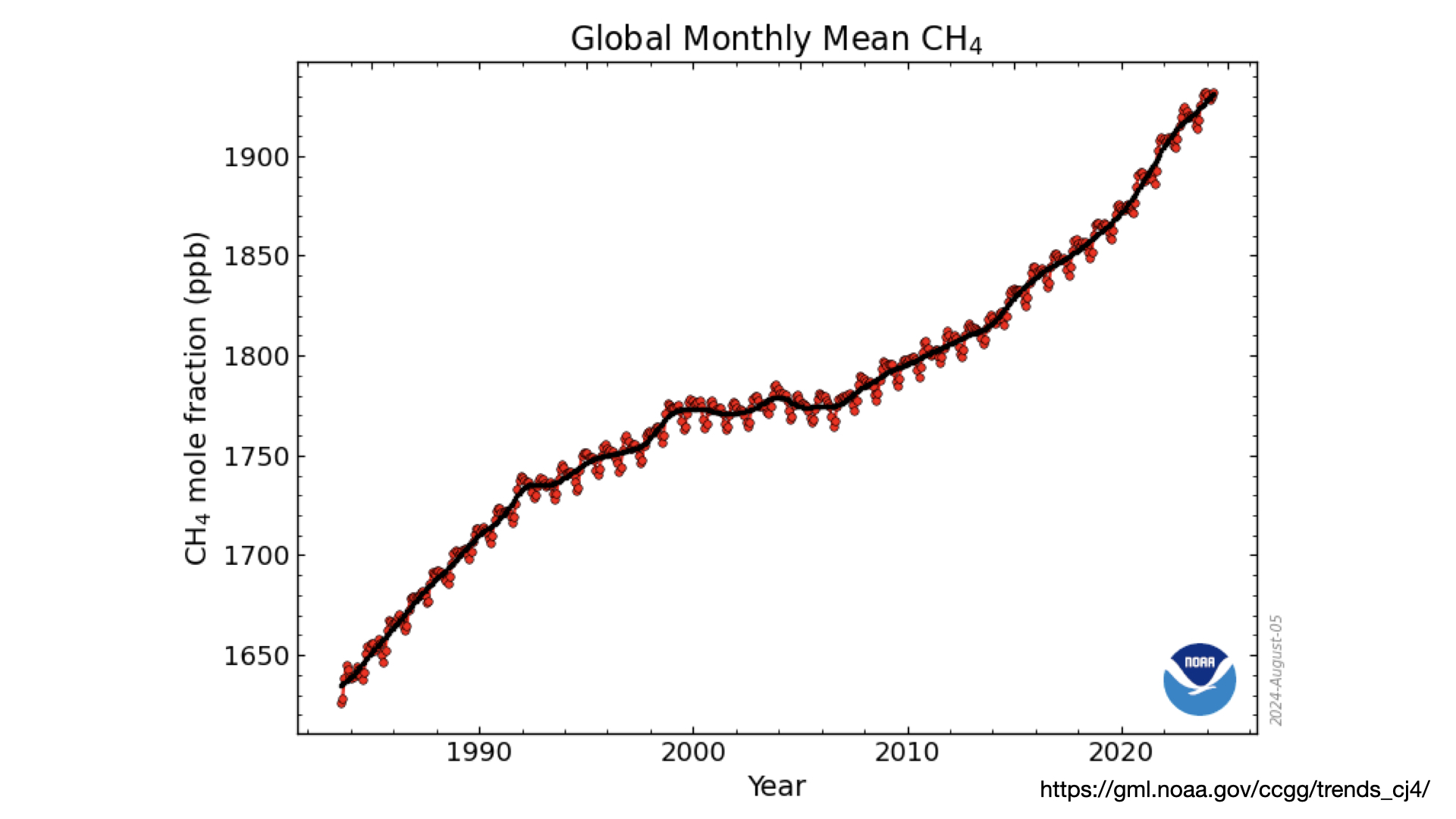 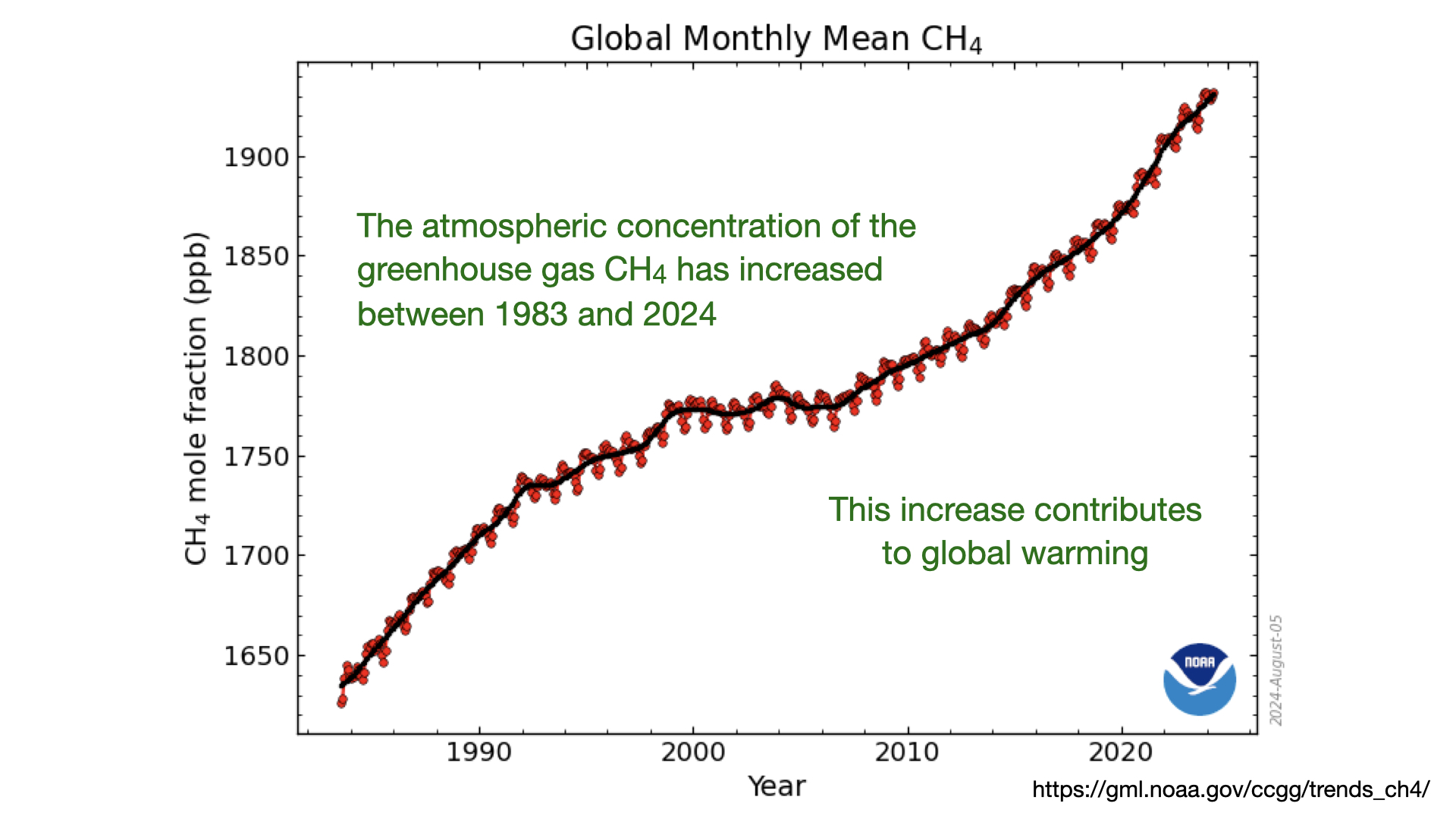 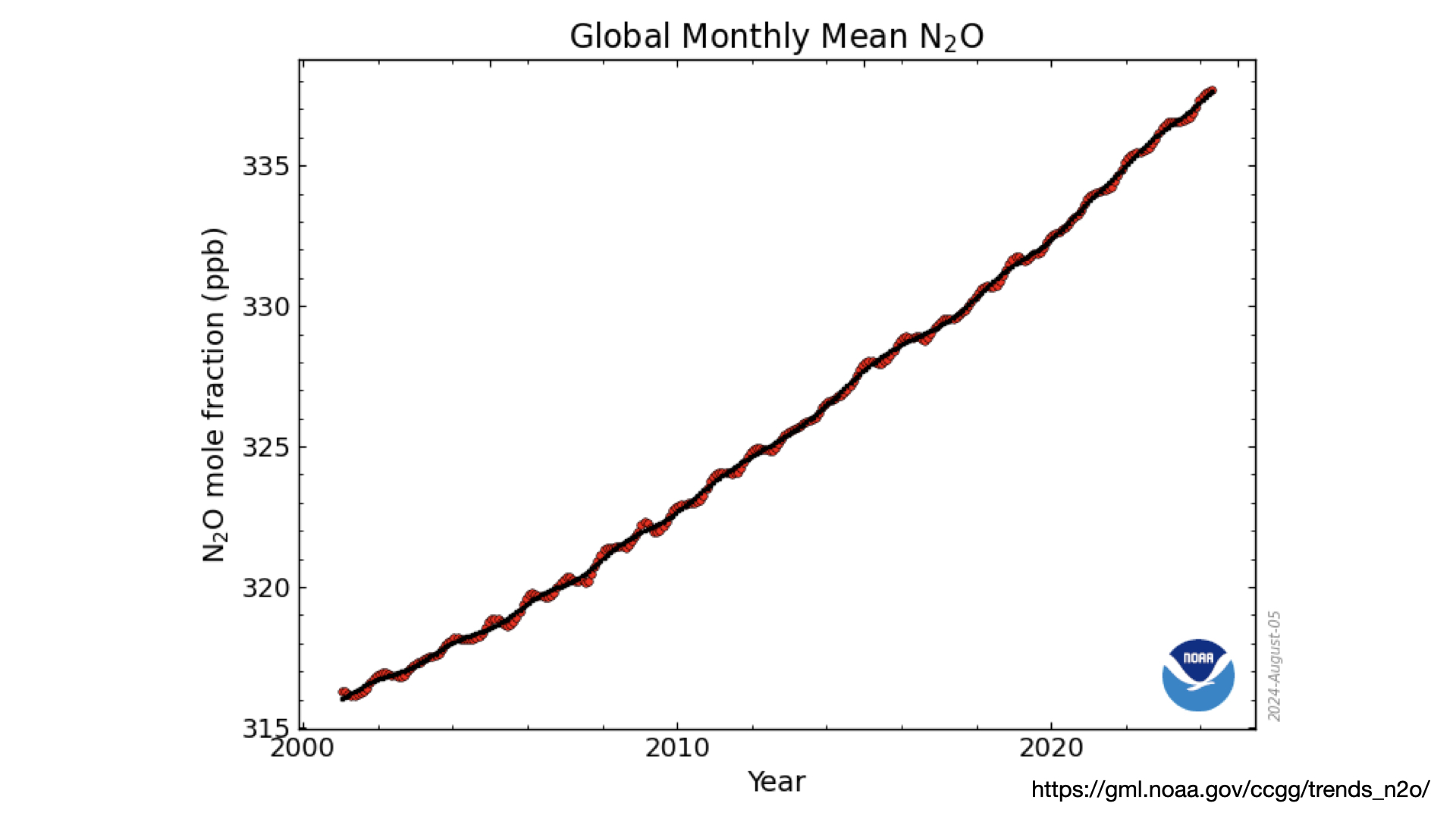 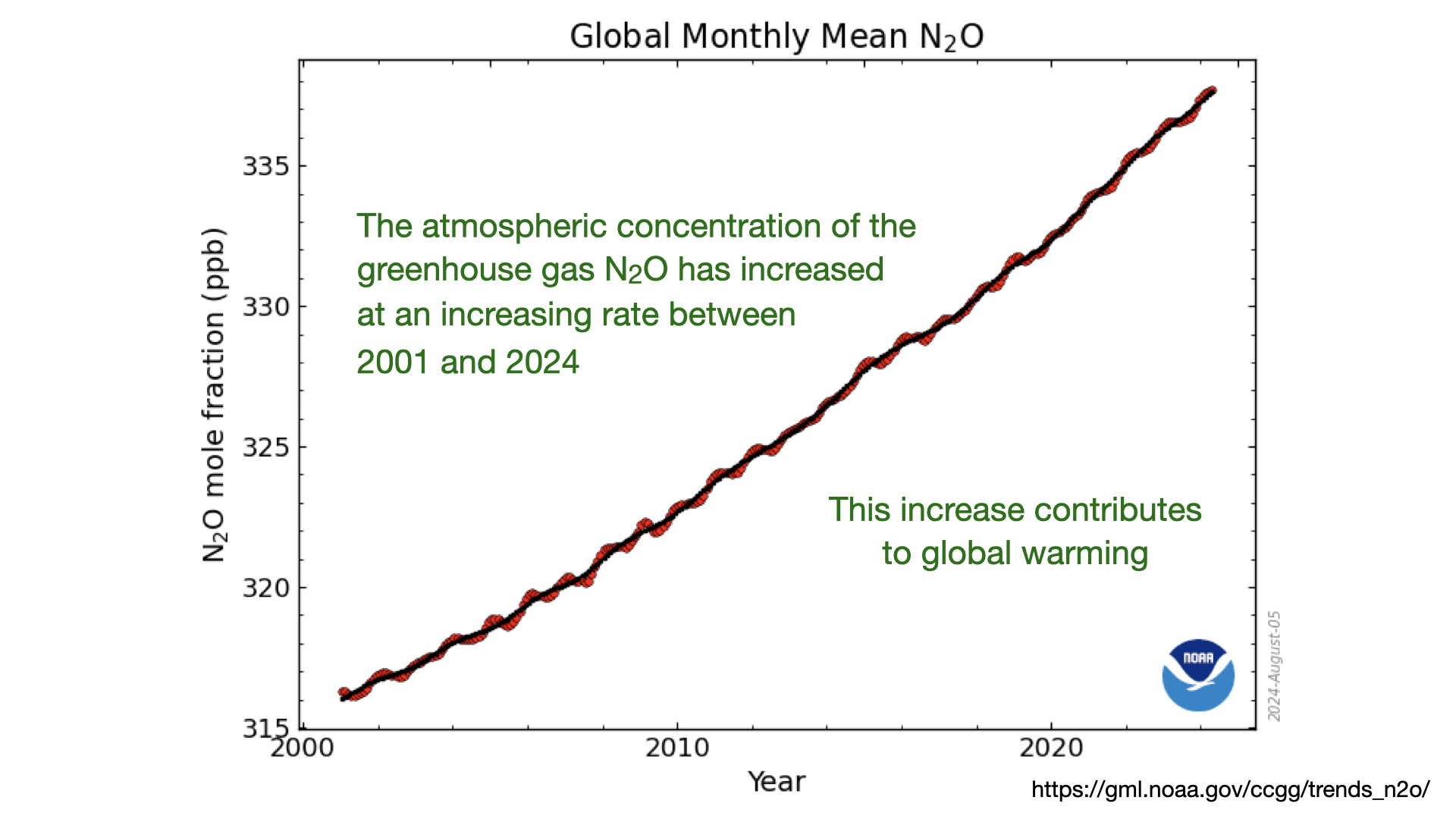 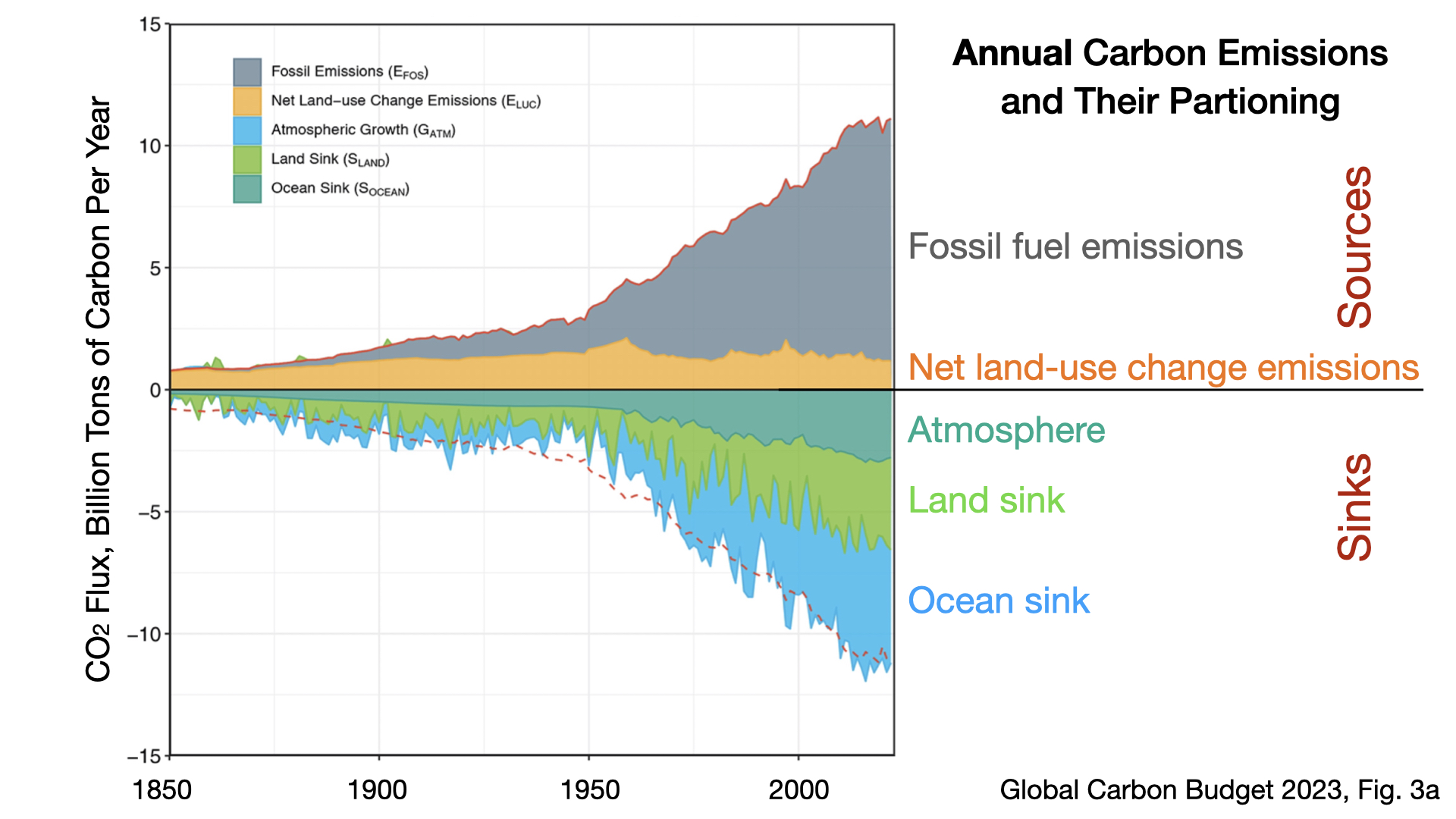 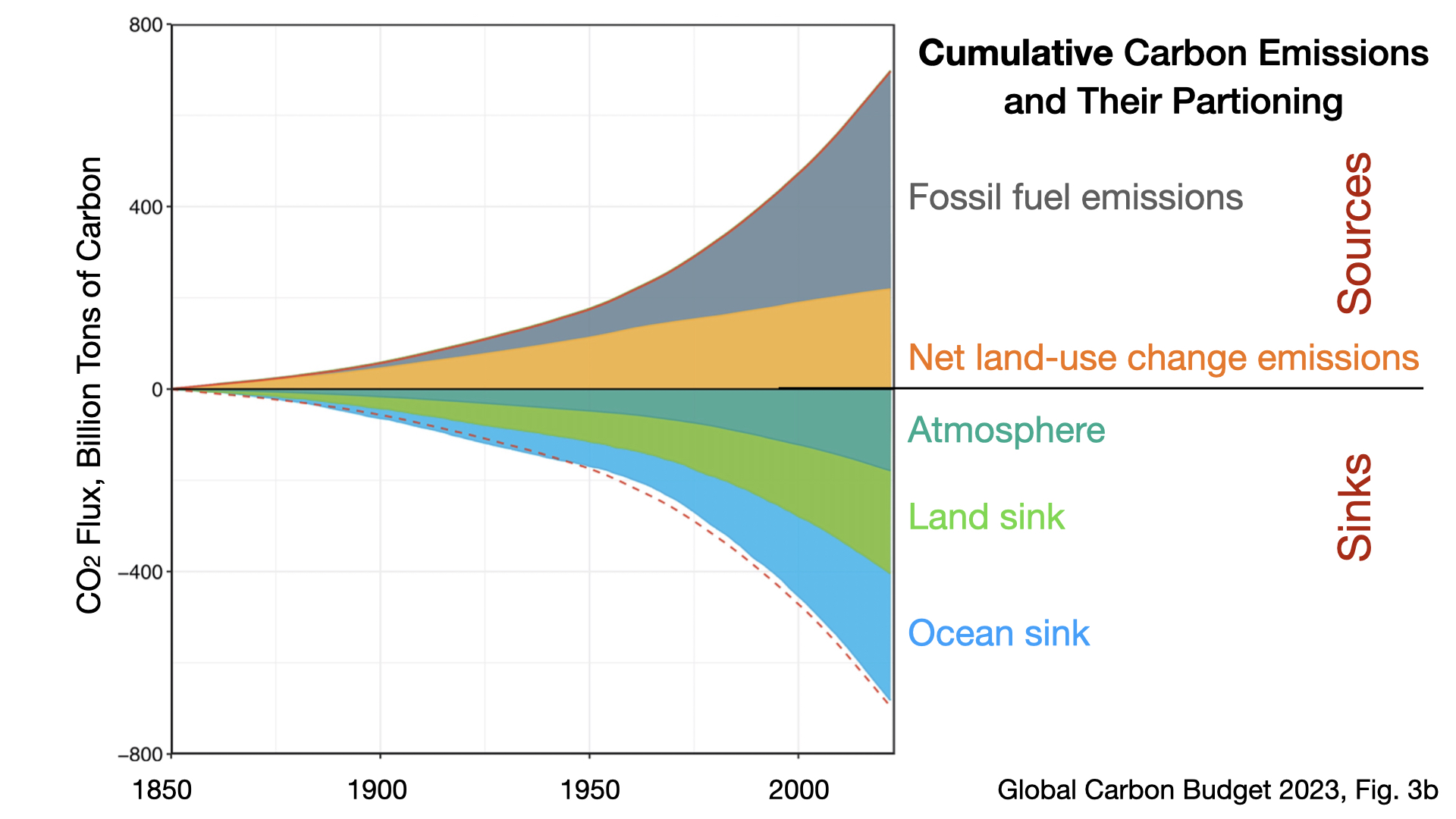 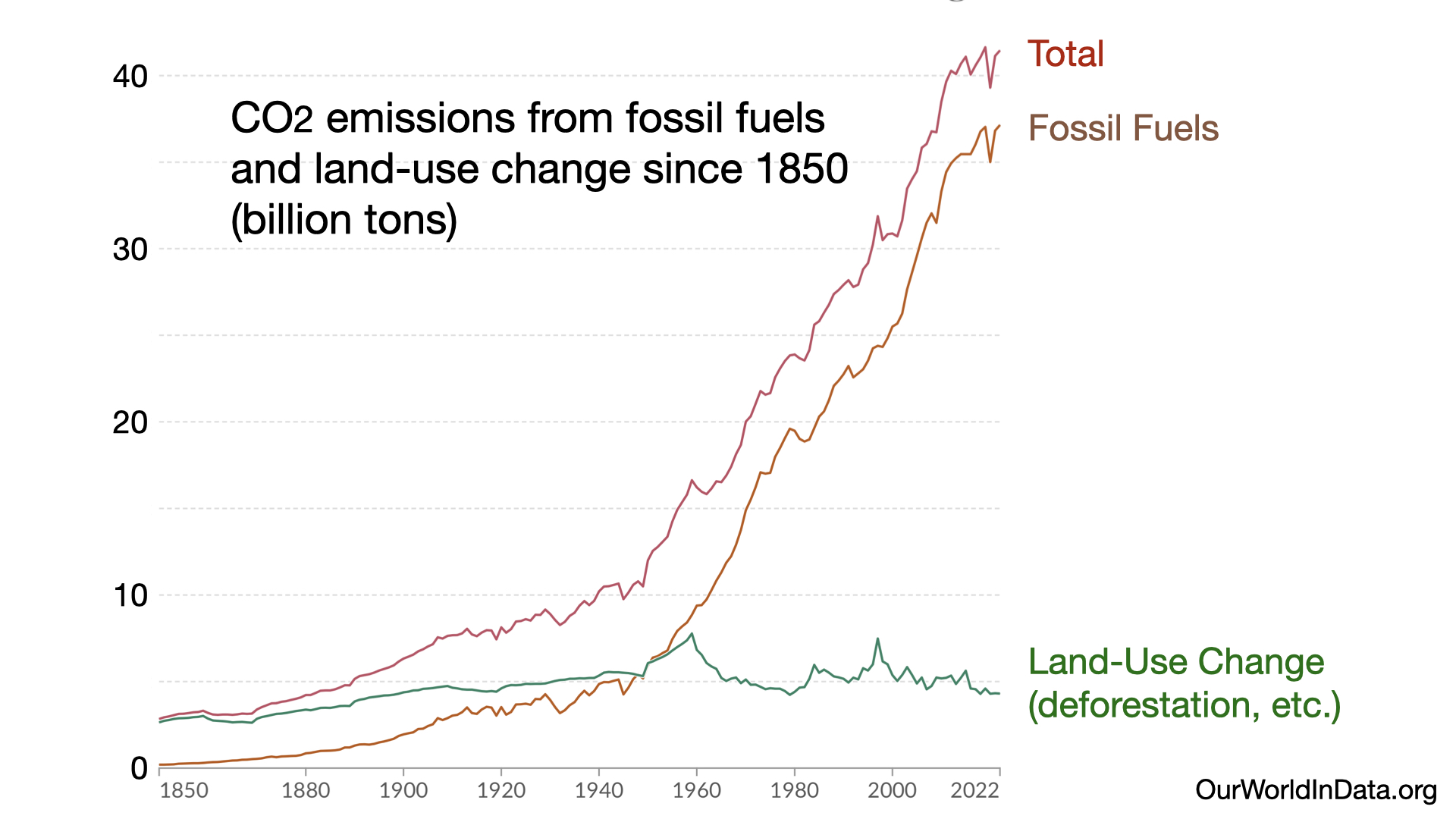 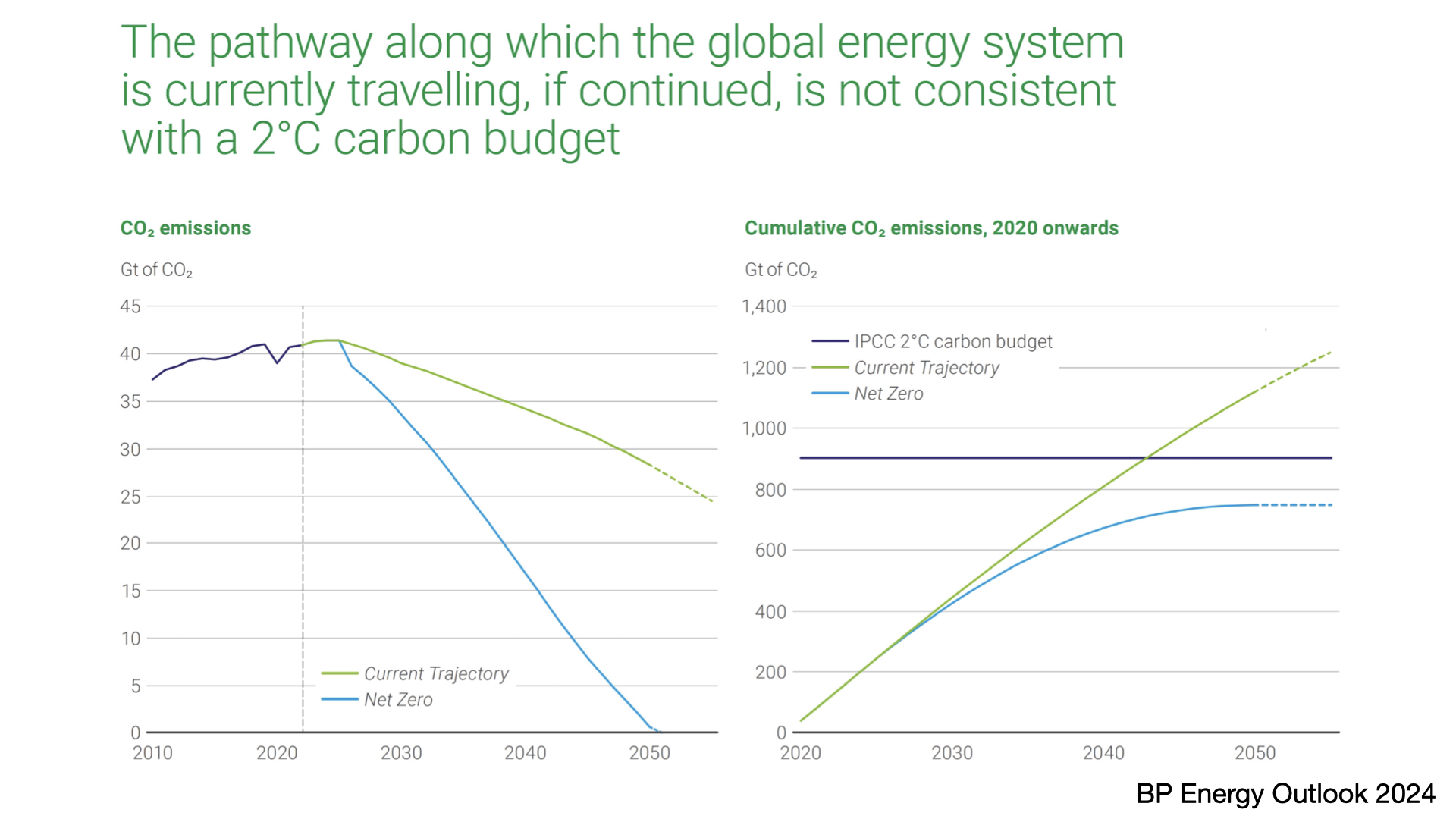 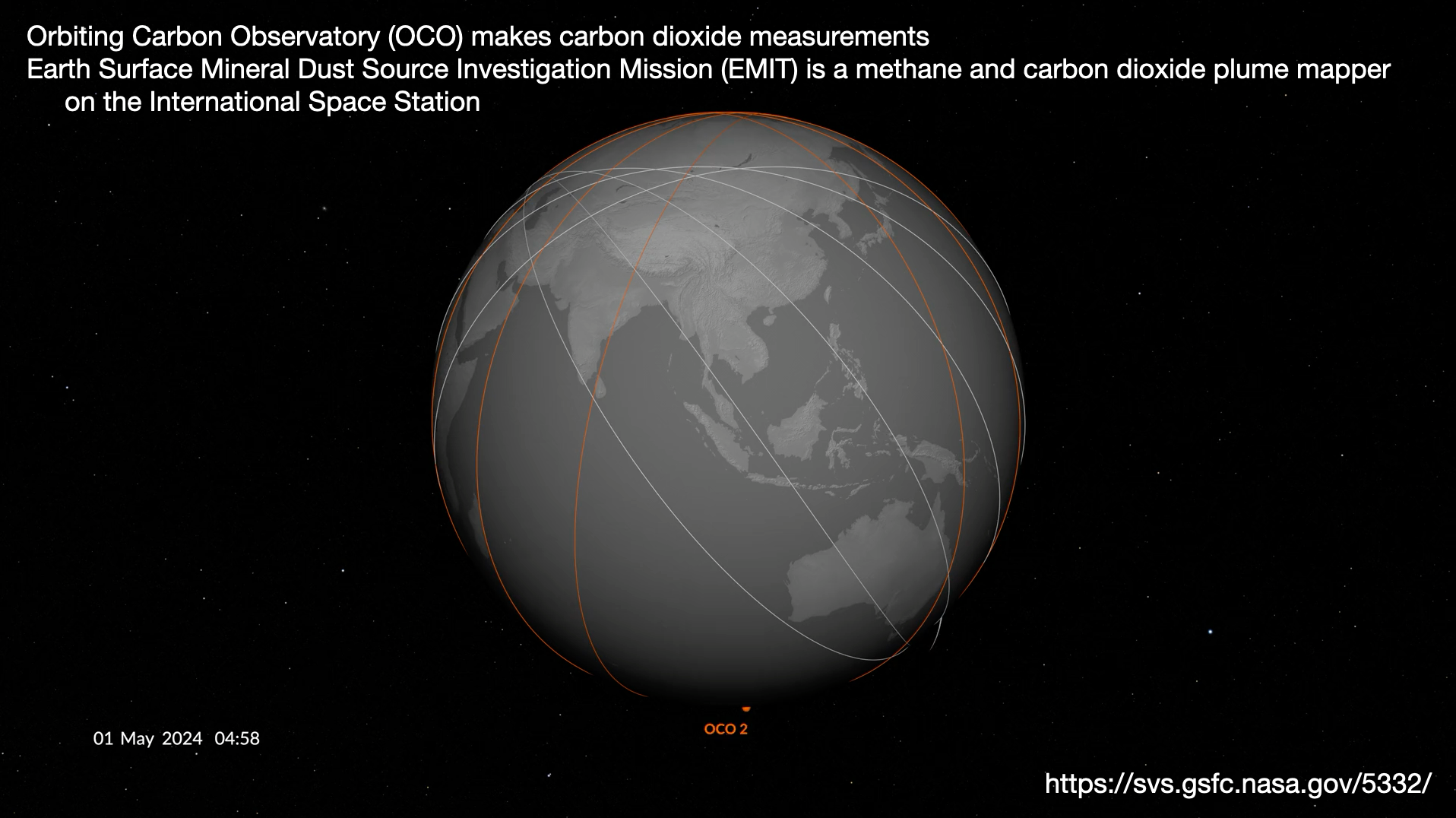 Play Video from
https://svs.gsfc.nasa.gov/5332/
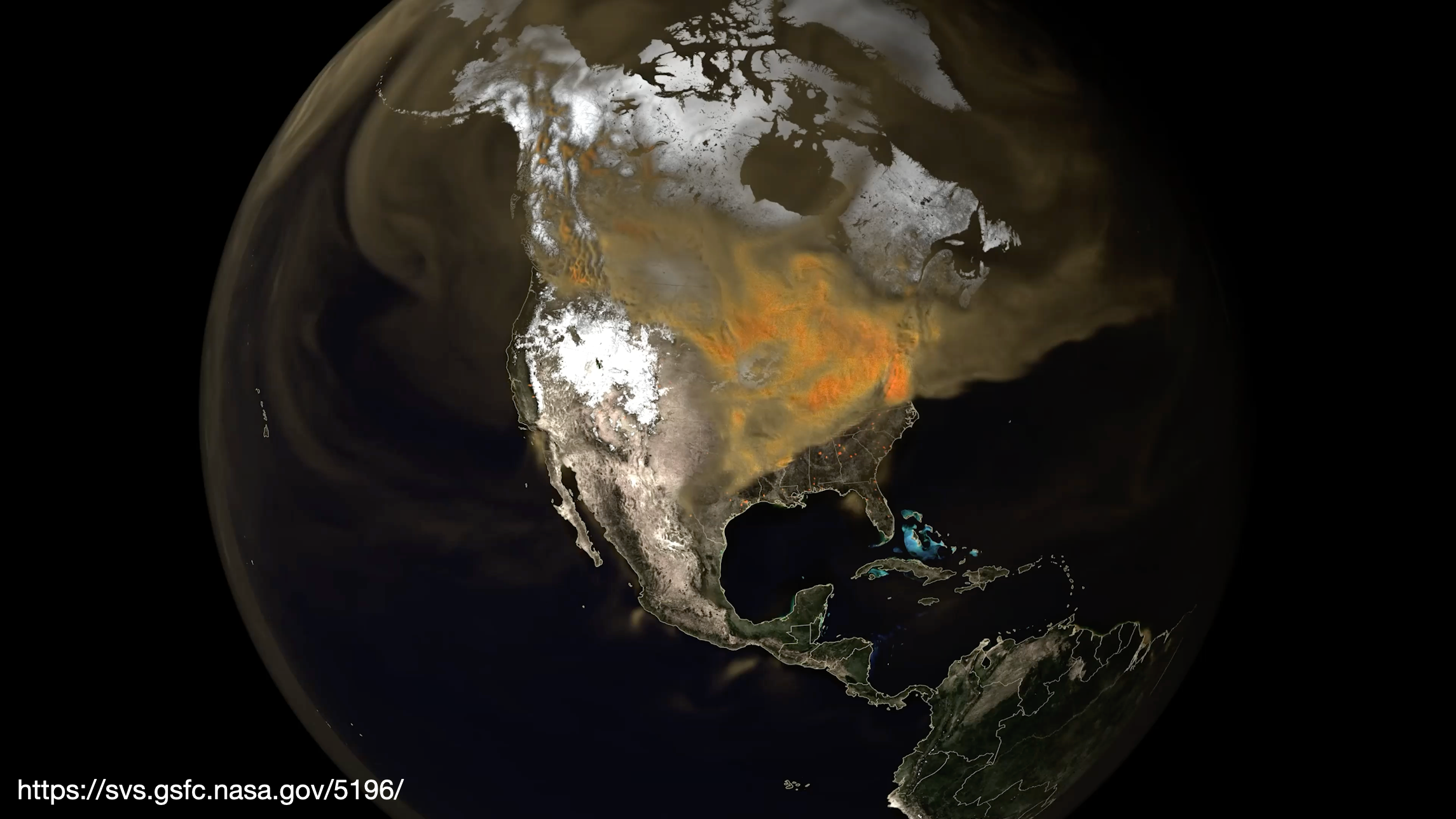 Play Video from
https://svs.gsfc.nasa.gov/5196/
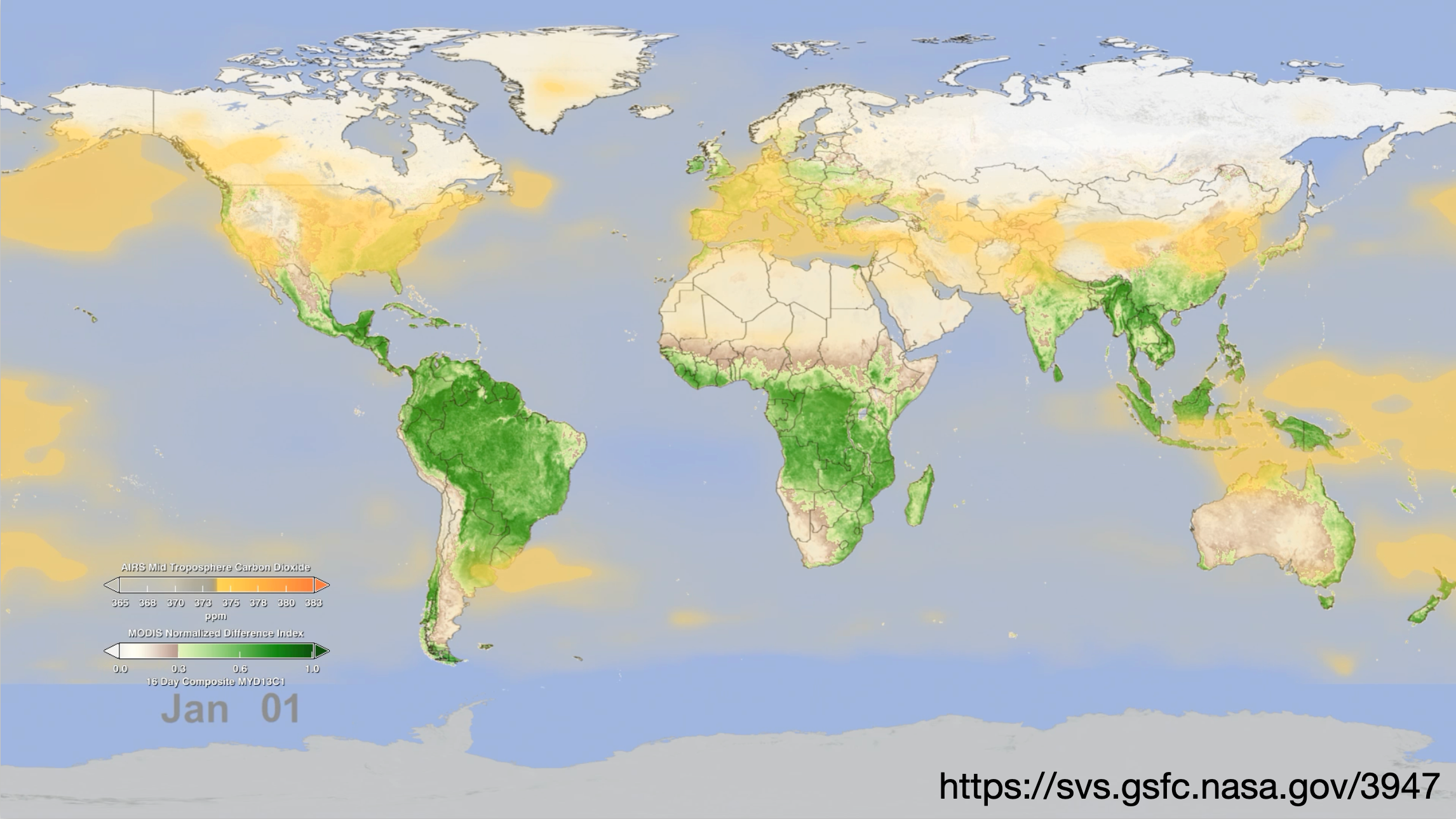 Play Video from
https://svs.gsfc.nasa.gov/3947/
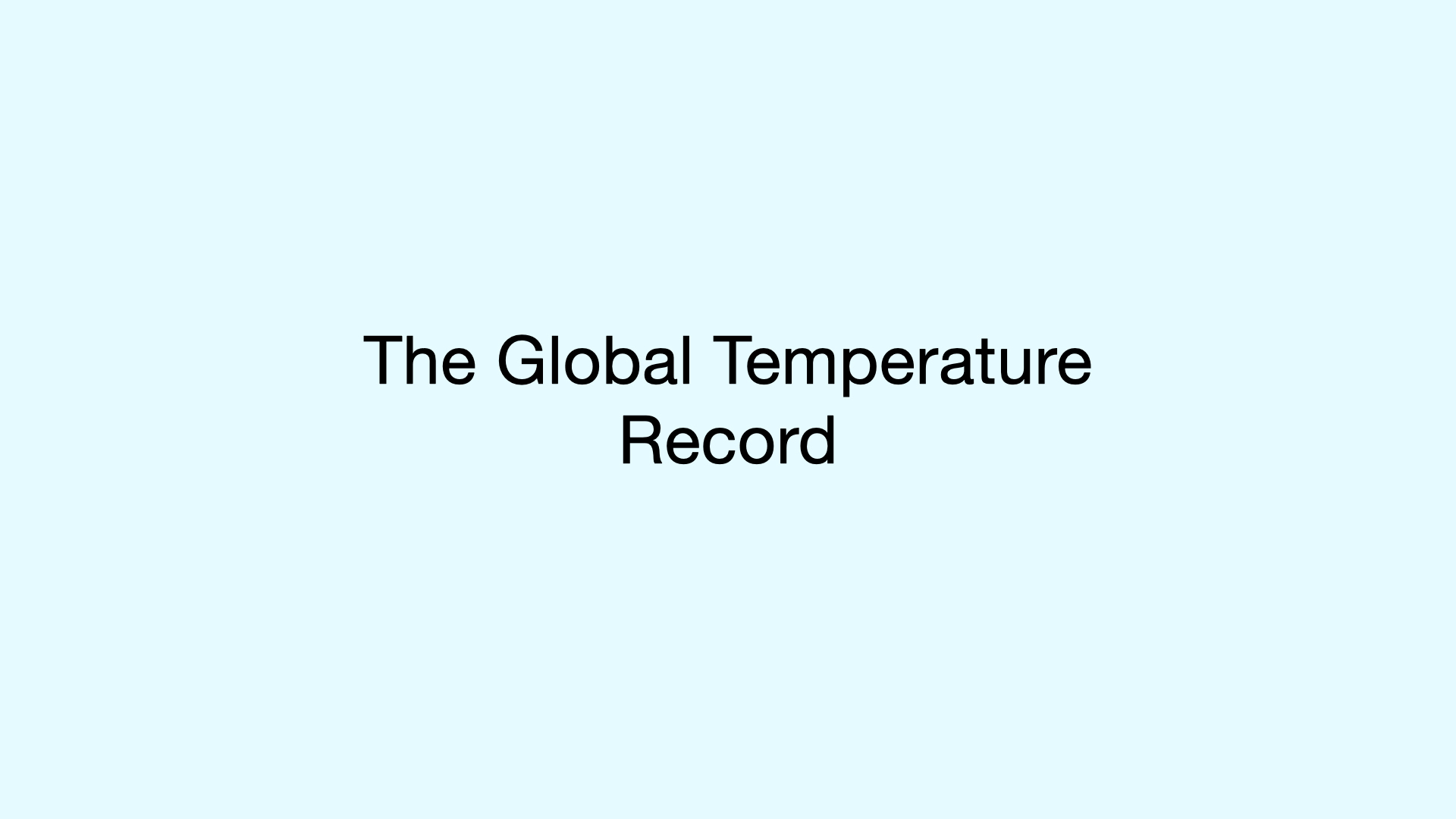 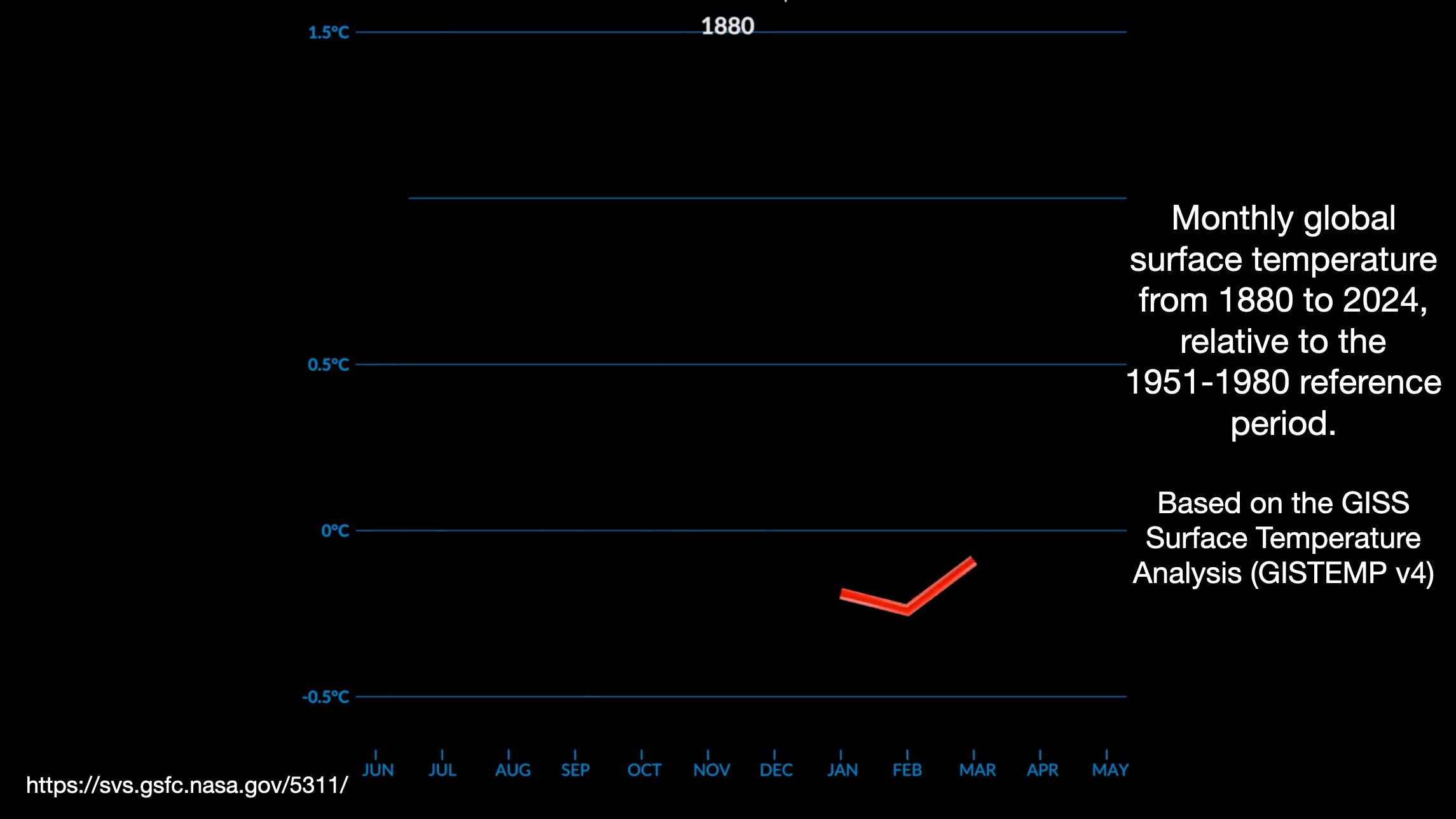 Play Video from
https://svs.gsfc.nasa.gov/5311/
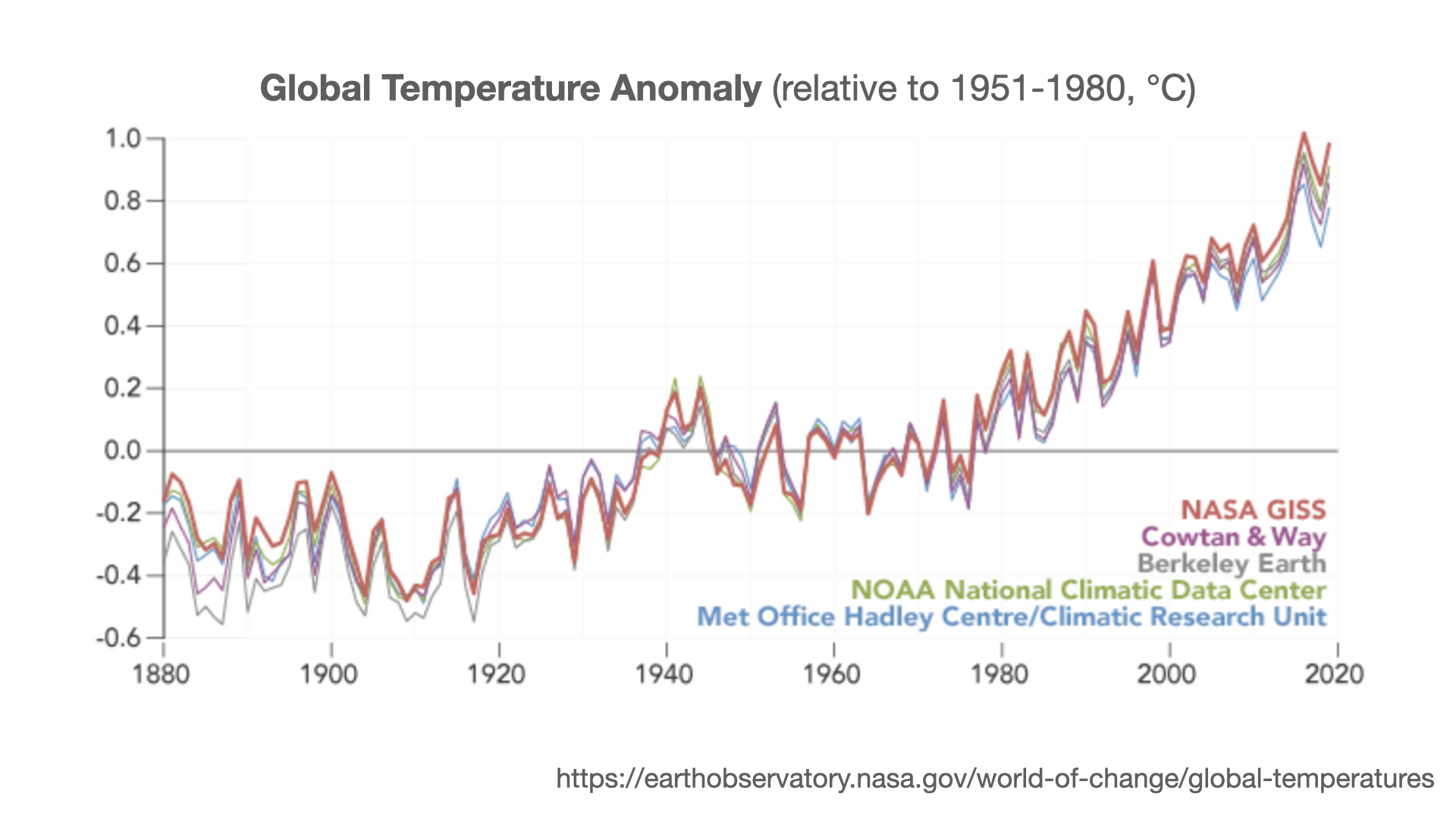 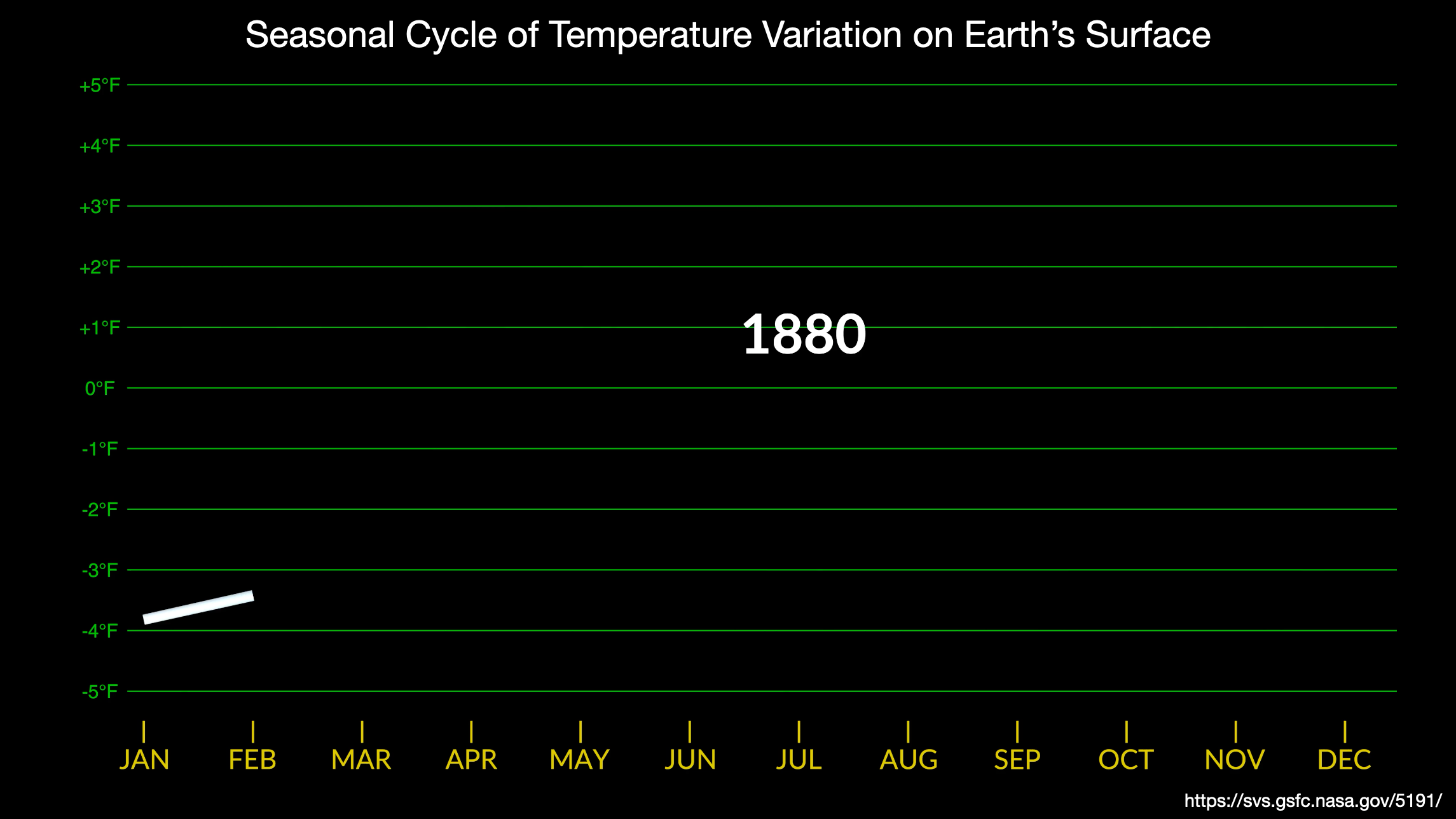 Play Video from
https://svs.gsfc.nasa.gov/5191/
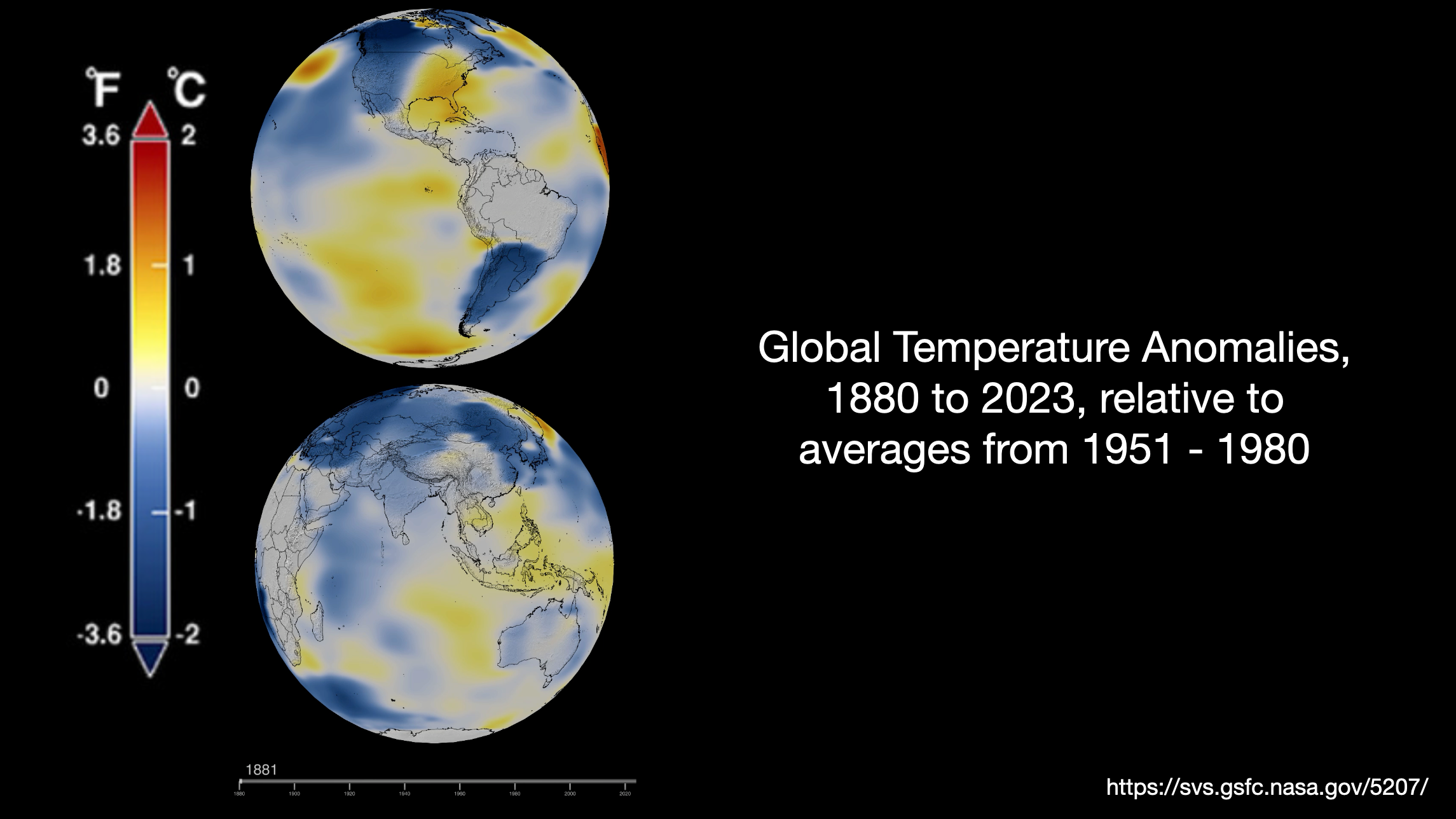 Play Video from
https://svs.gsfc.nasa.gov/5207/
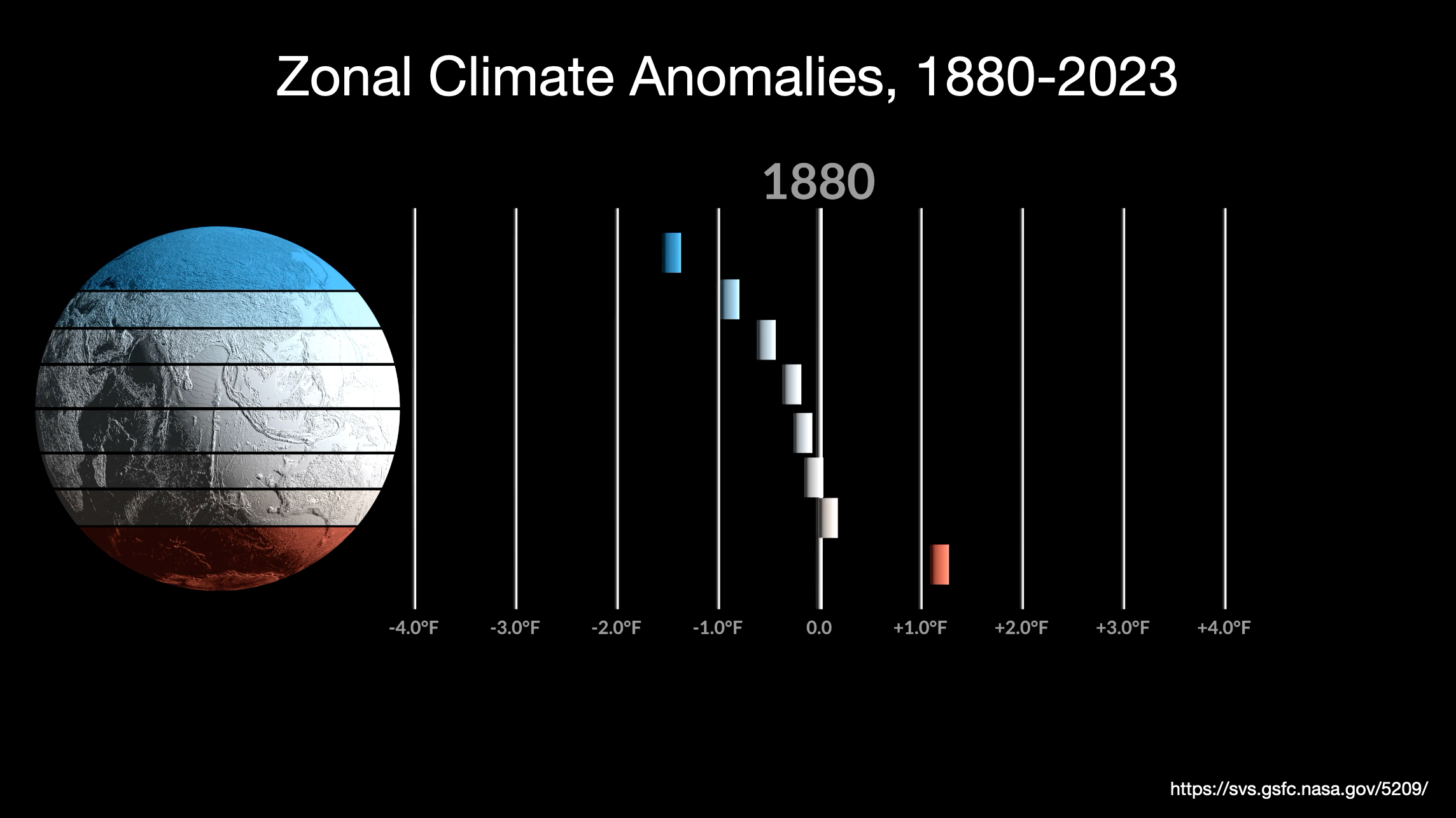 Play Video from
https://svs.gsfc.nasa.gov/5209/
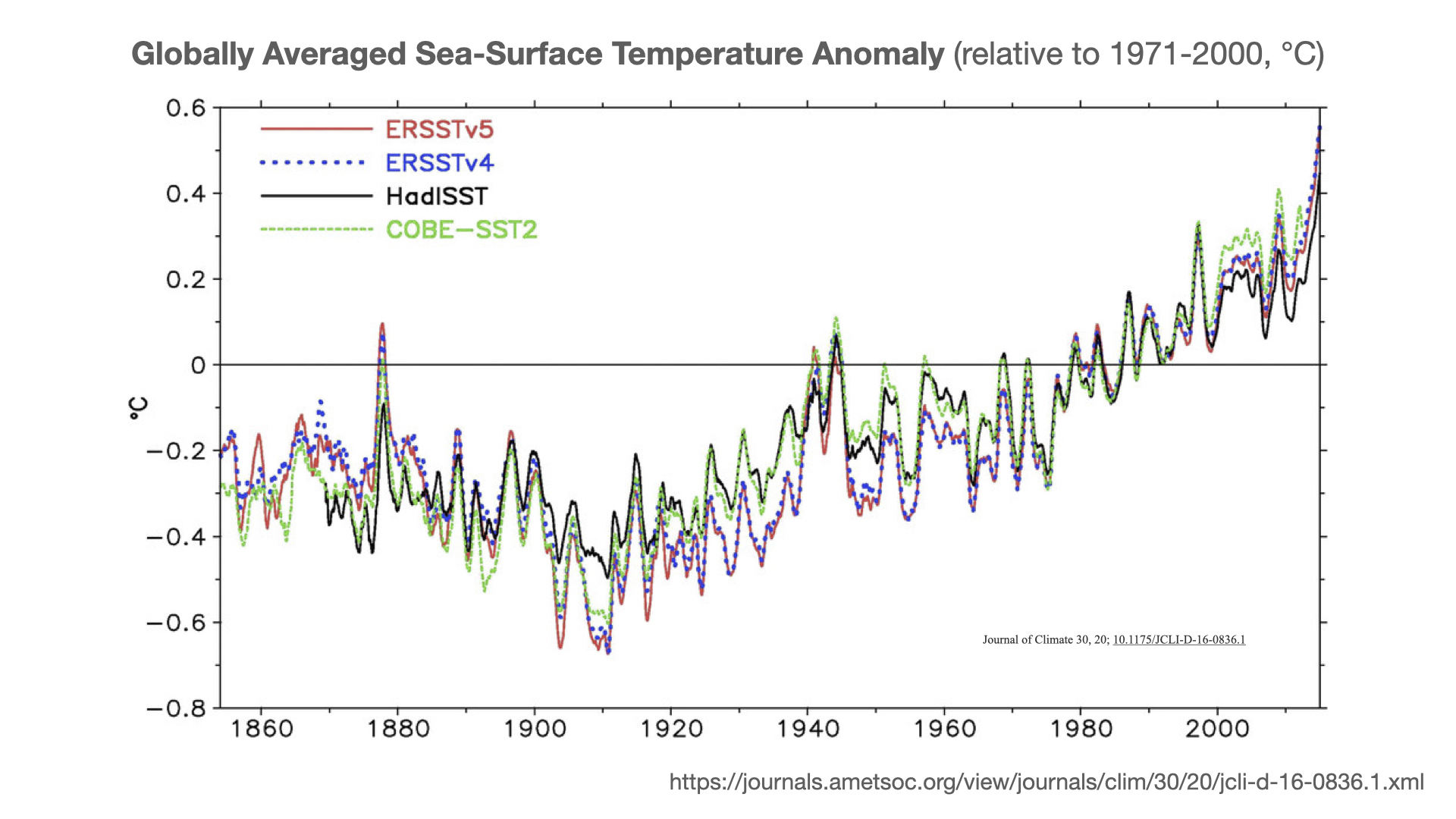 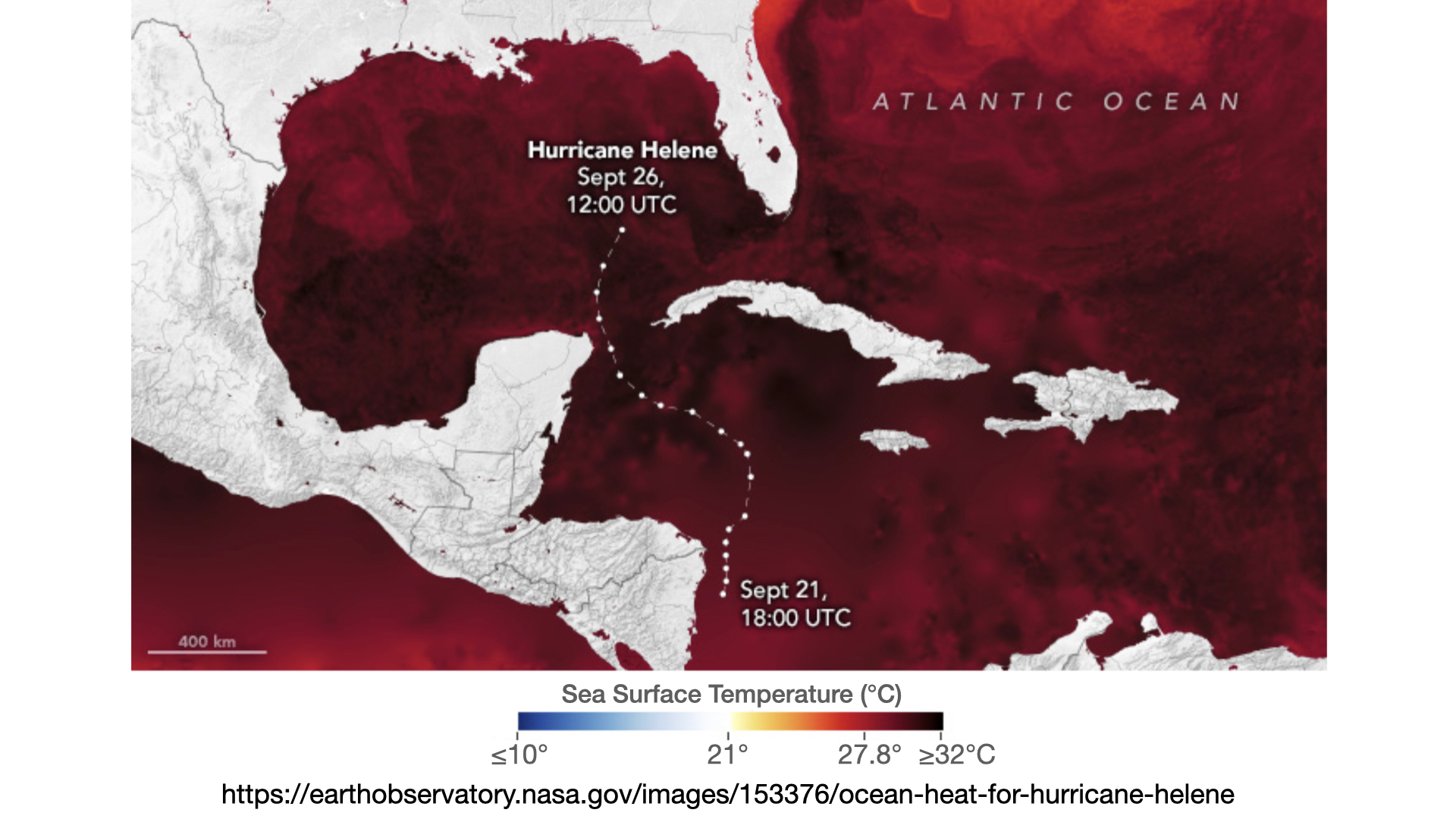 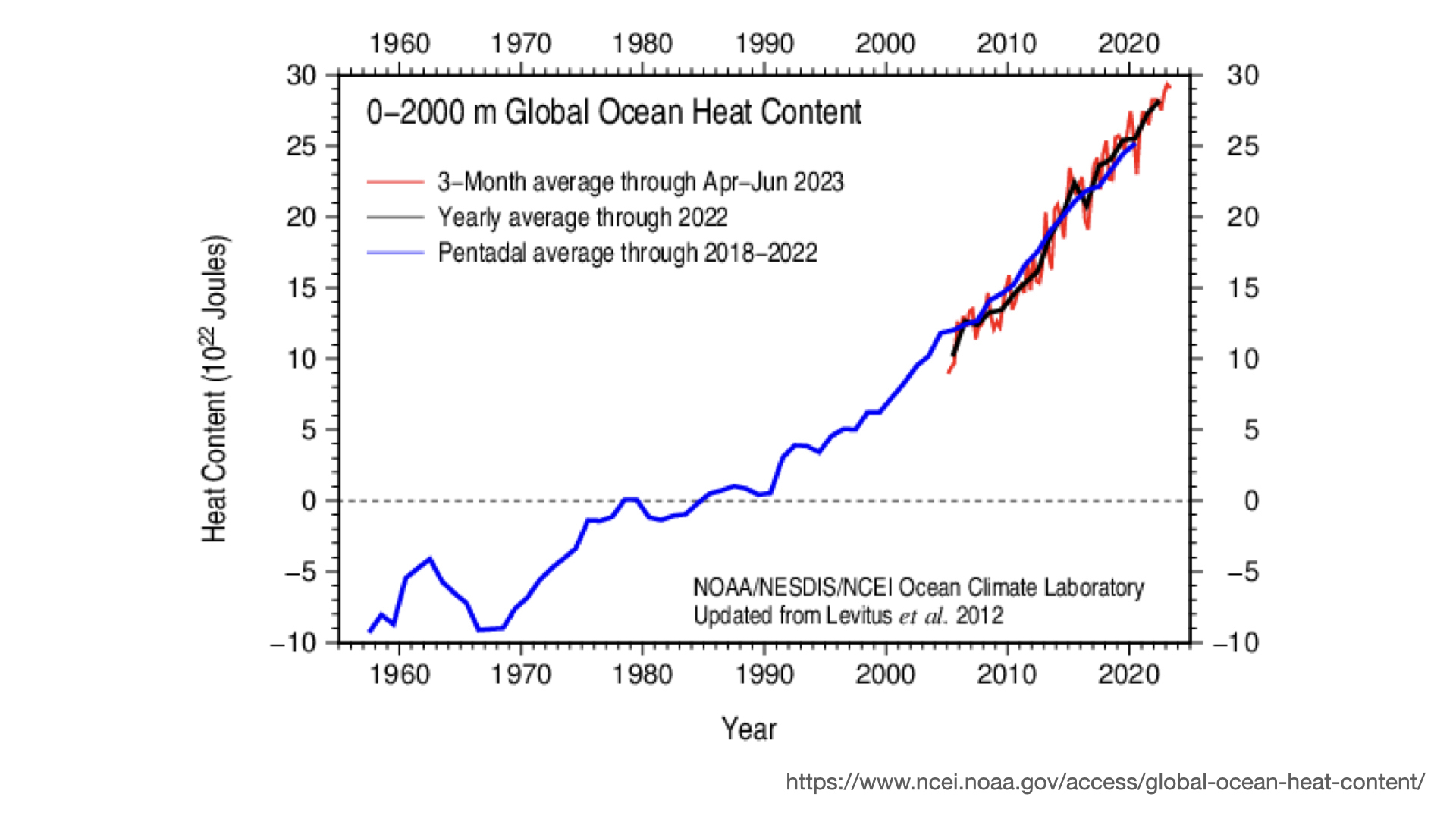 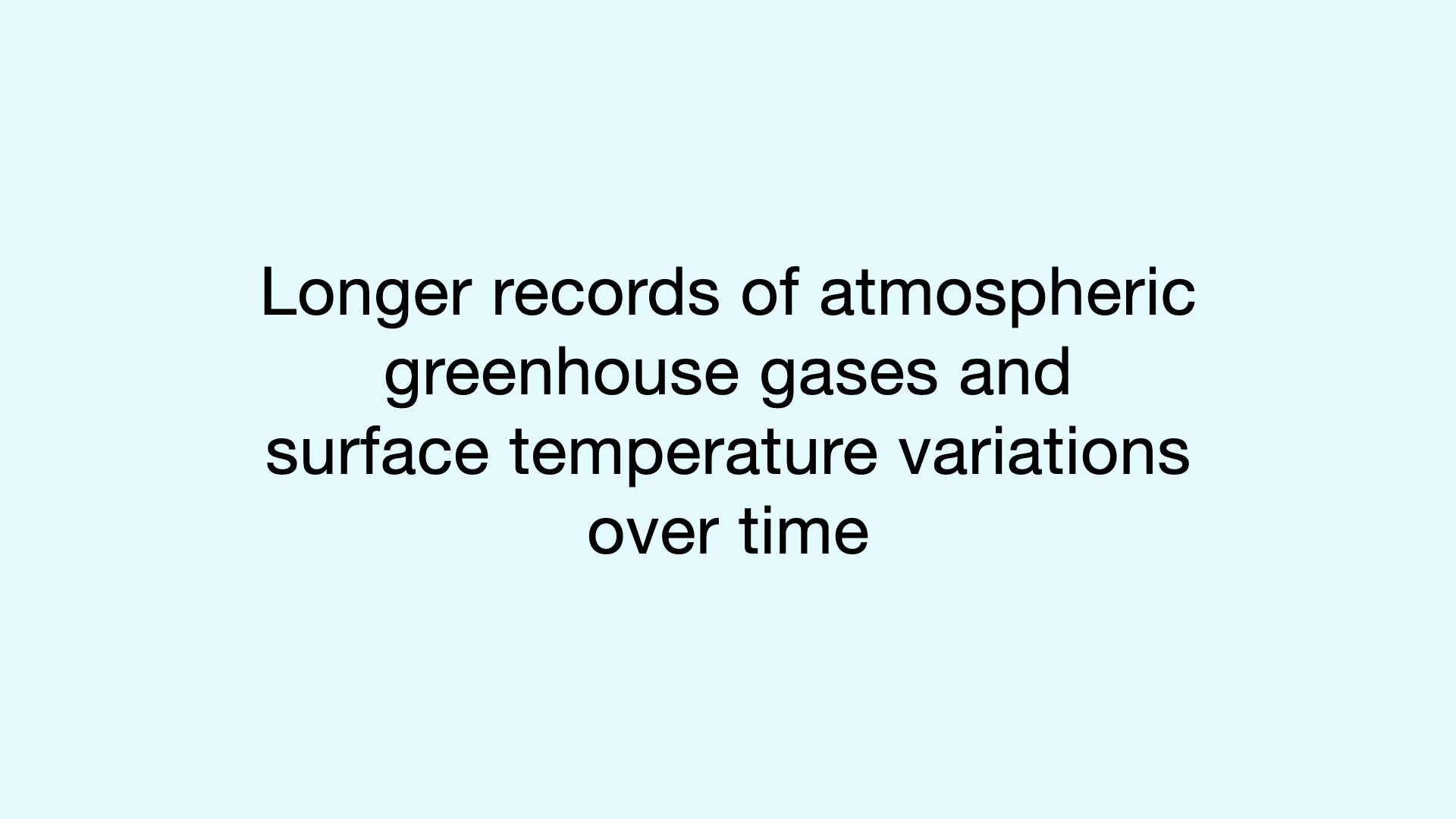 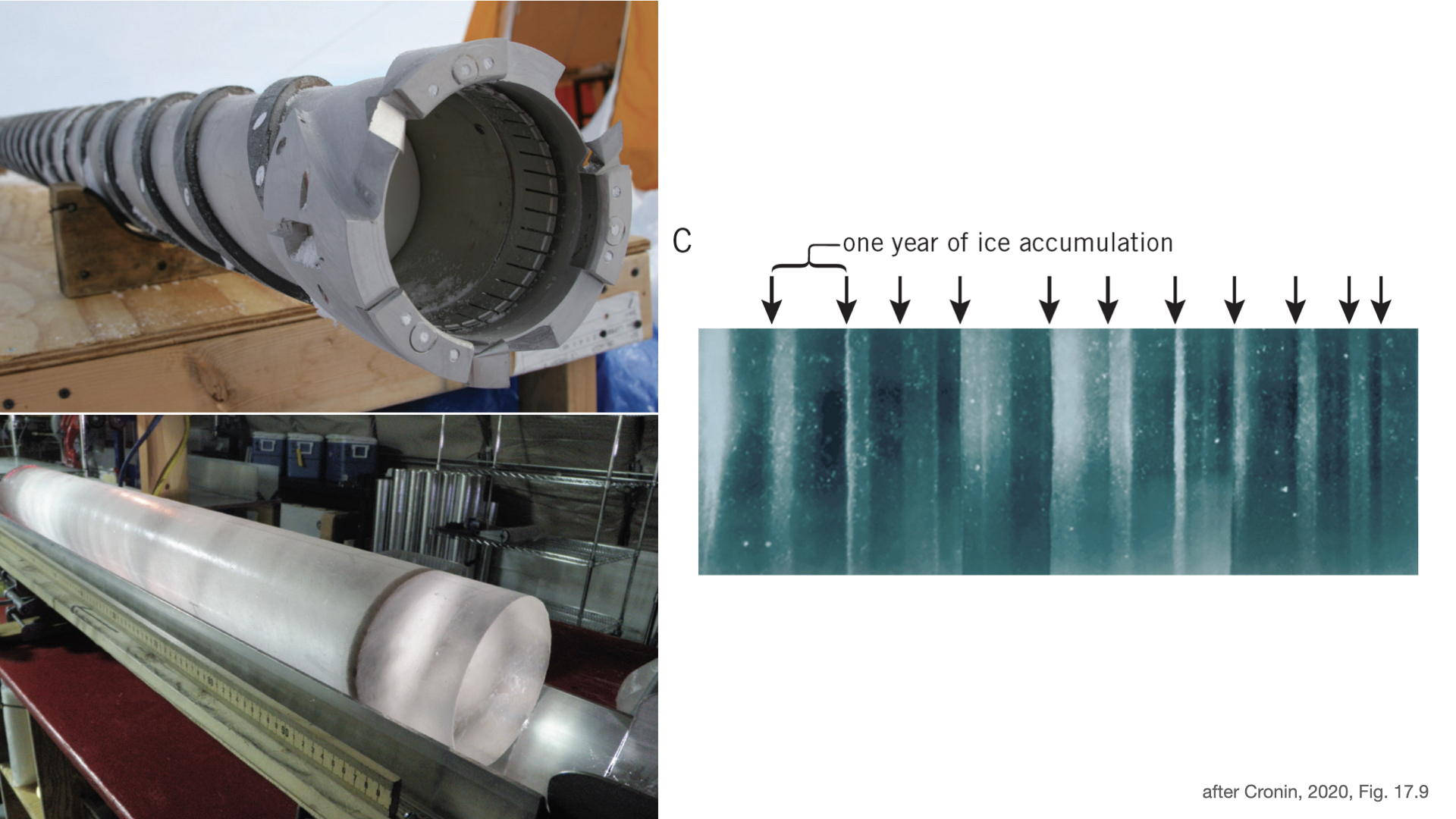 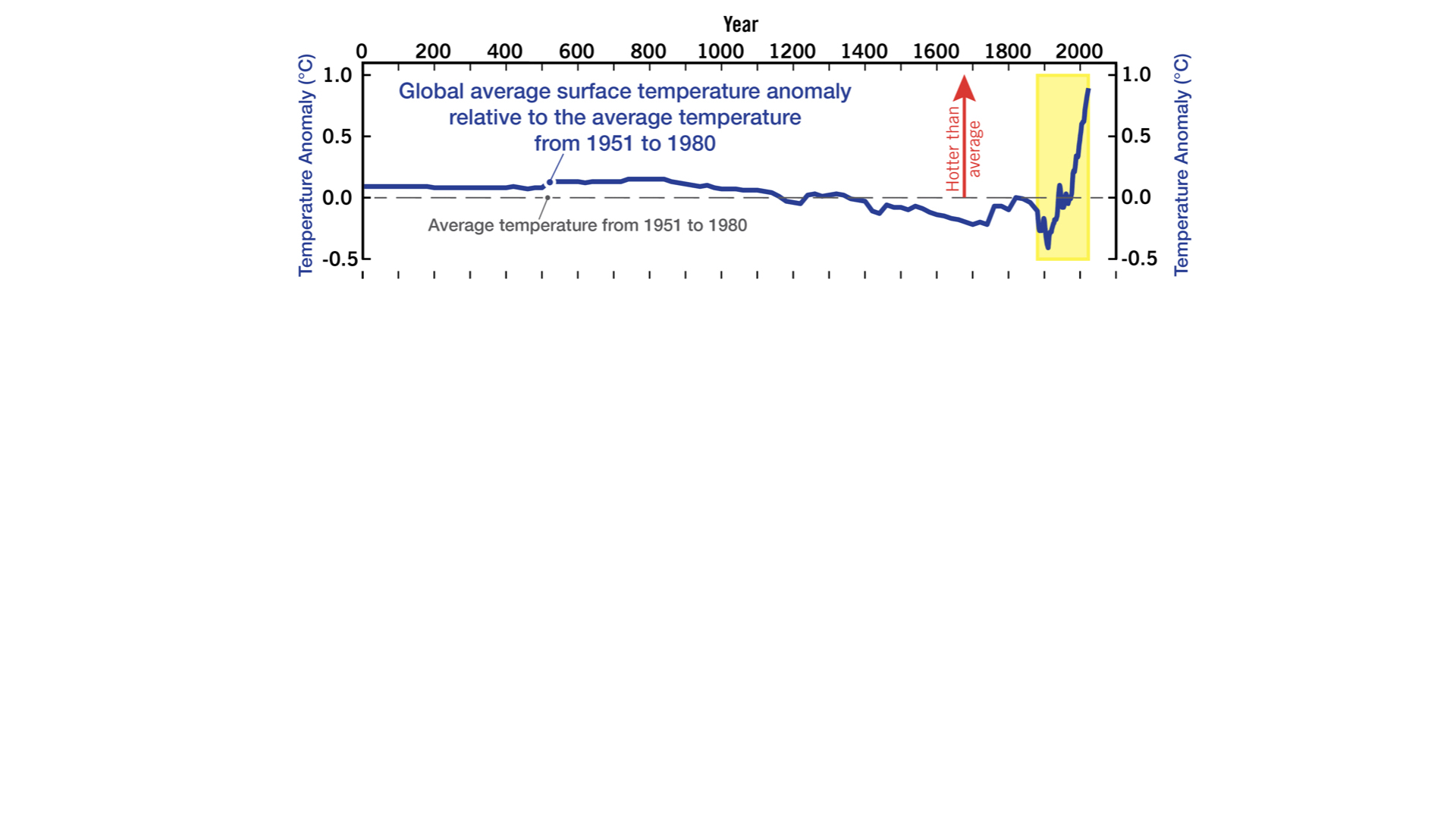 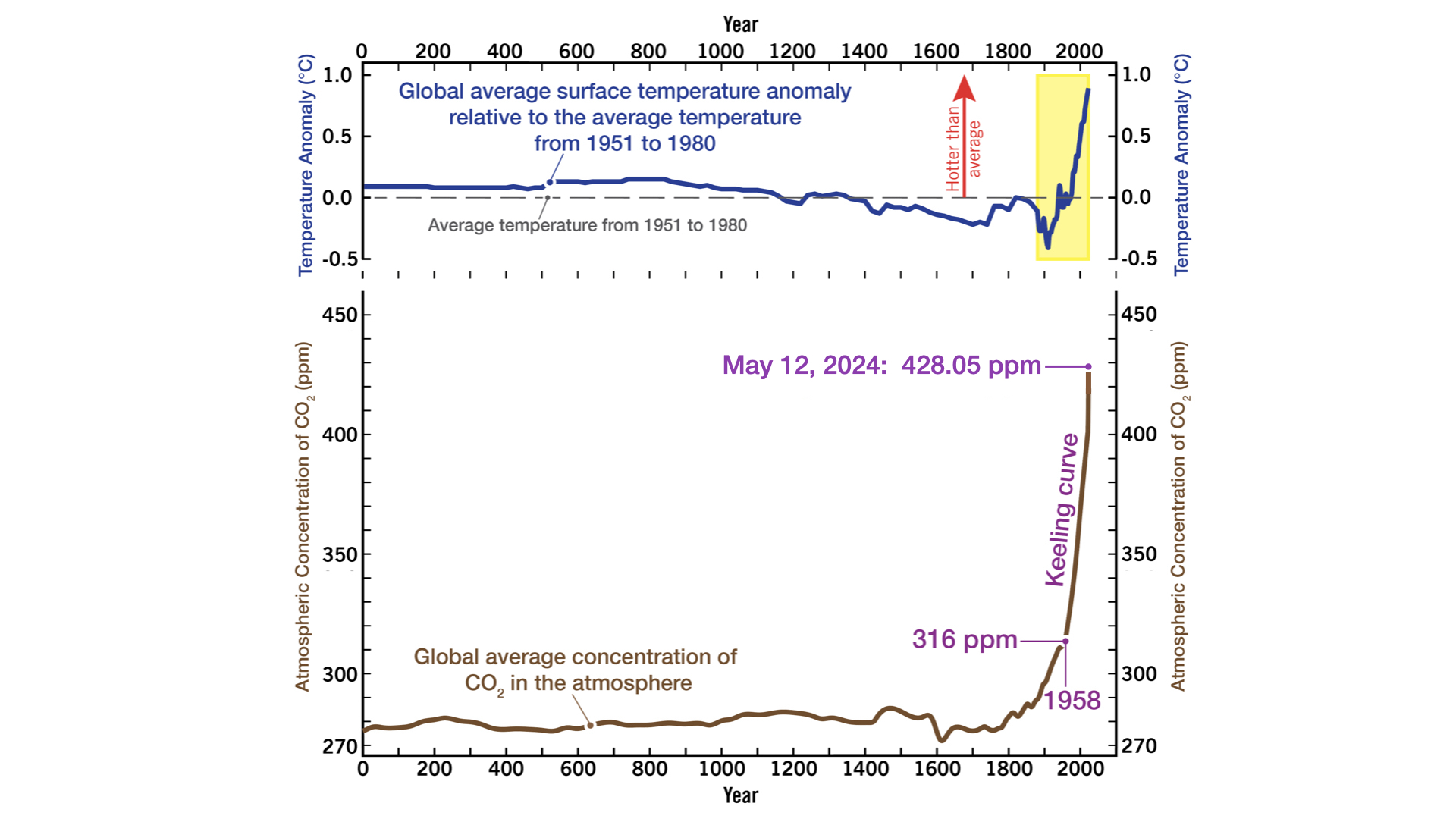 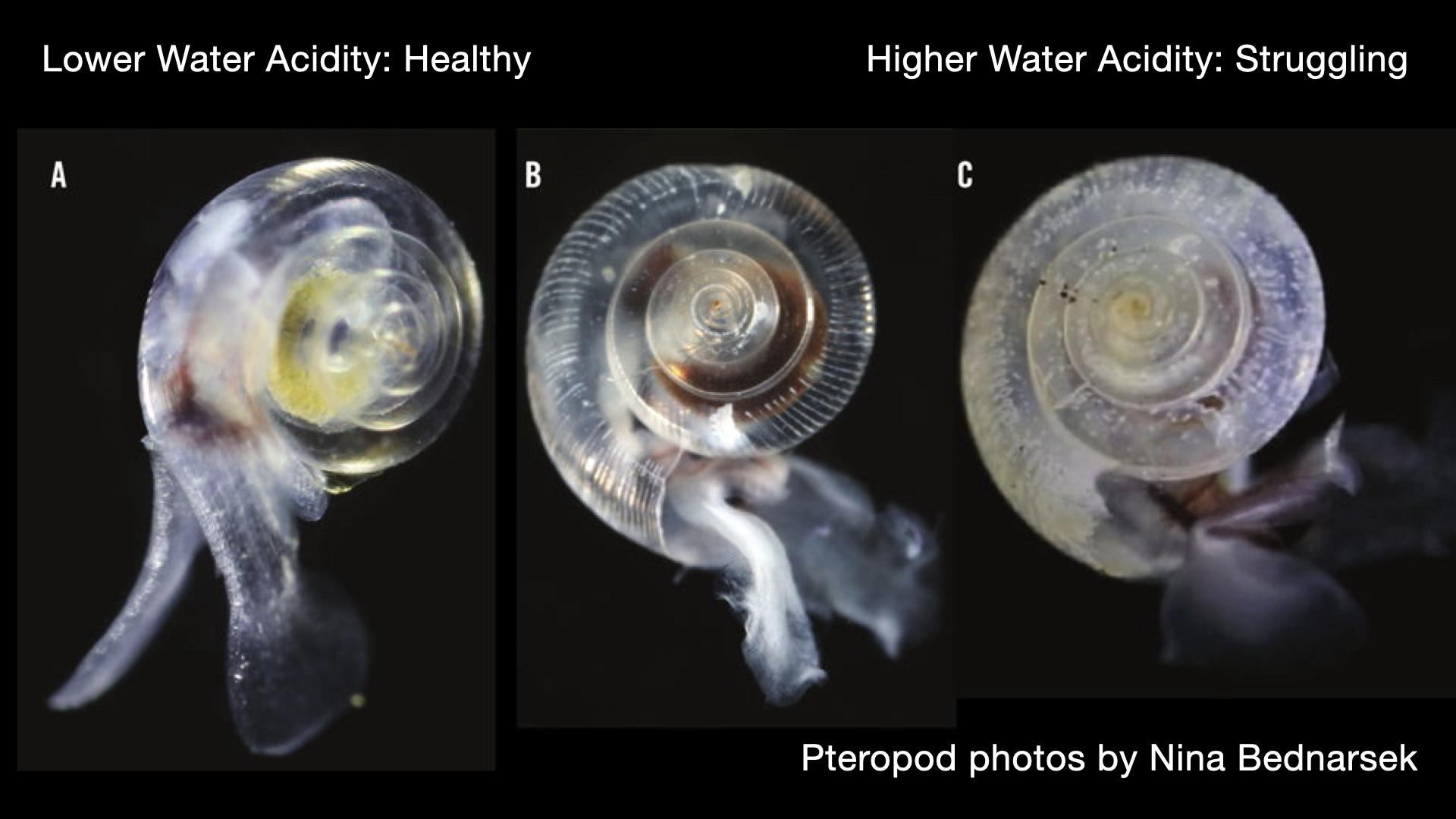 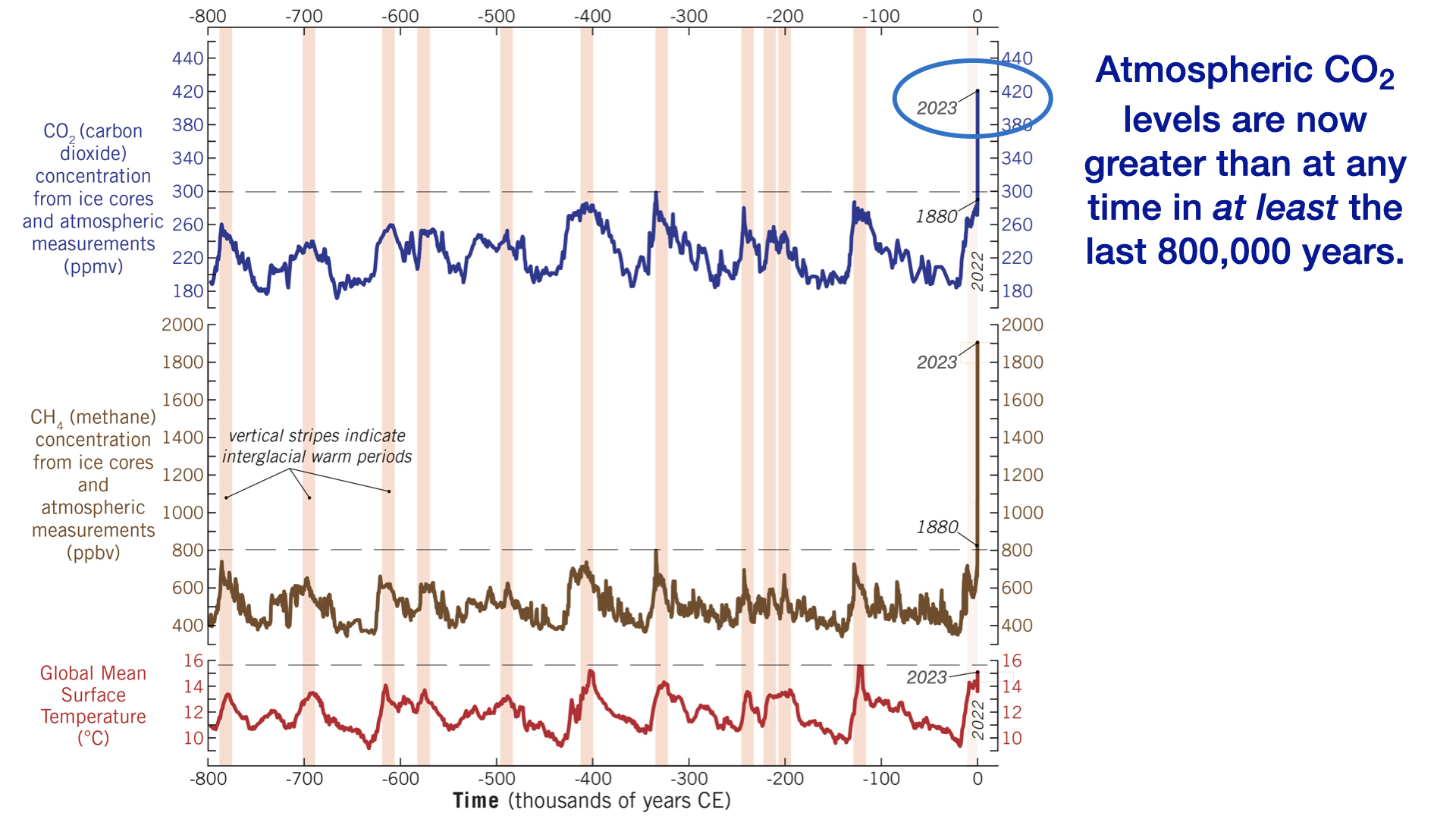 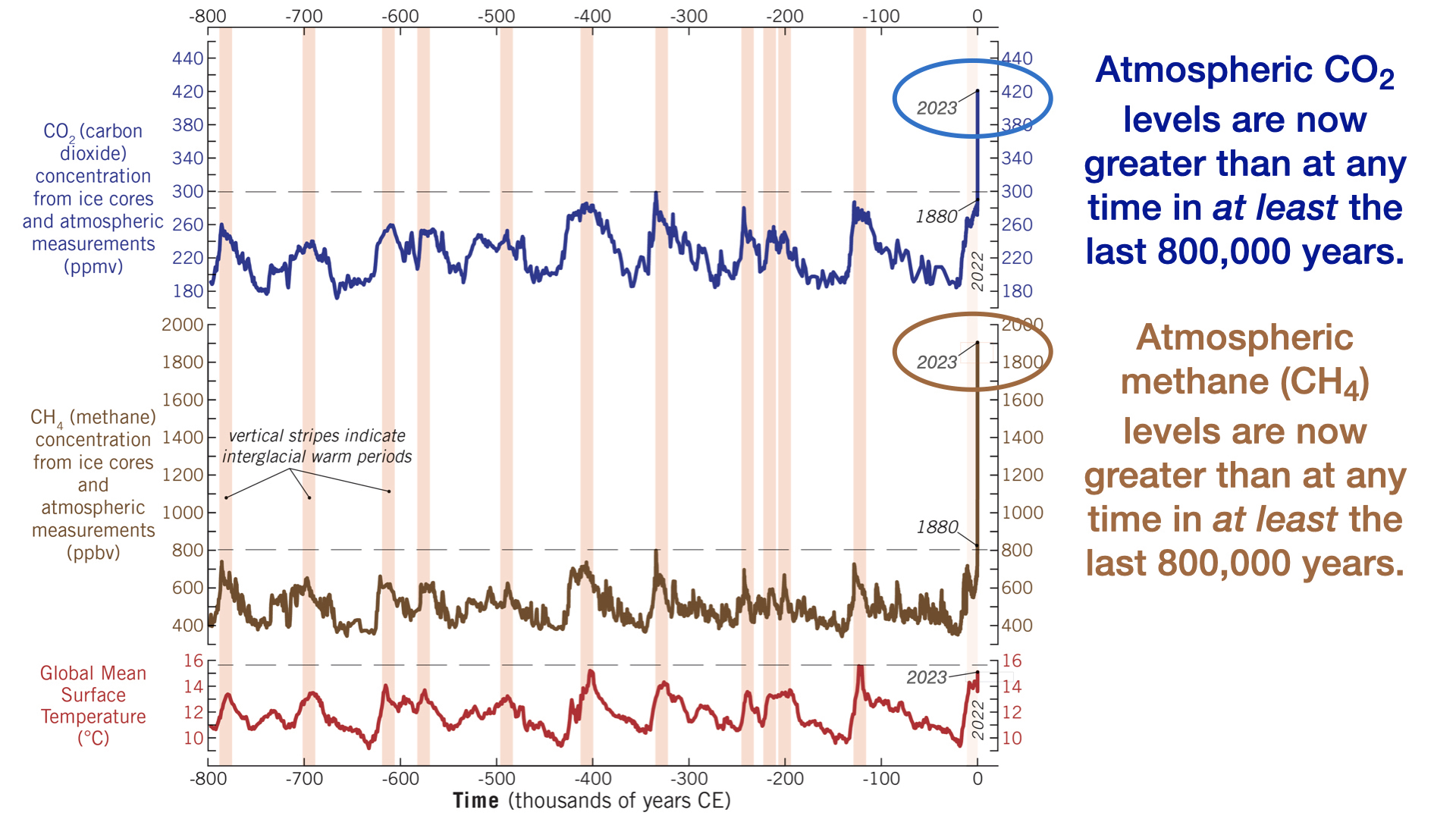 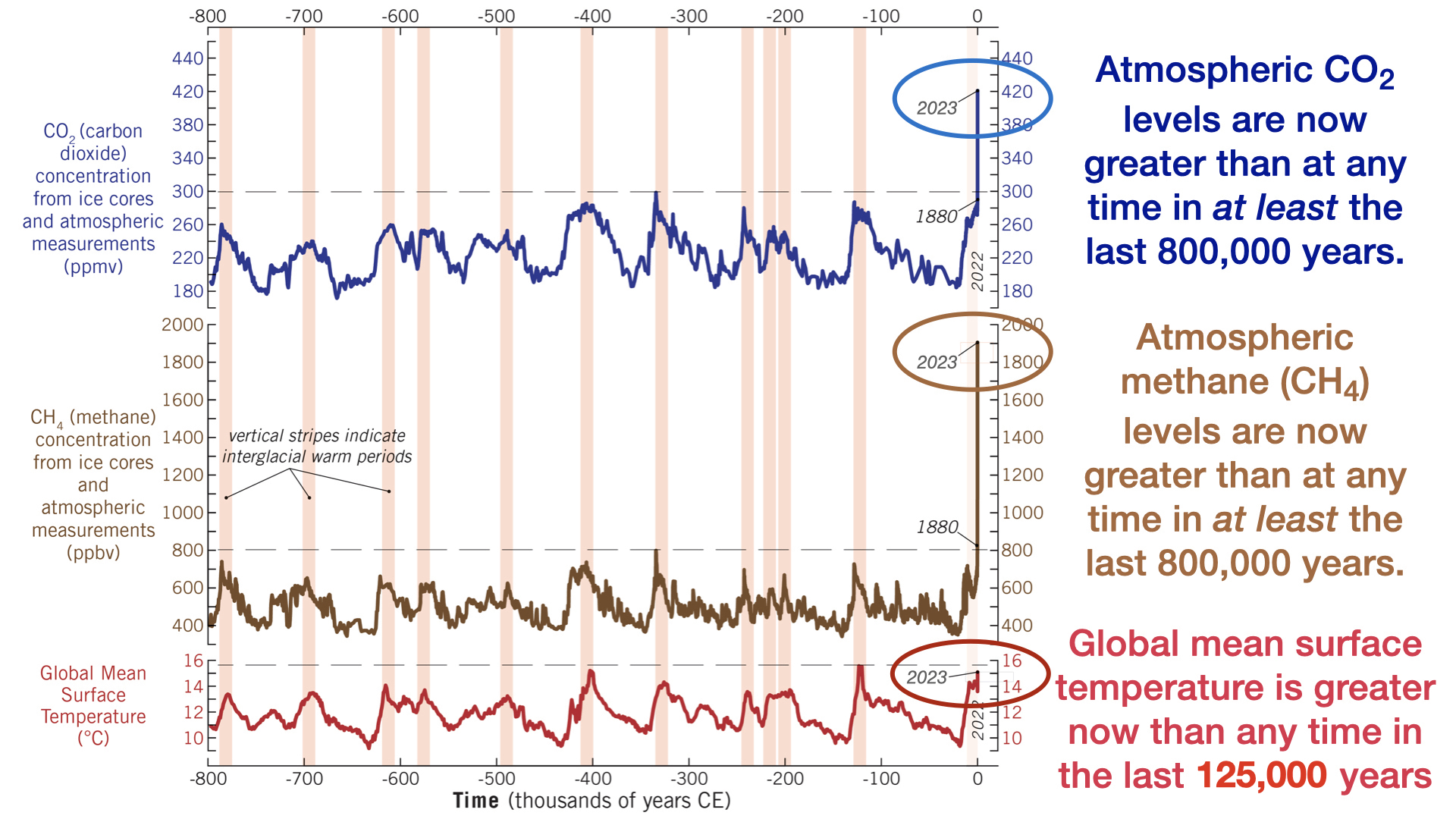 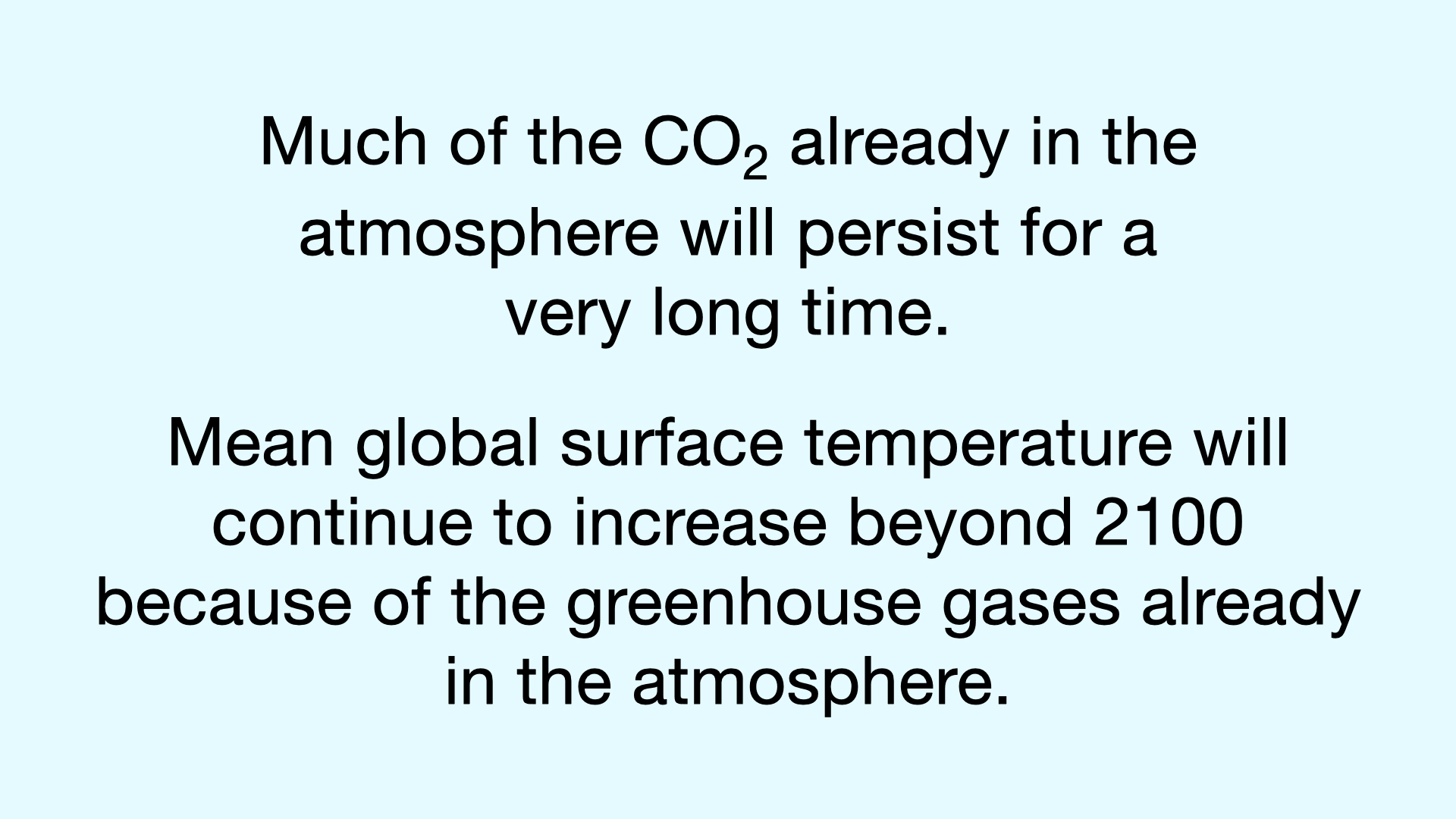 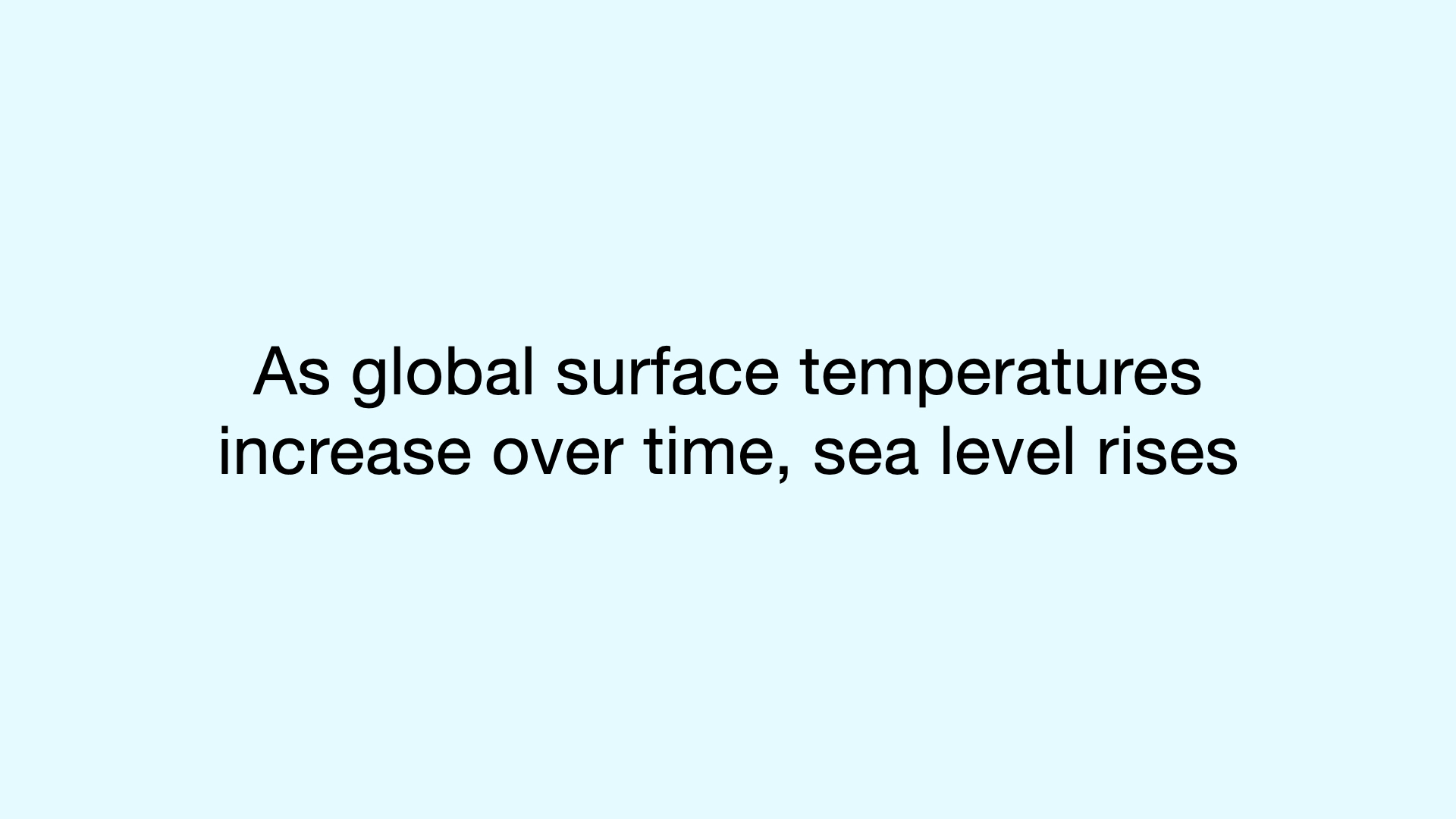 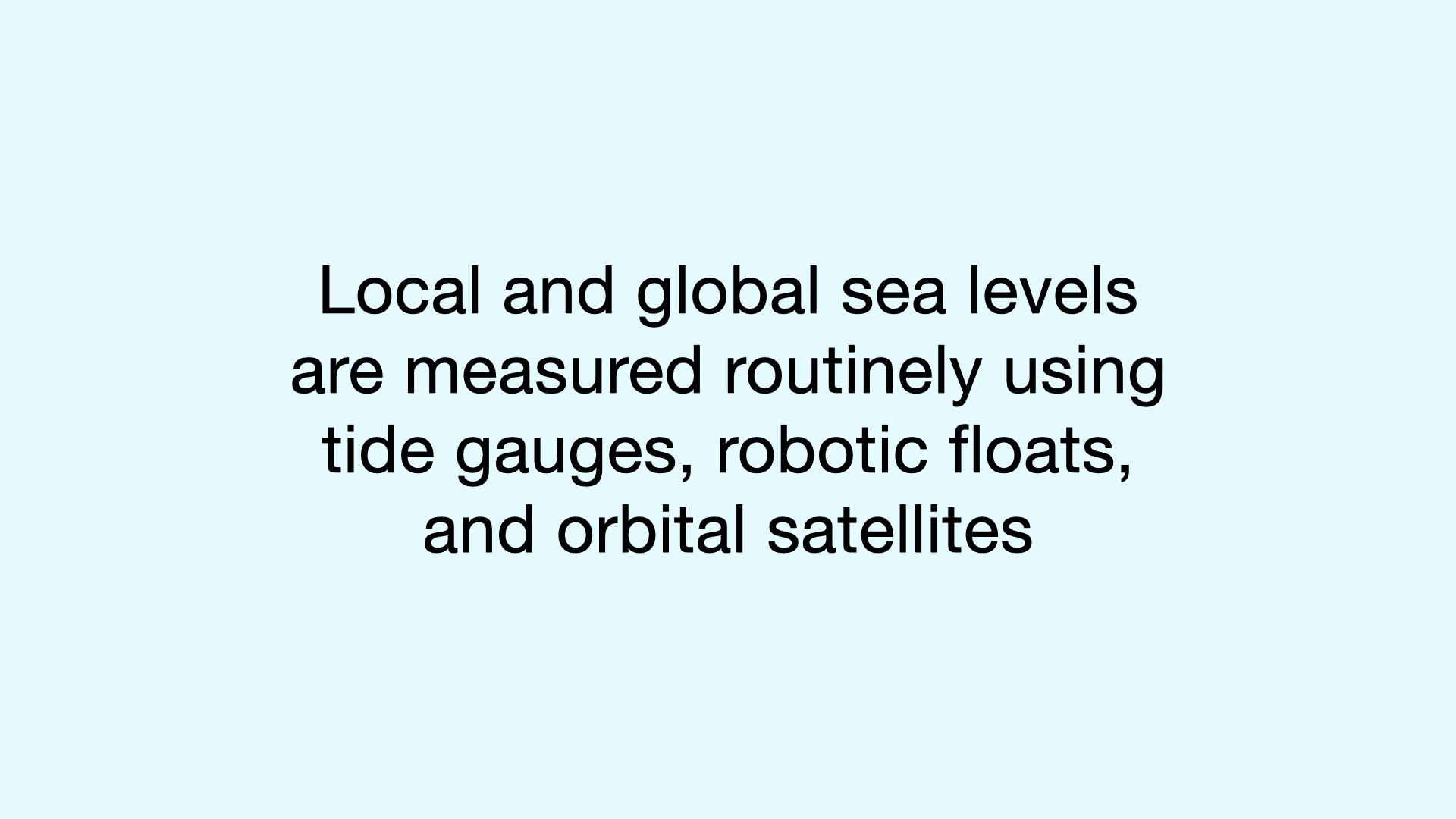 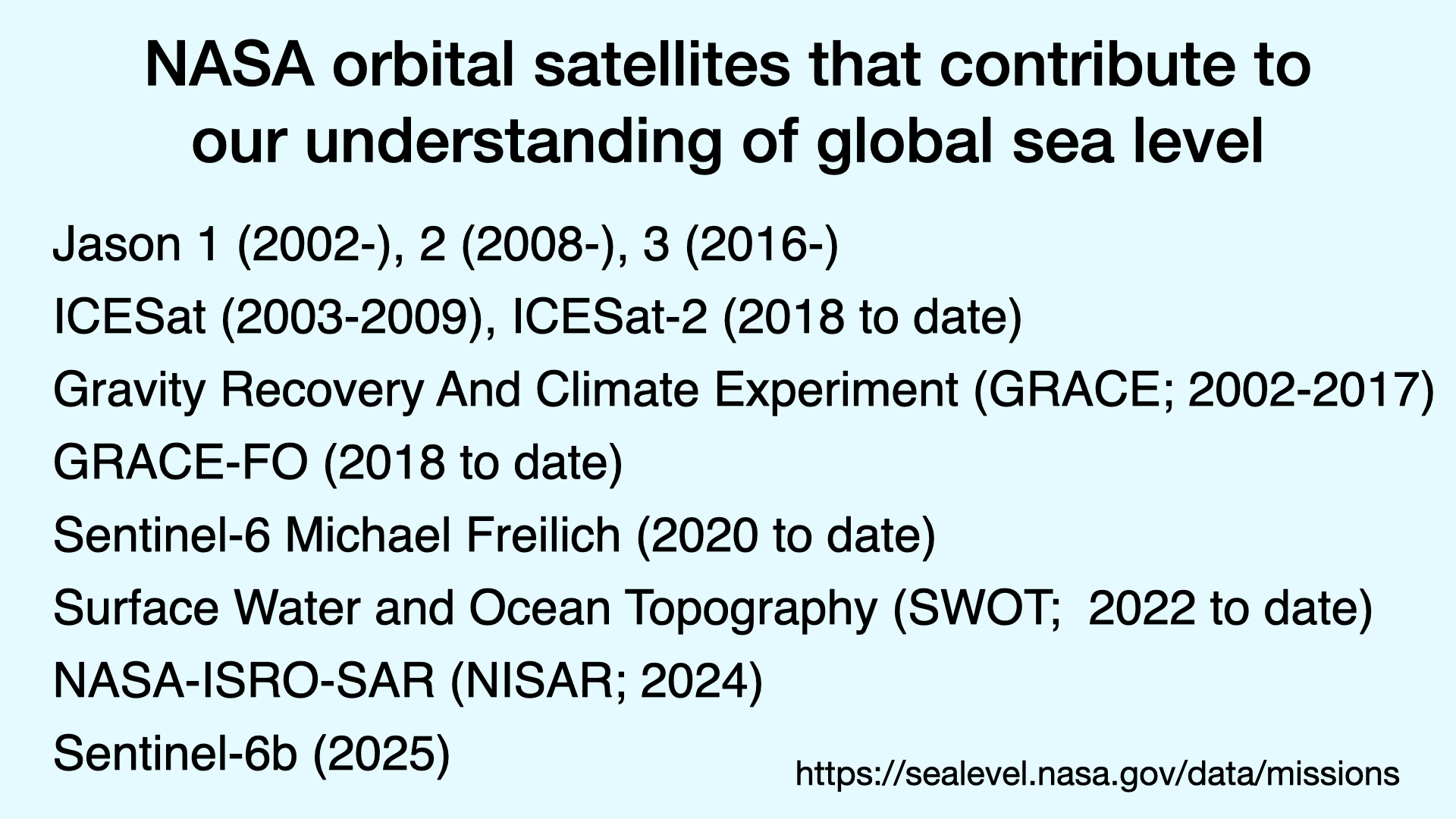 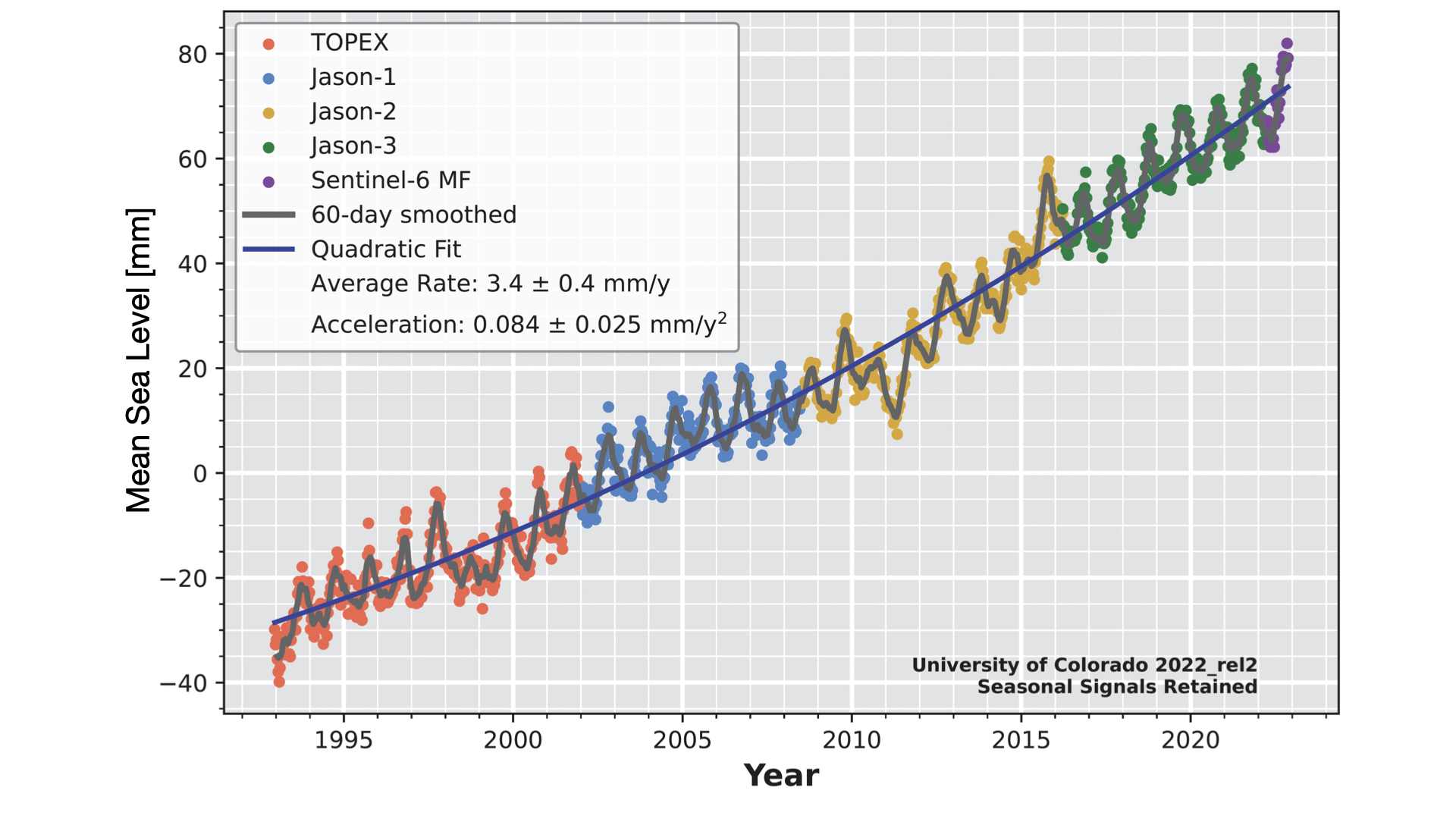 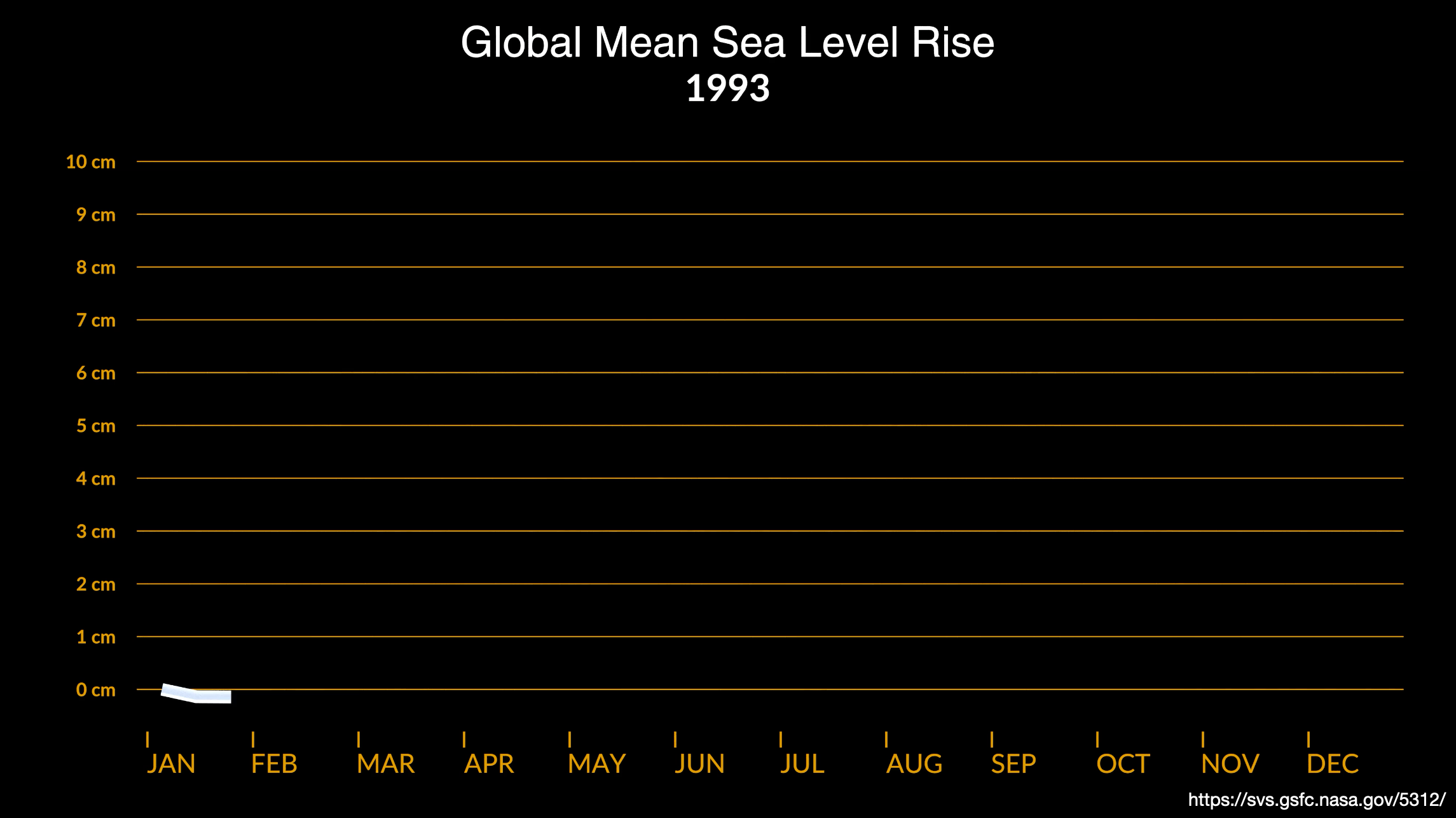 Play Video from
https://svs.gsfc.nasa.gov/5312/
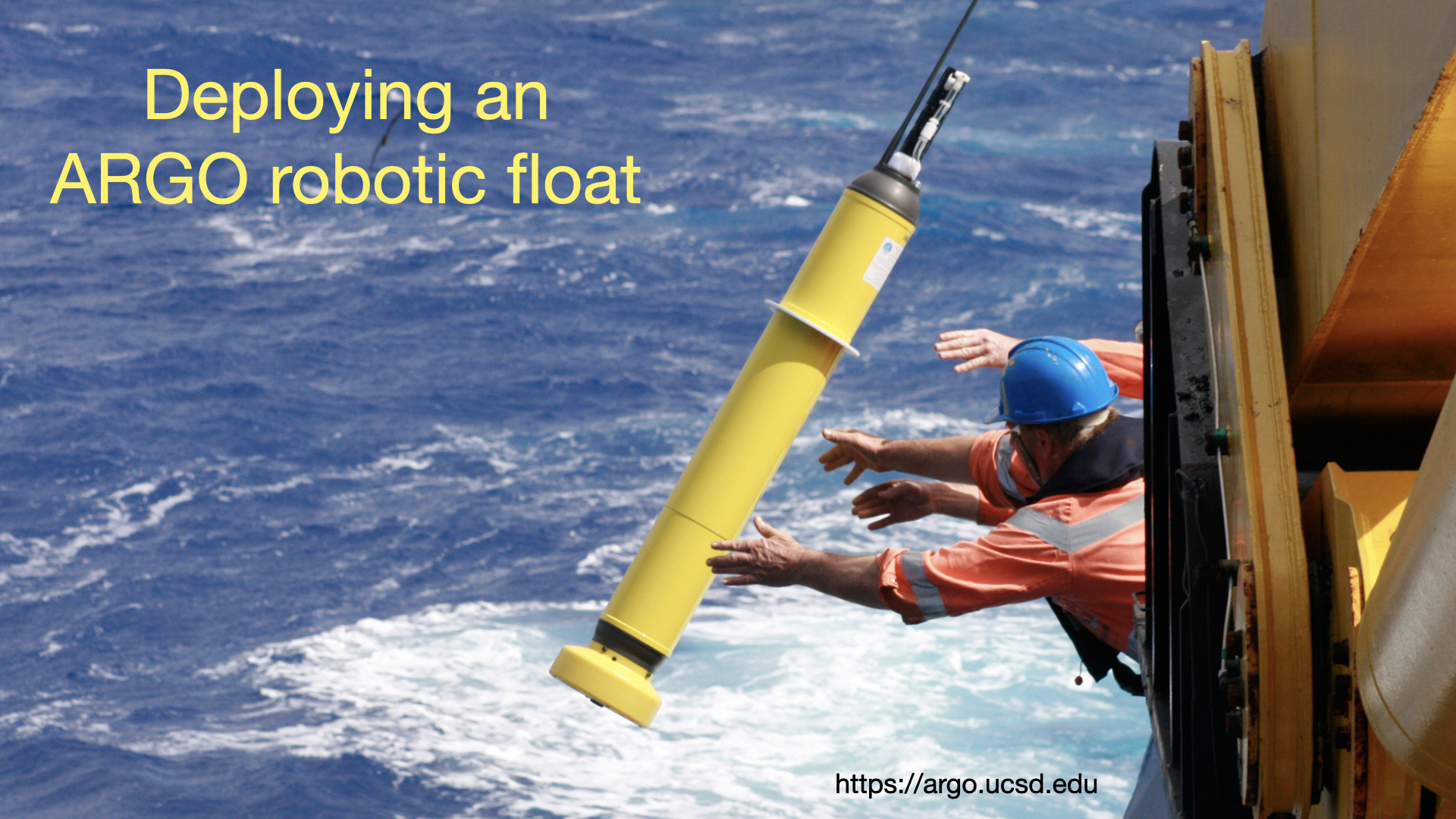 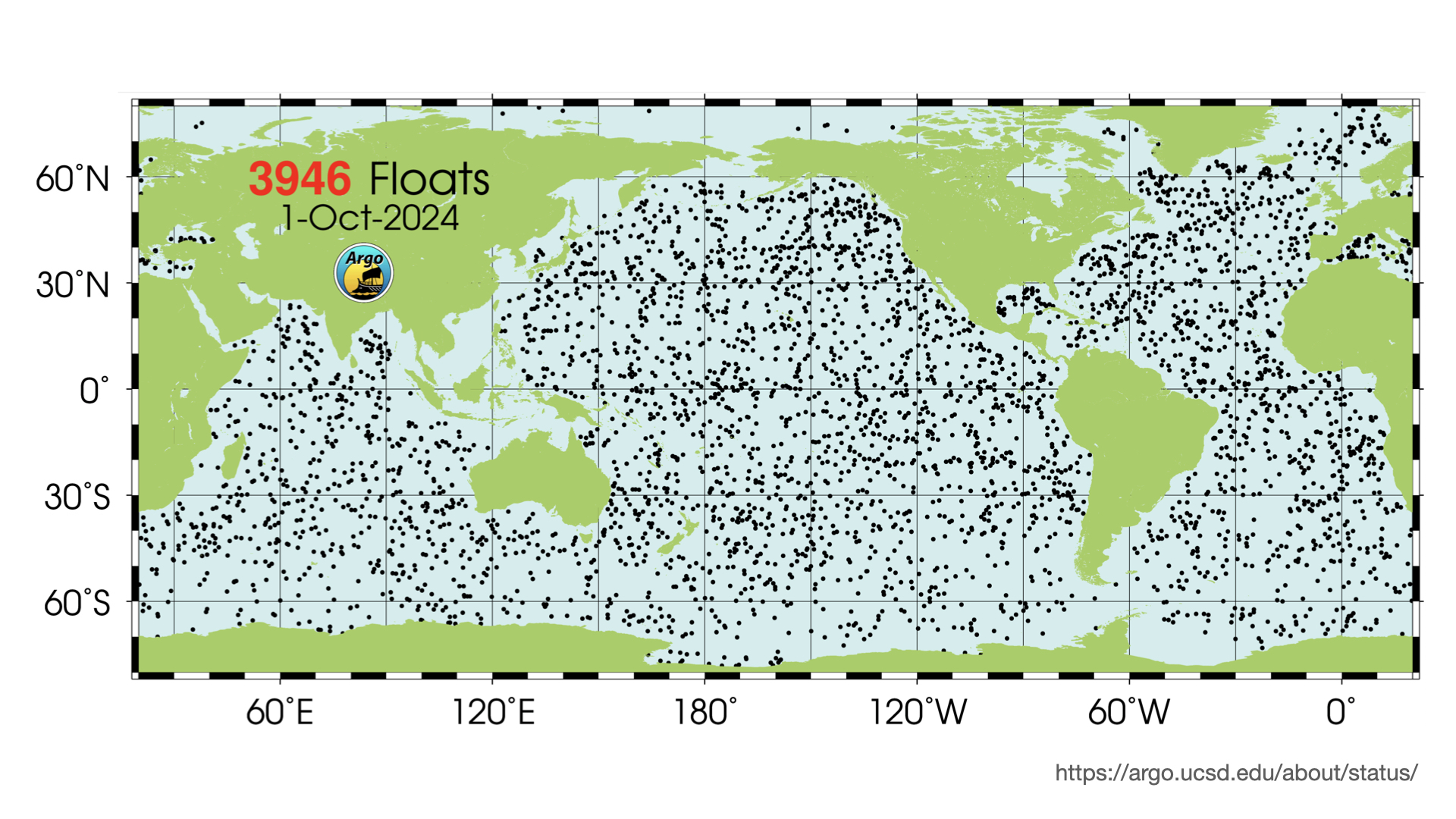 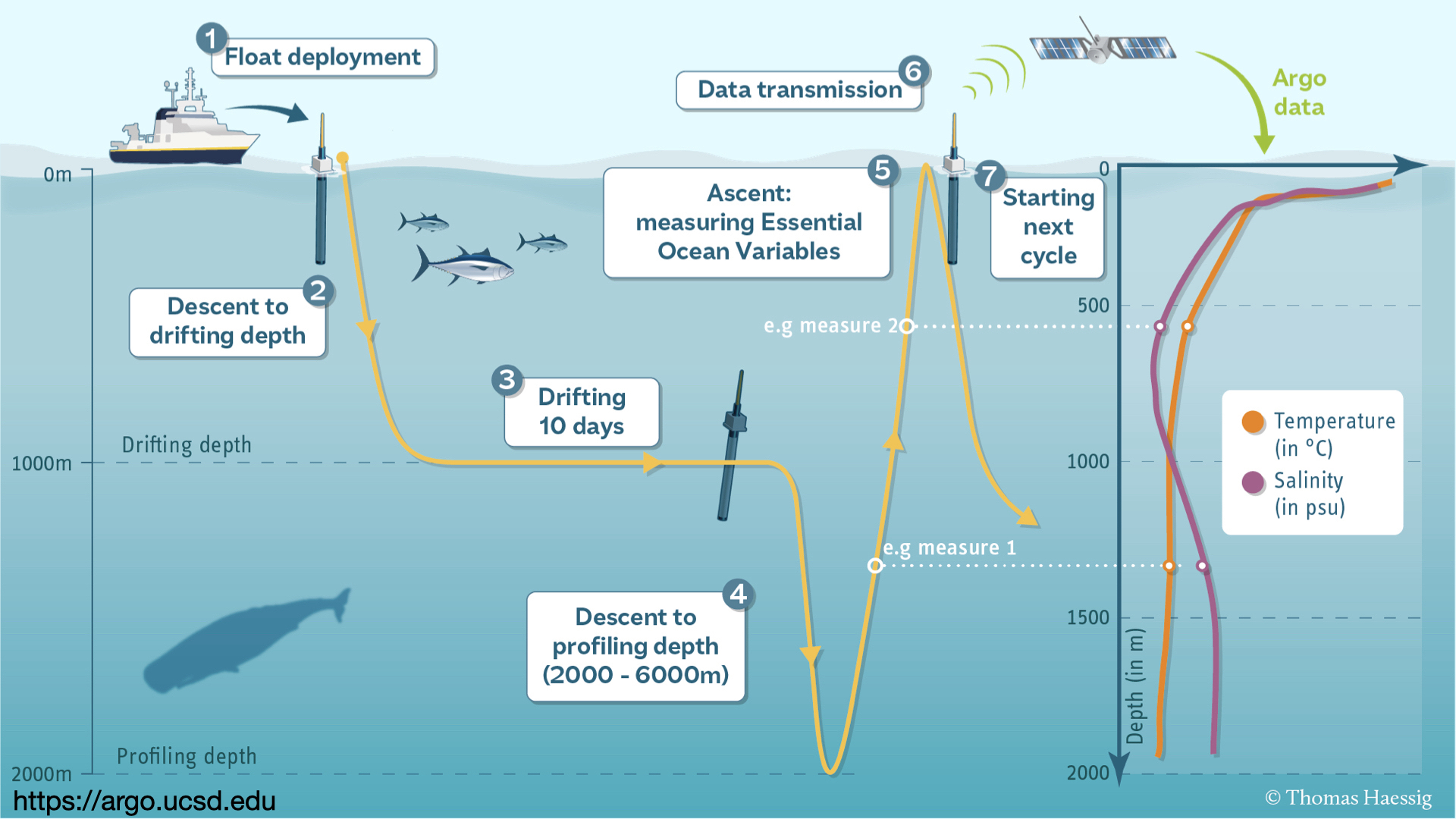 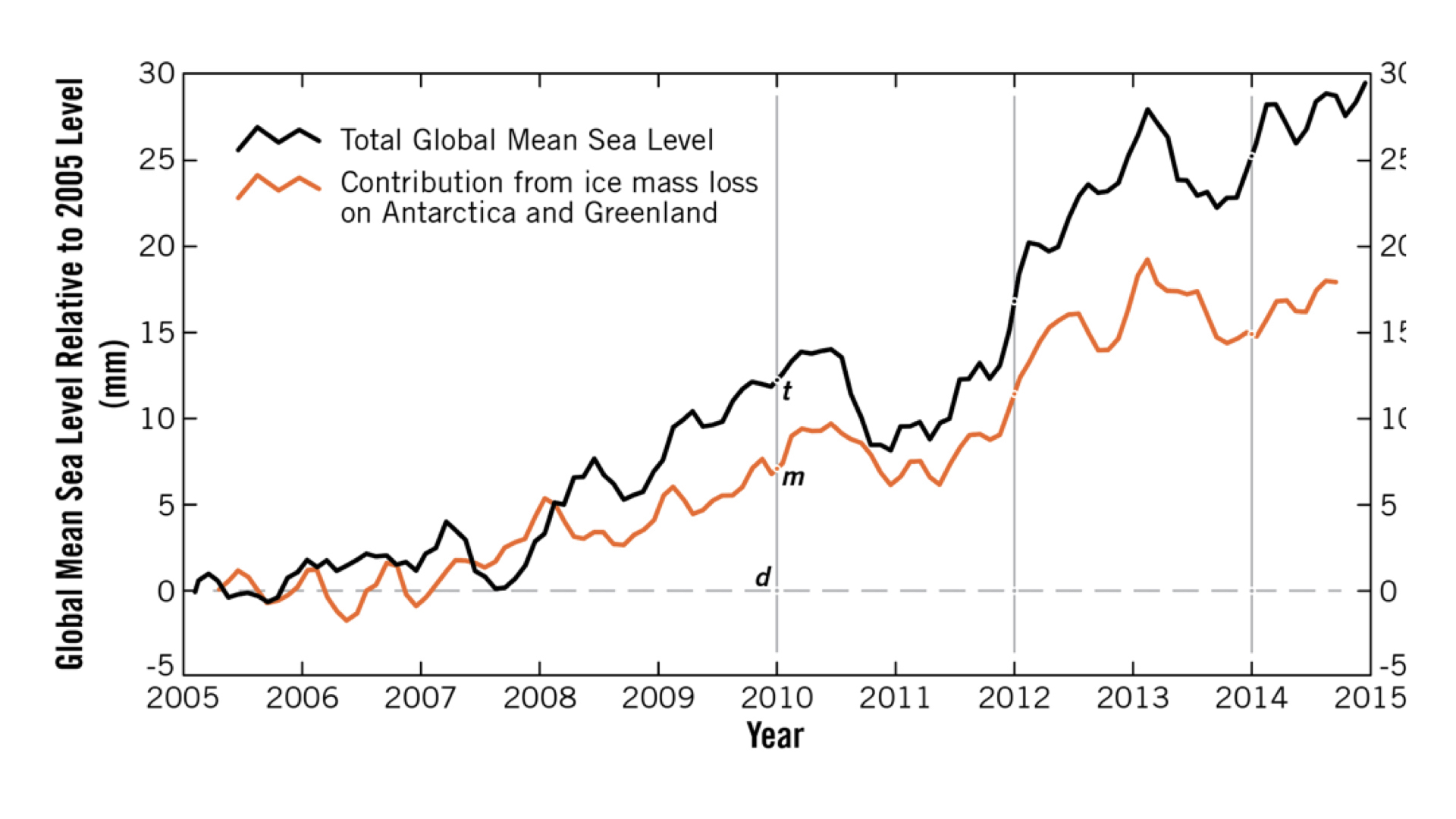 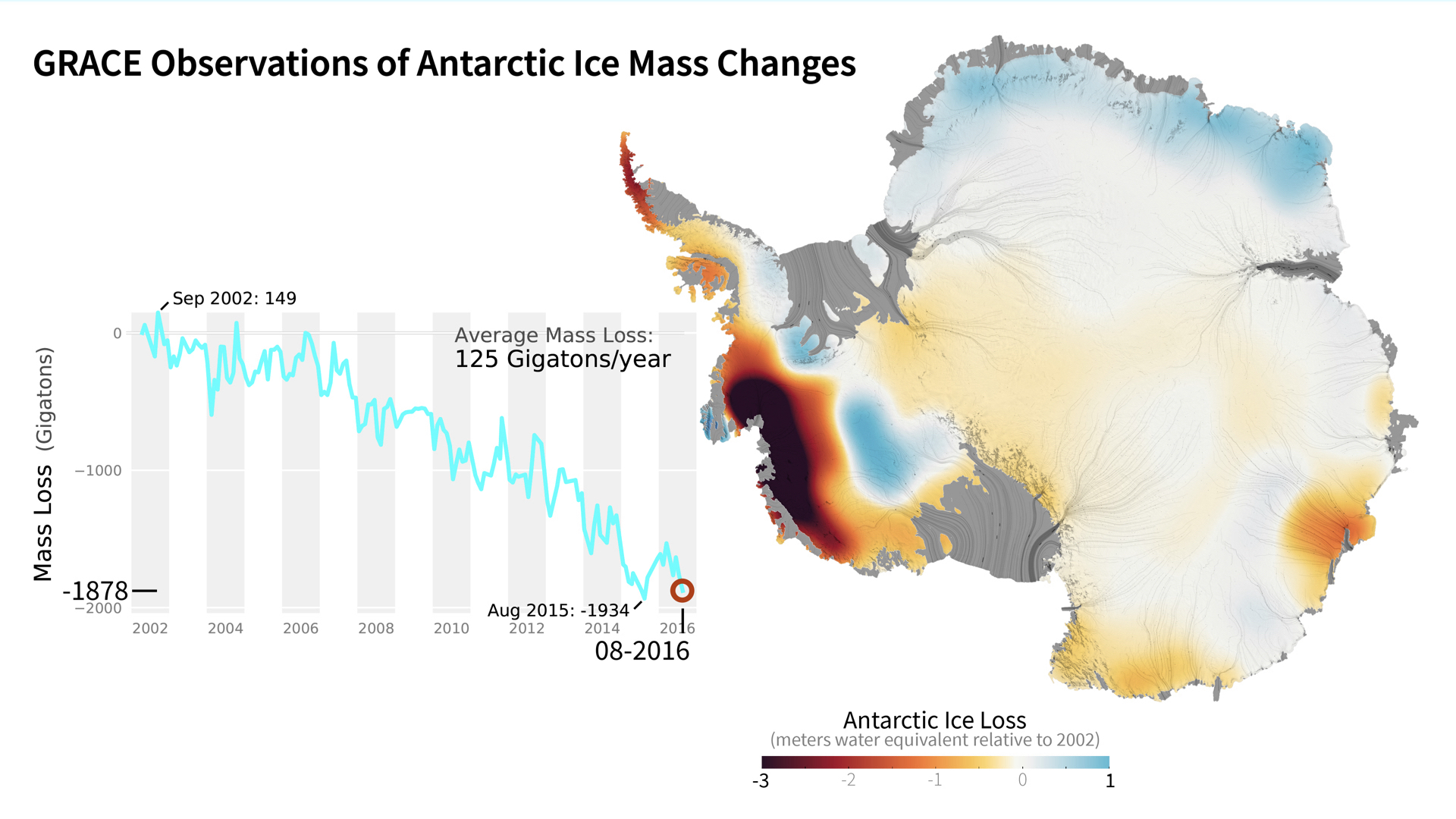 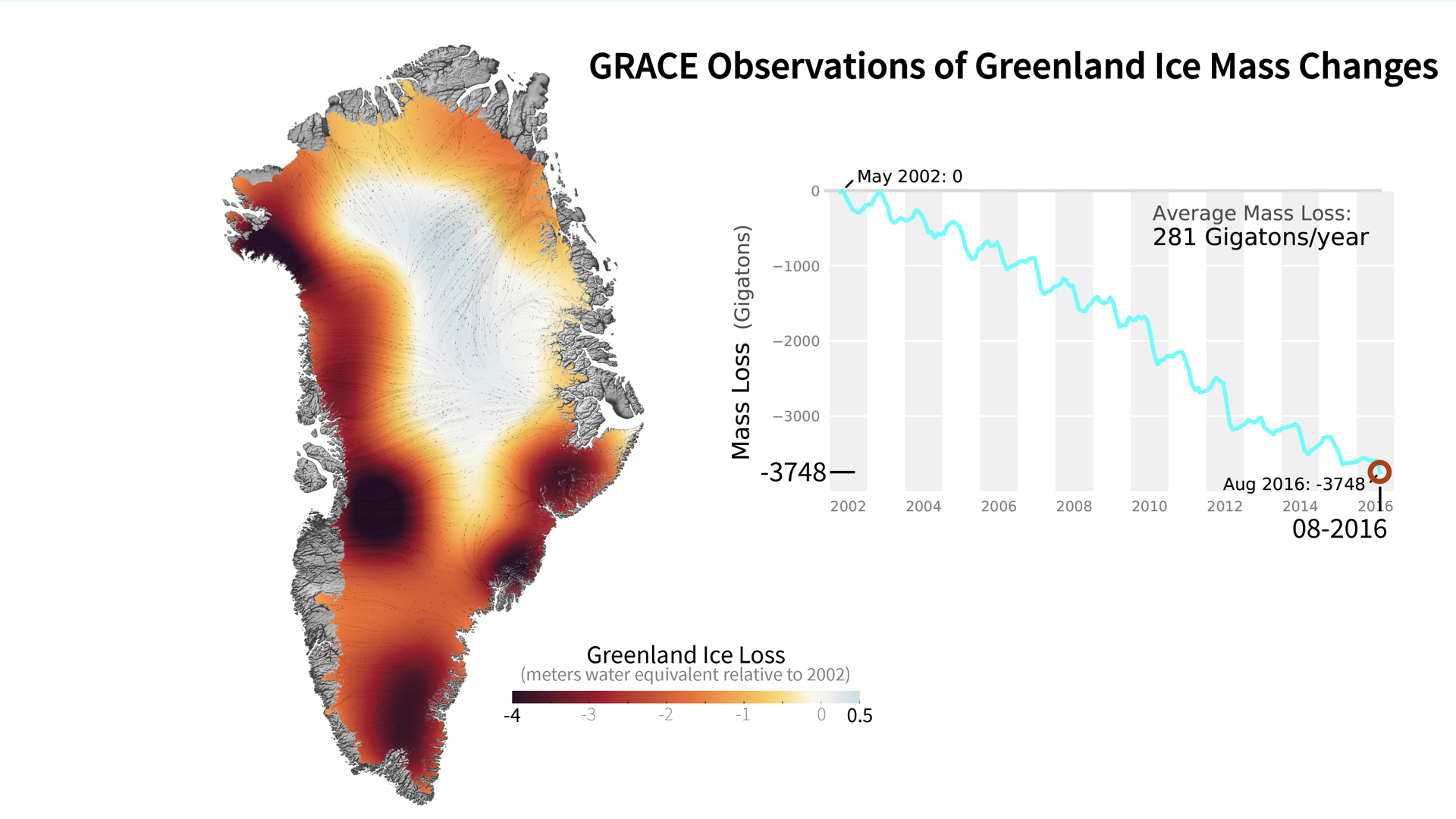 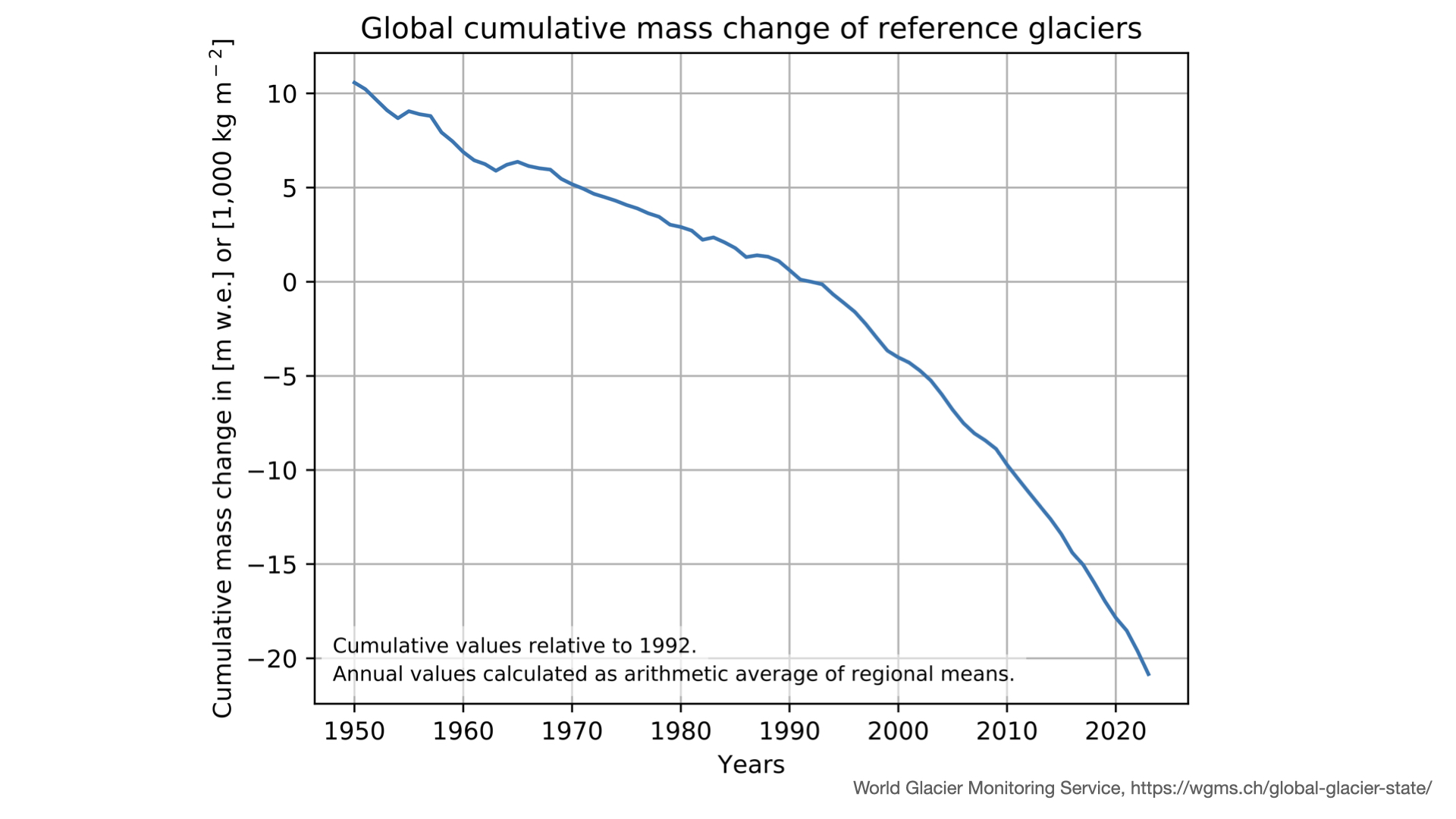 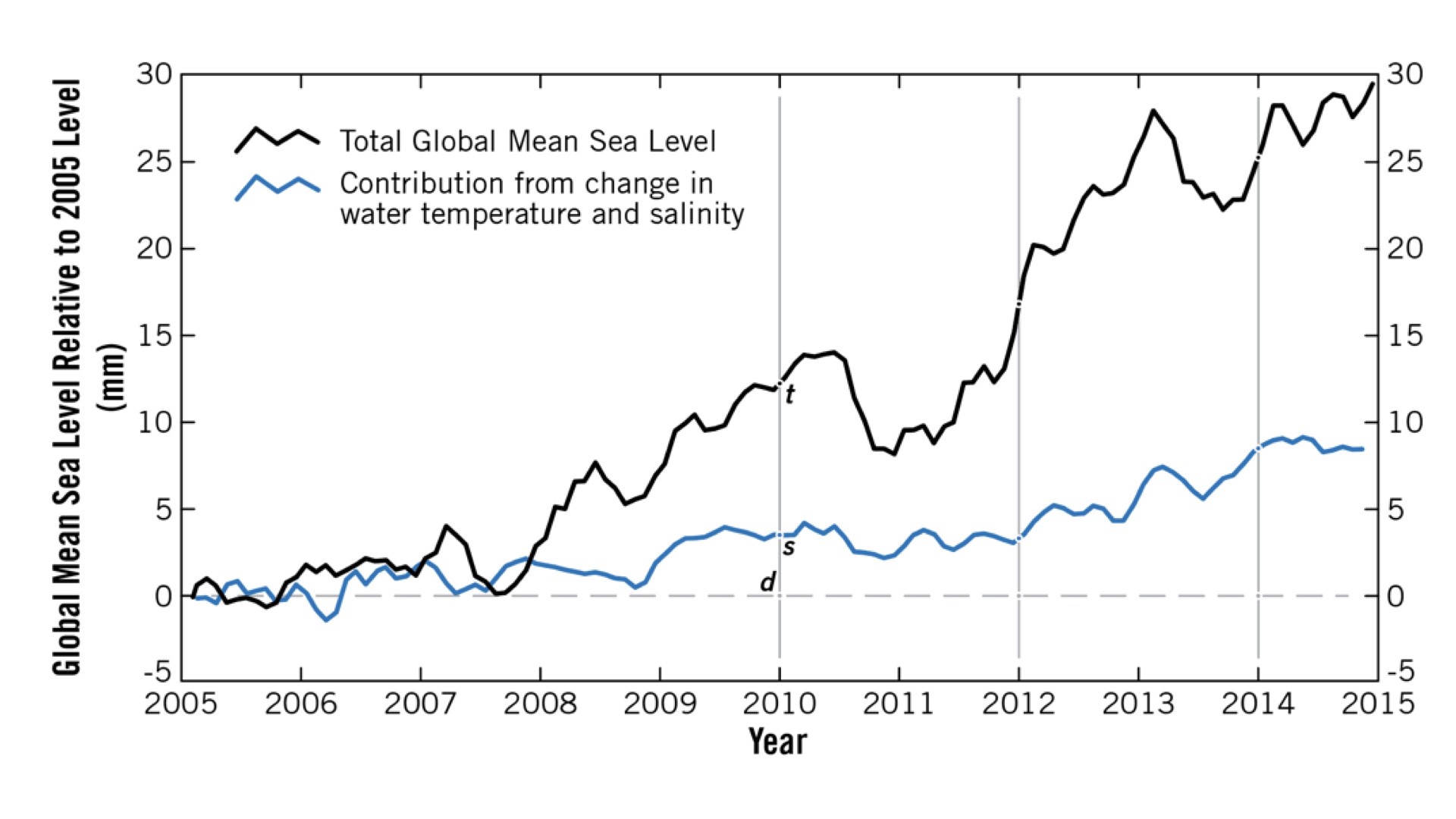 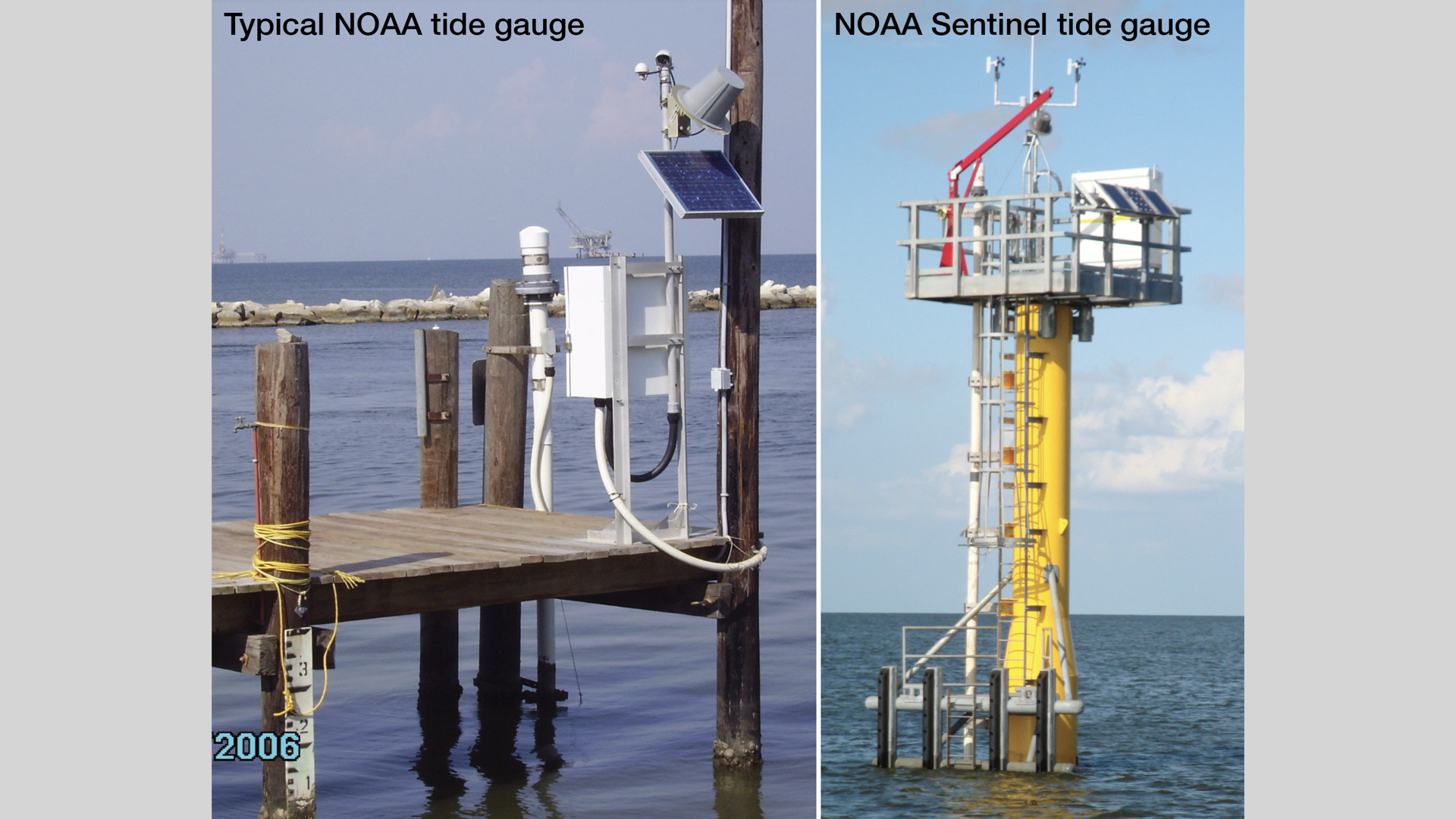 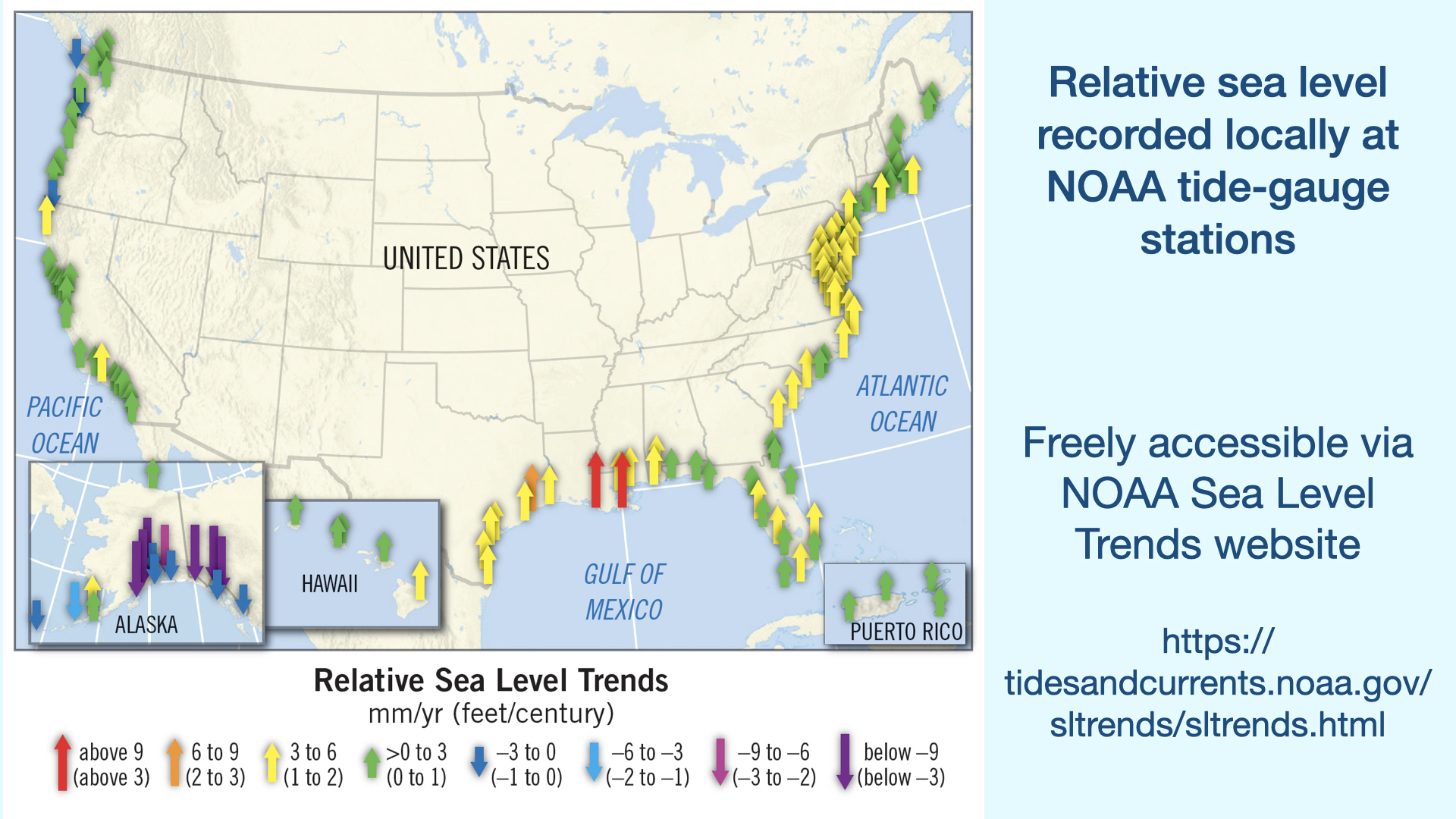 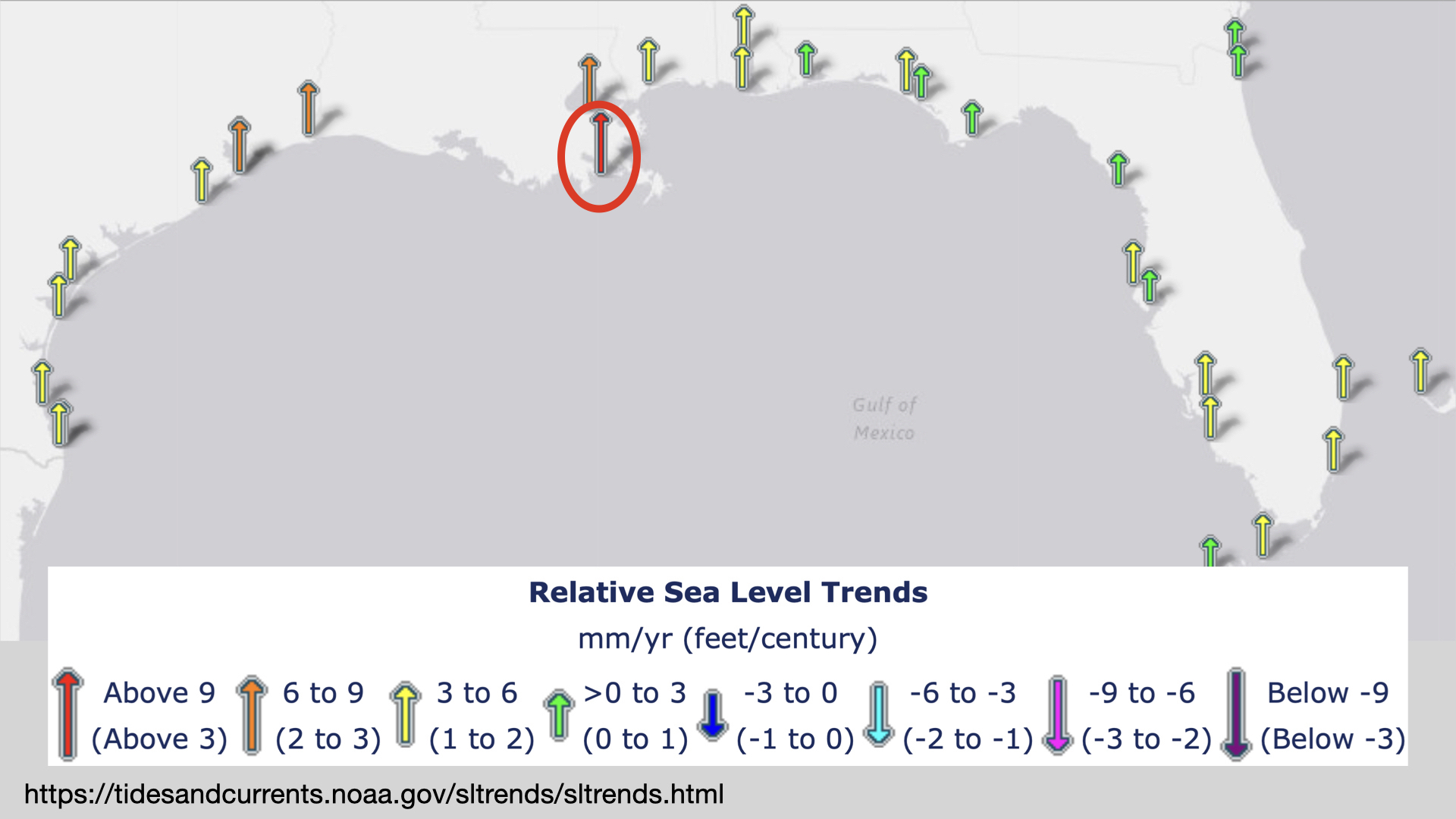 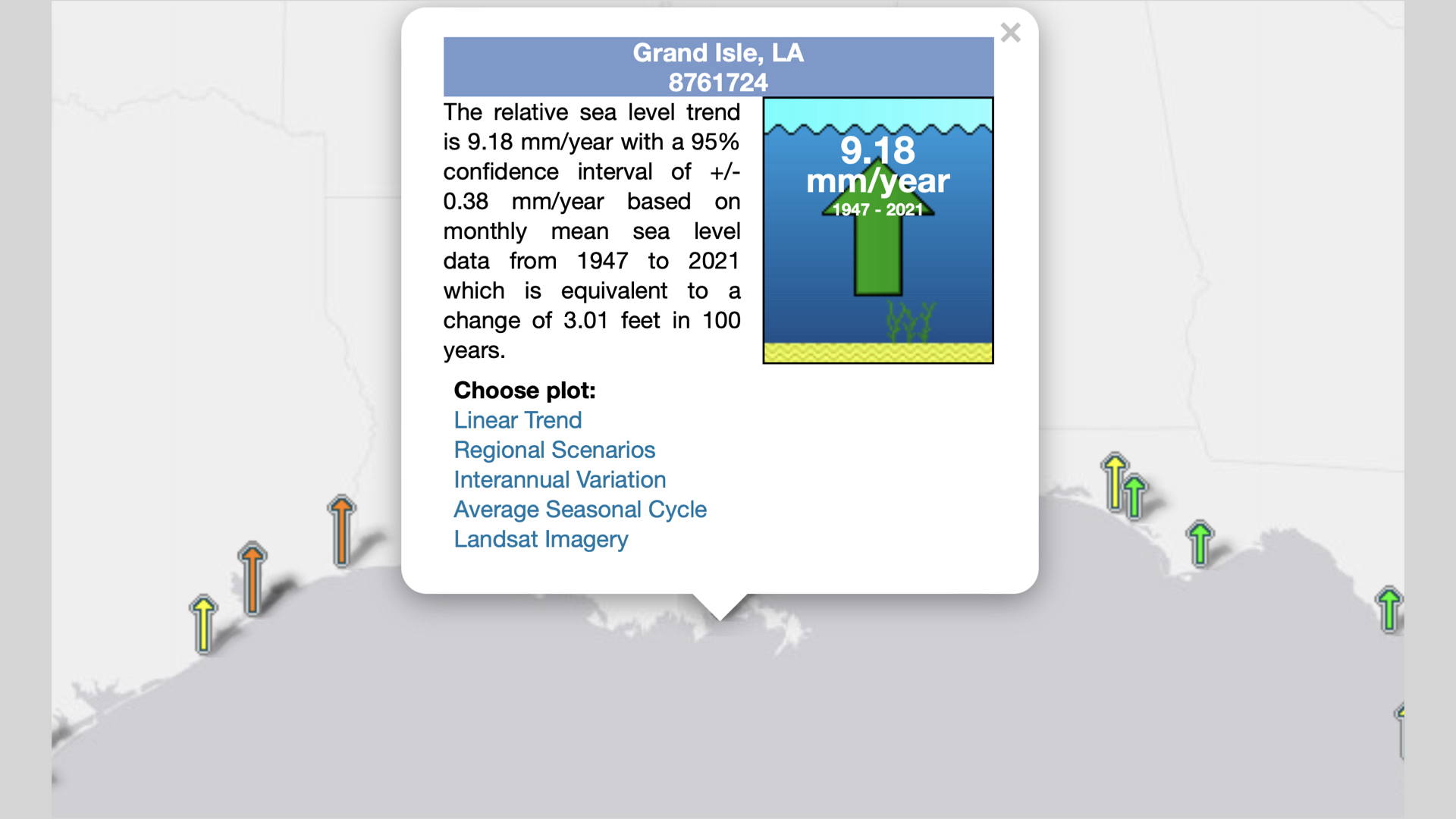 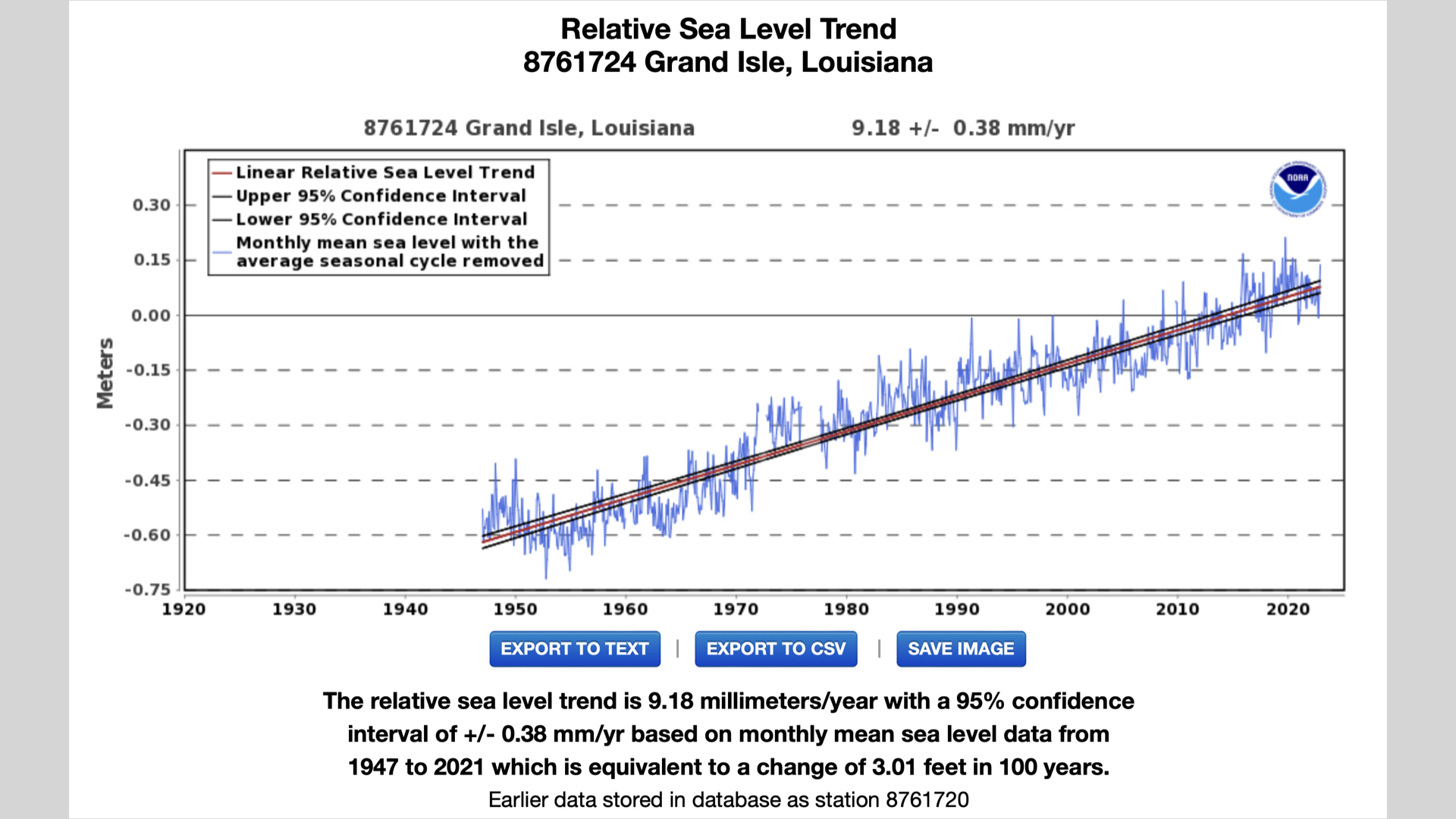 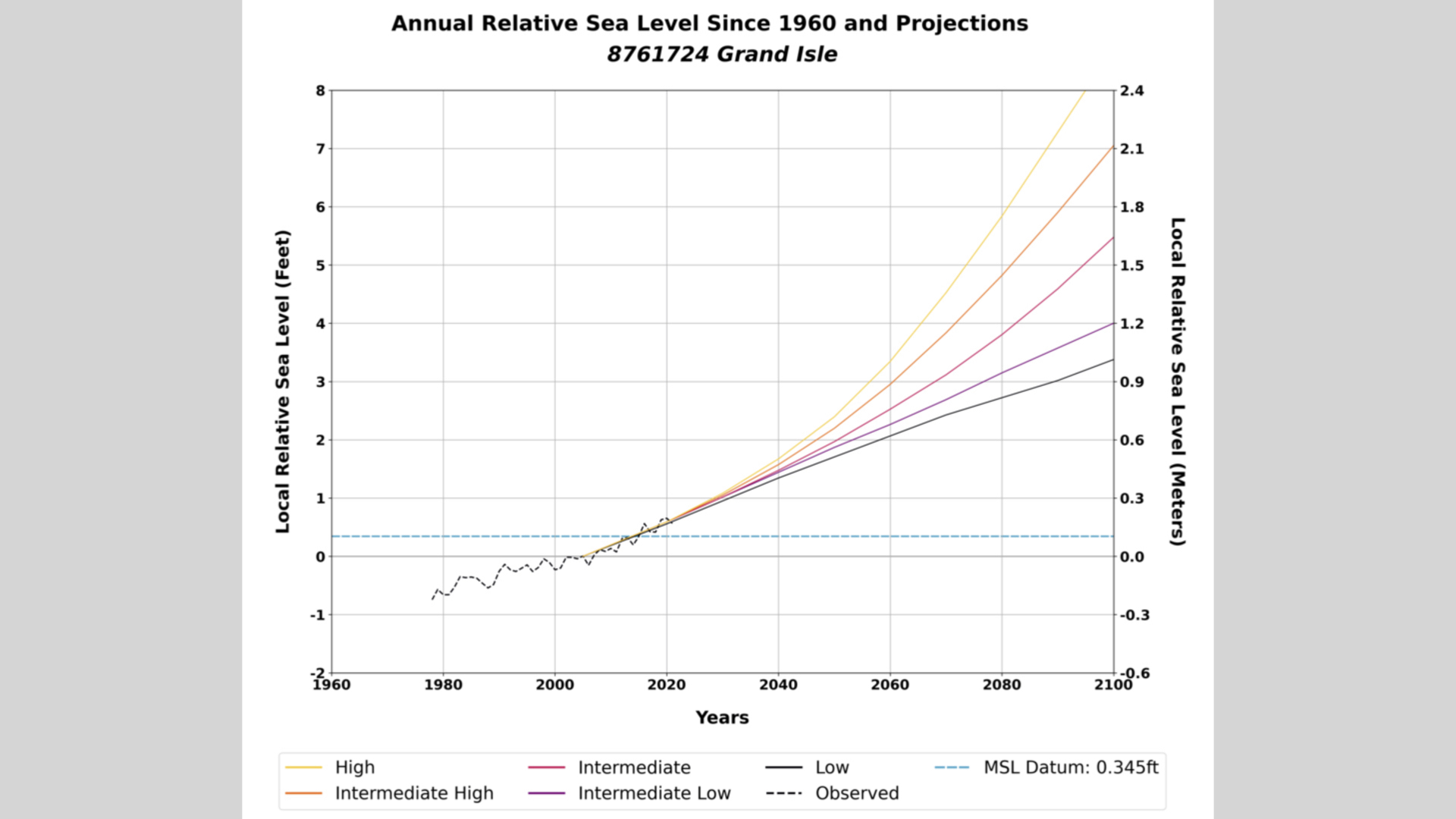 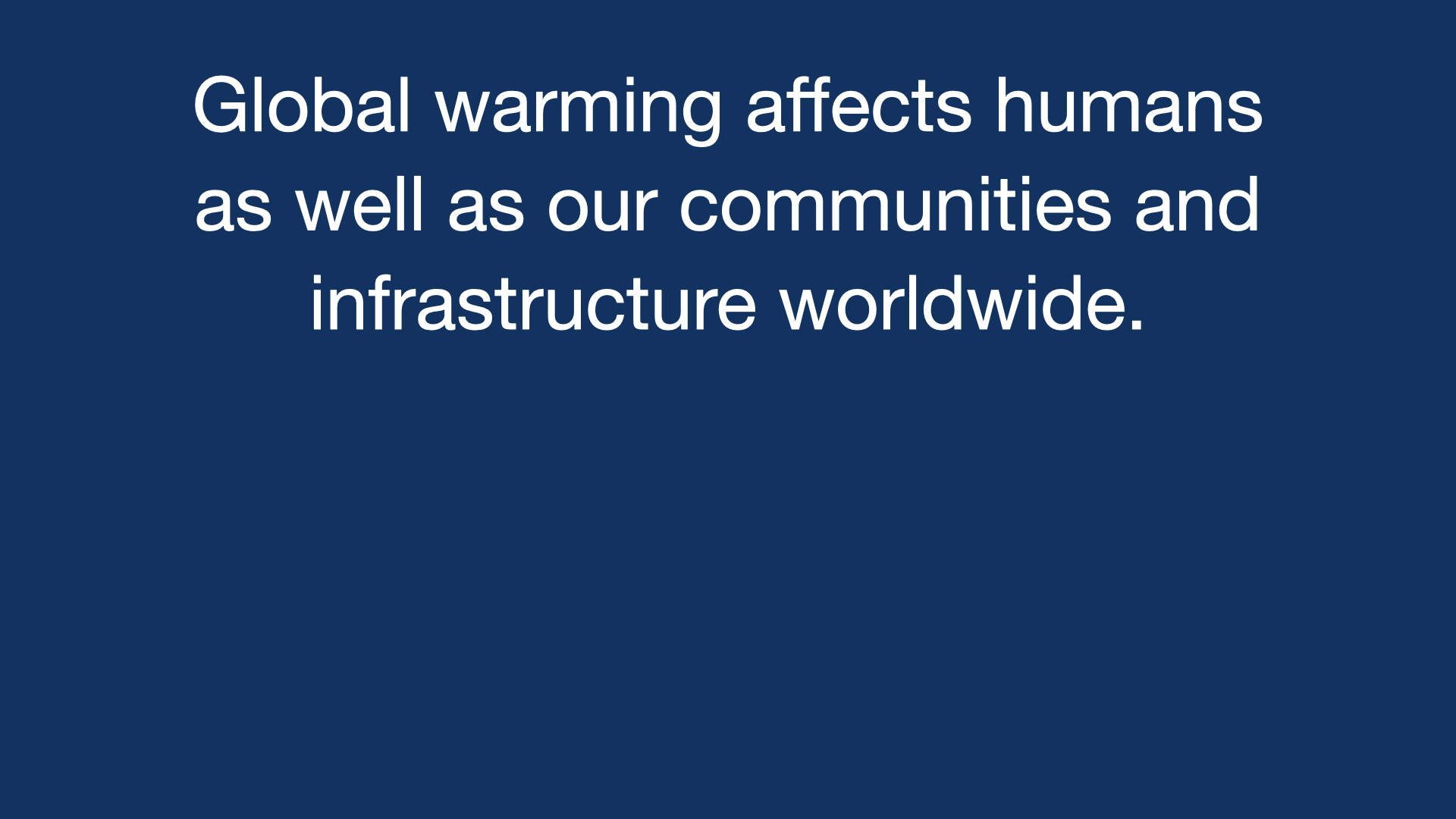 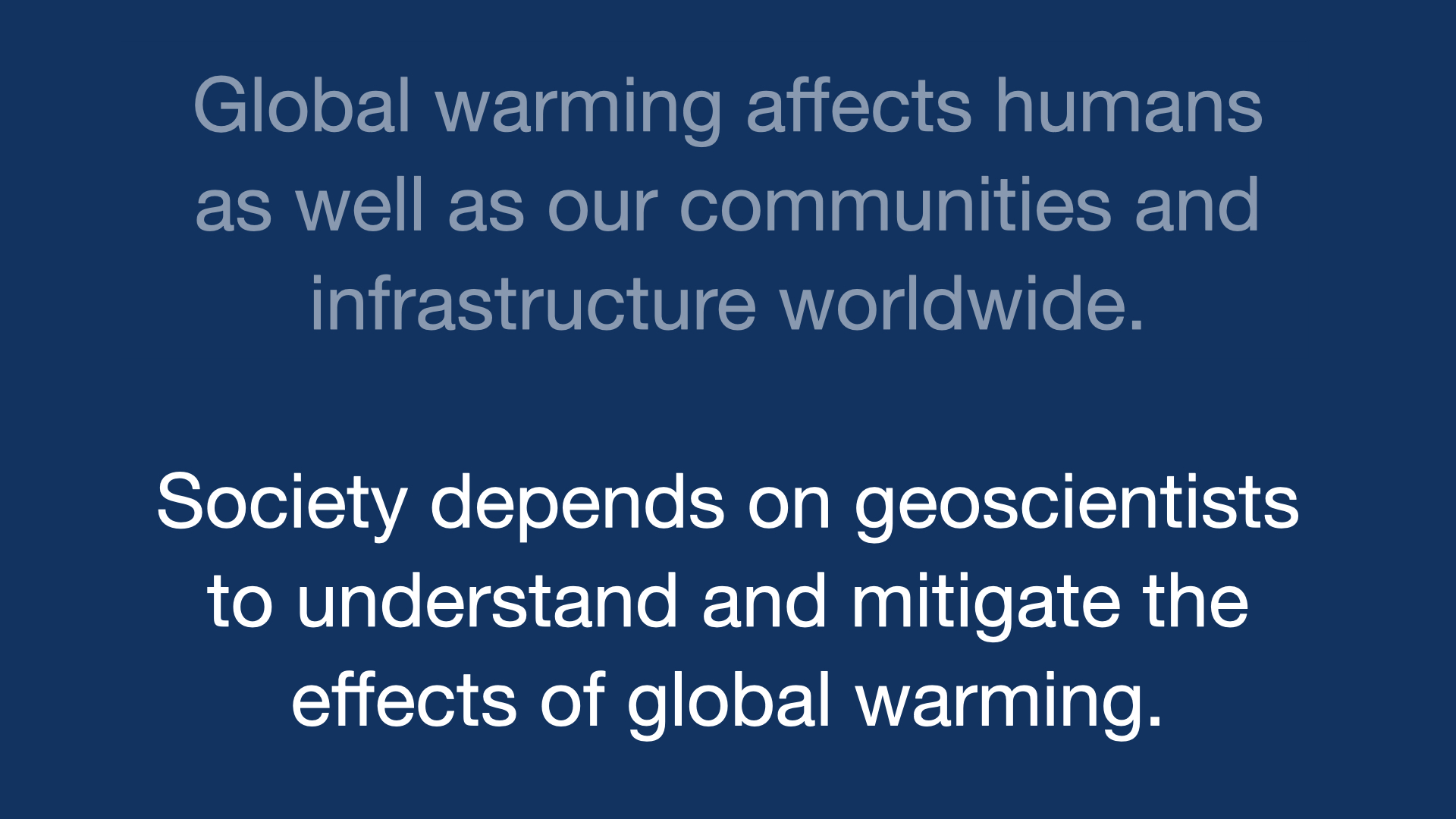 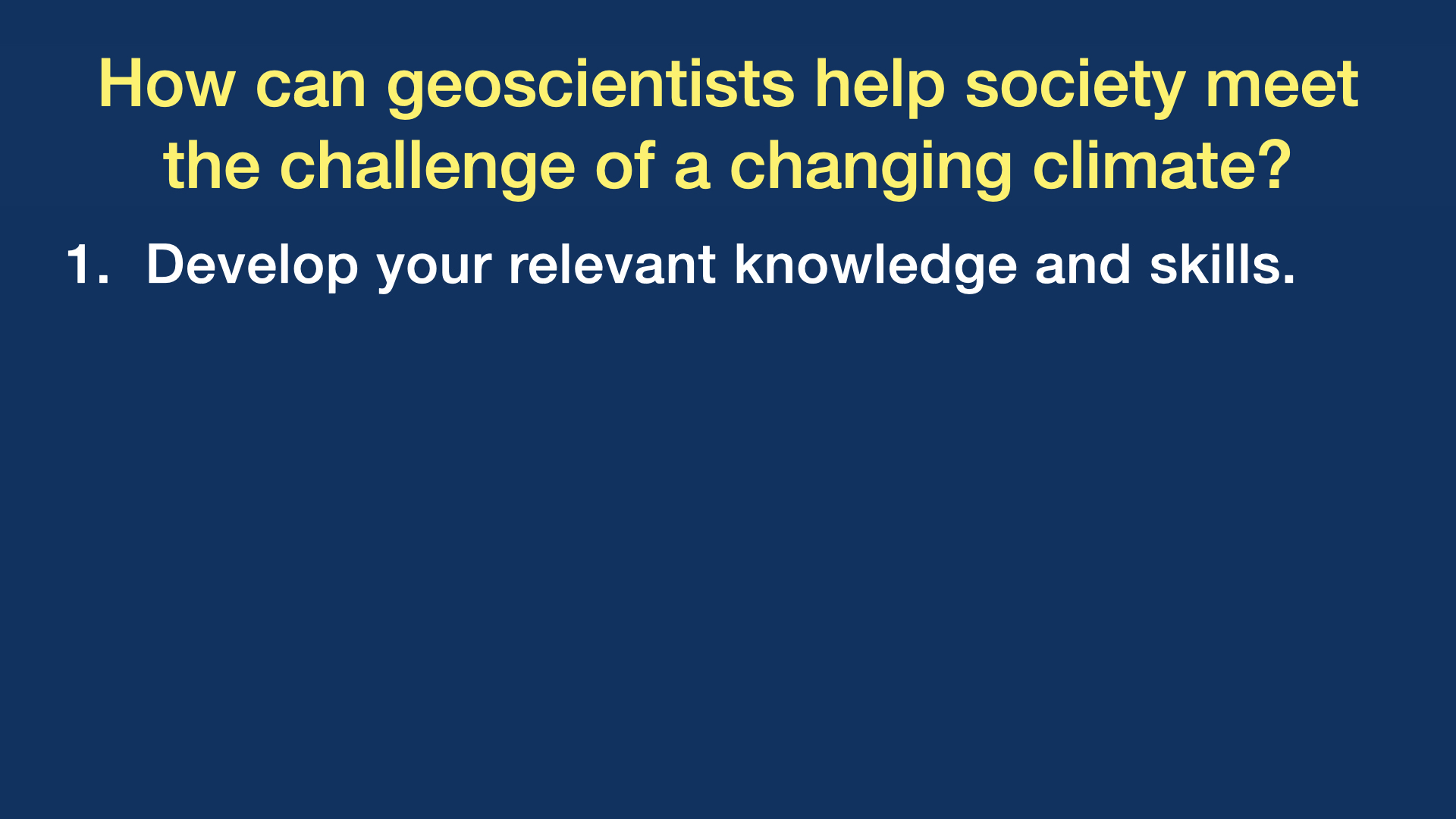 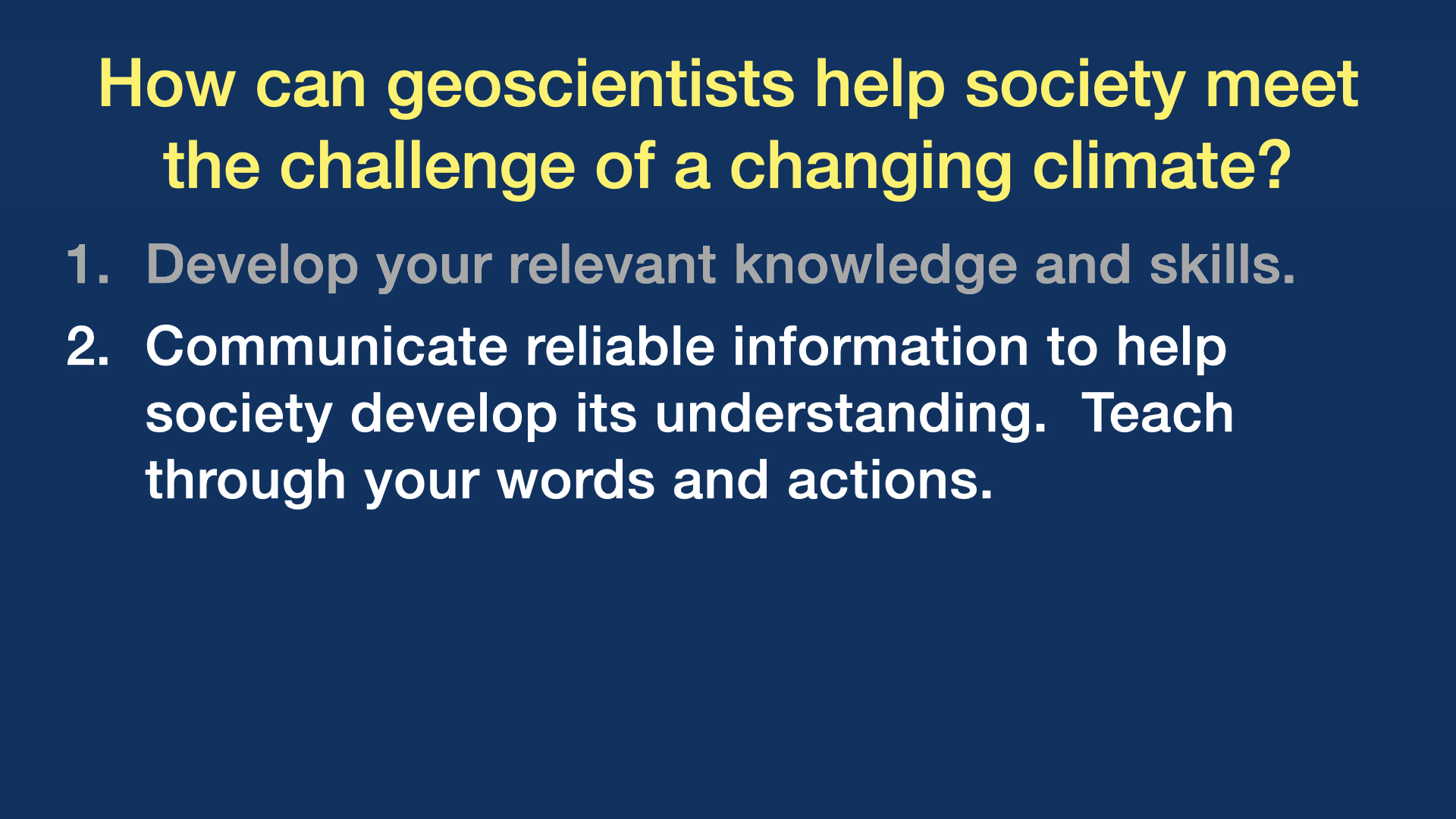 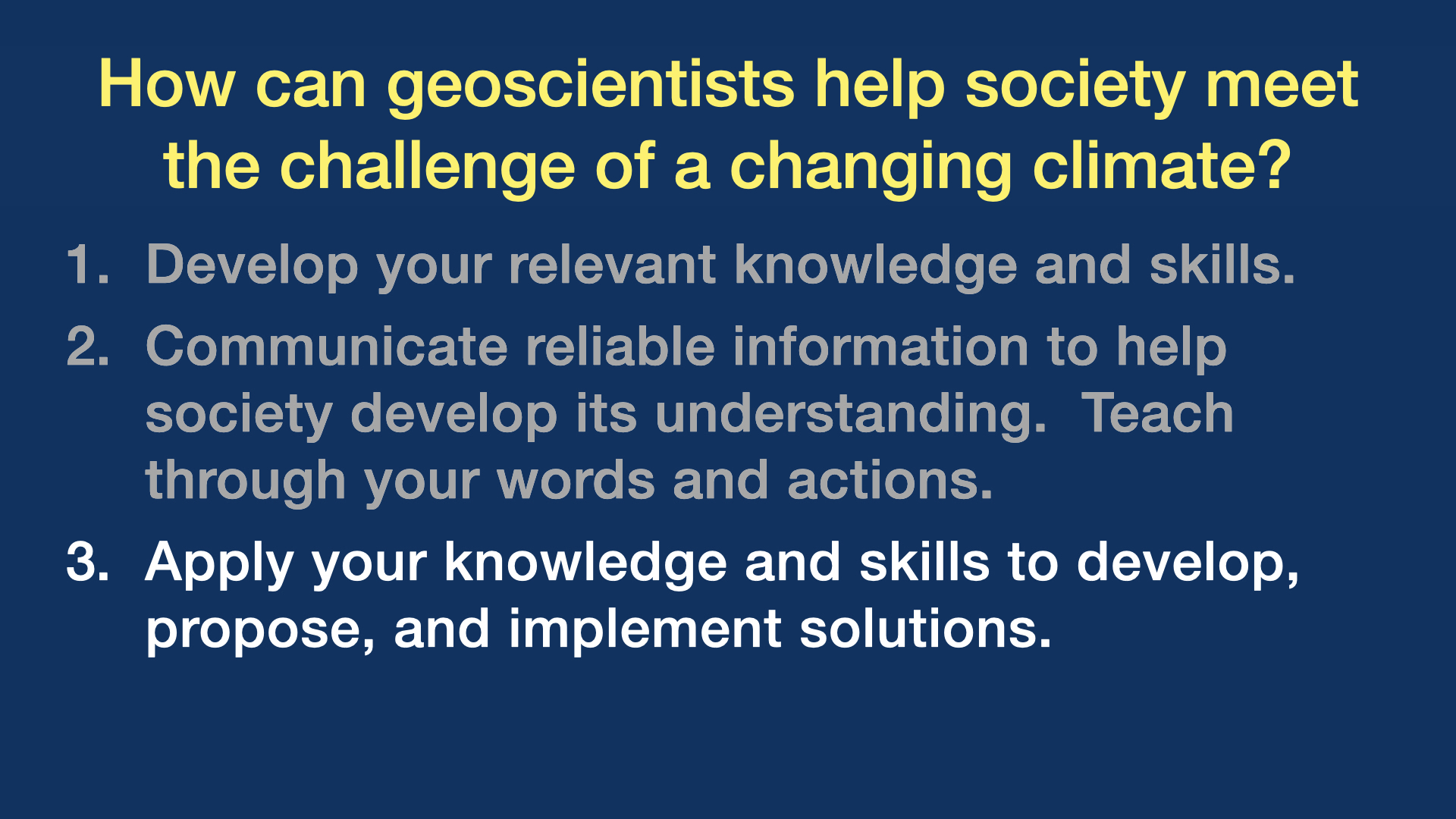 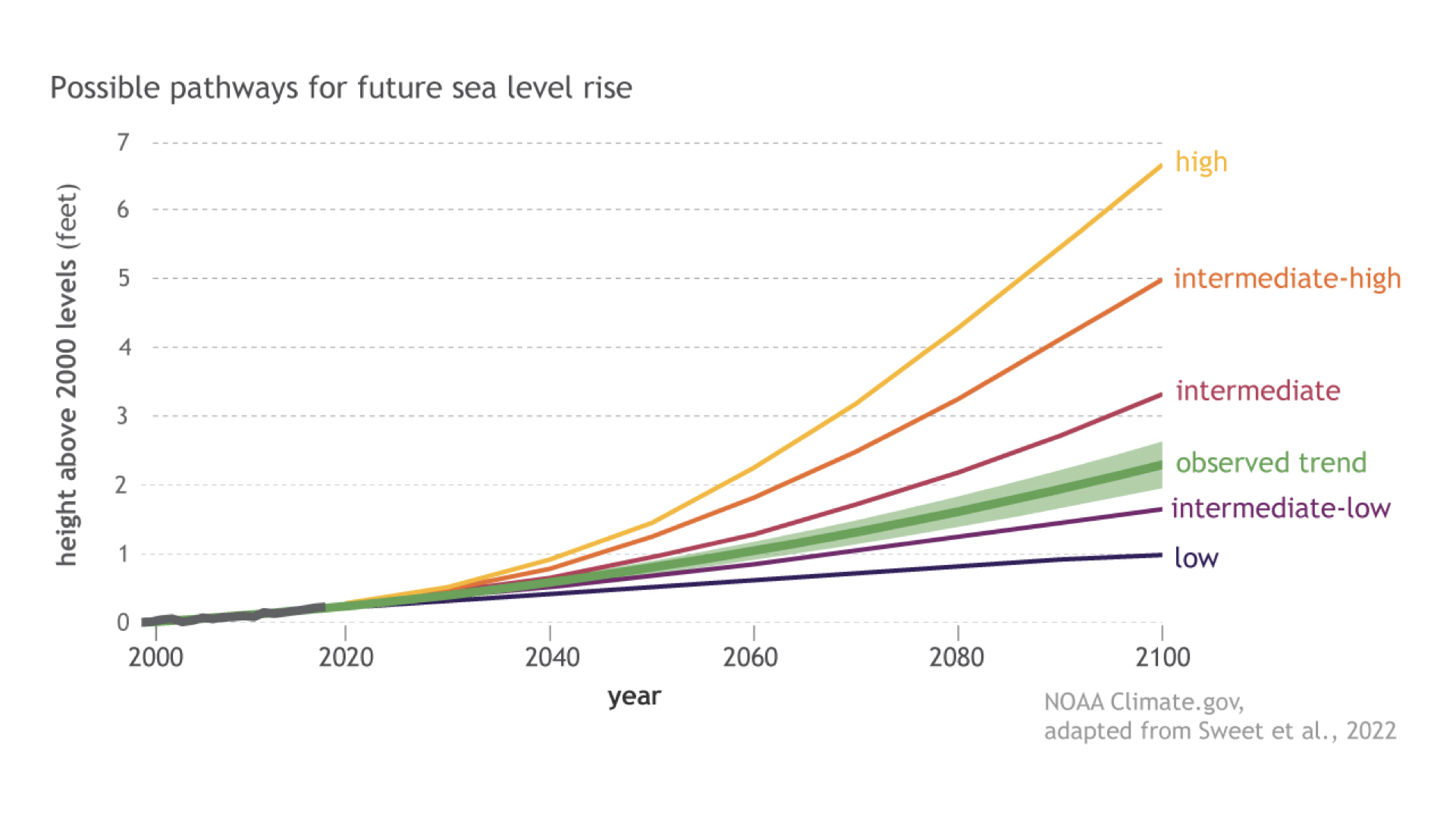 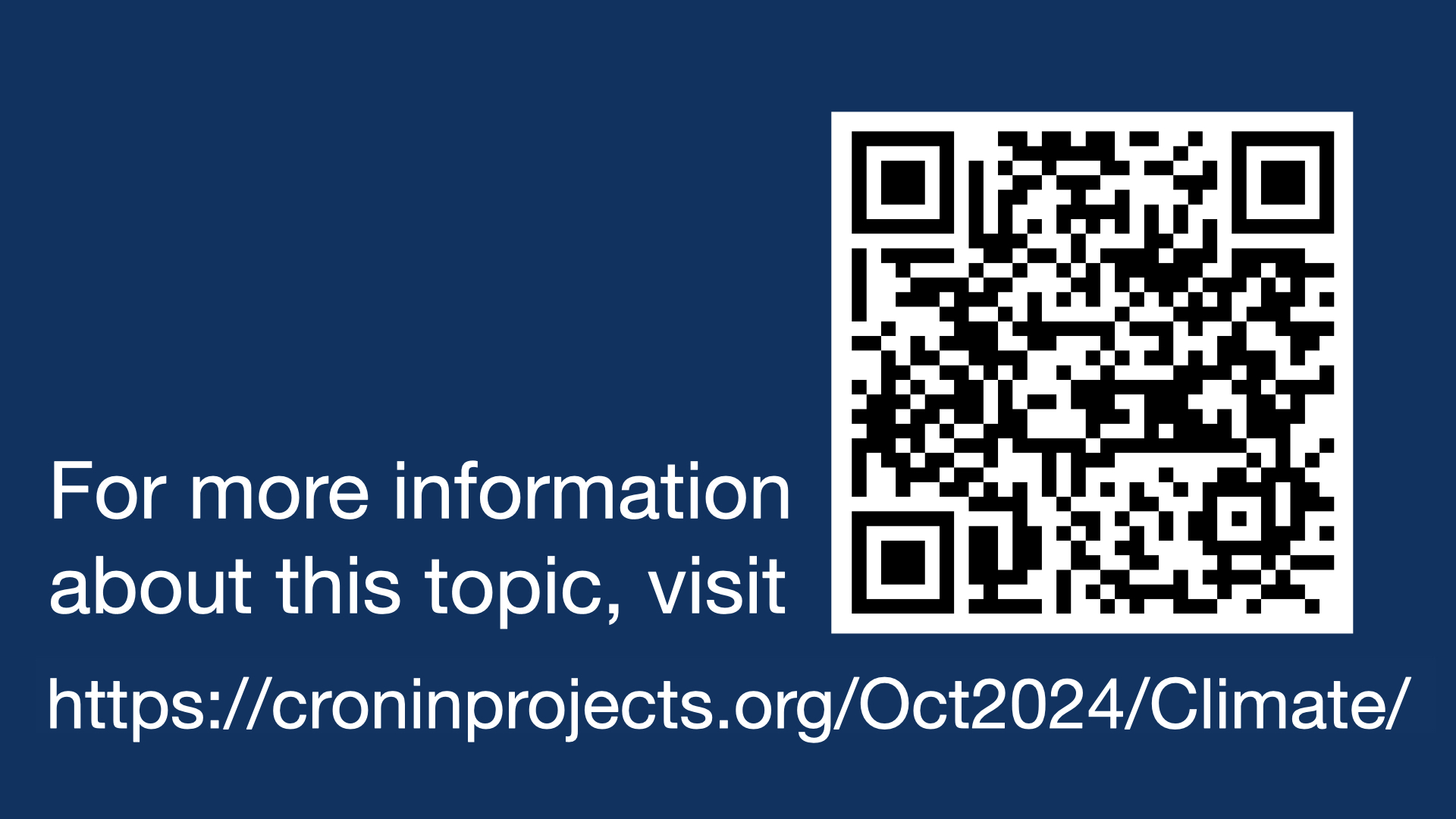